Curso de formación en prescripción social 
para los profesionales de la salud y la asistencia
Curso de formación para profesionales de la salud y la asistencia
Resumen del curso
2 ejercicios interactivos
TEMA 1
Prescripción Social Qué, por qué, dónde y cómo
El papel del profesional sanitario y asistencial
La prescripción social en acción
Alcance y colaboración para el éxito de la prescripción social
1 hora de vídeos útiles
Introducción a la prescripción social
Más de 28 recursos de lectura y enlaces
TEMA 2
Comprender los conceptos de la educación de adultos
7 habilidades de los educadores de adultos
Habilidades de comunicación avanzadas
Alfabetización sanitaria y bienestar
El papel del profesional de la salud y la asistencia en el aprendizaje de los adultos y la comunidad
15 horas de formación CPD
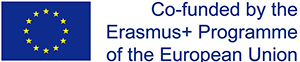 This project has been funded with support from the European Commission. The author is solely responsible for this publication (communication) and the Commission accepts no responsibility for any use may be made of the information contained therein. In compliance of the new GDPR framework, please note that the Partnership will only process your personal data in the sole interest and purpose of the project and without any prejudice to your rights.
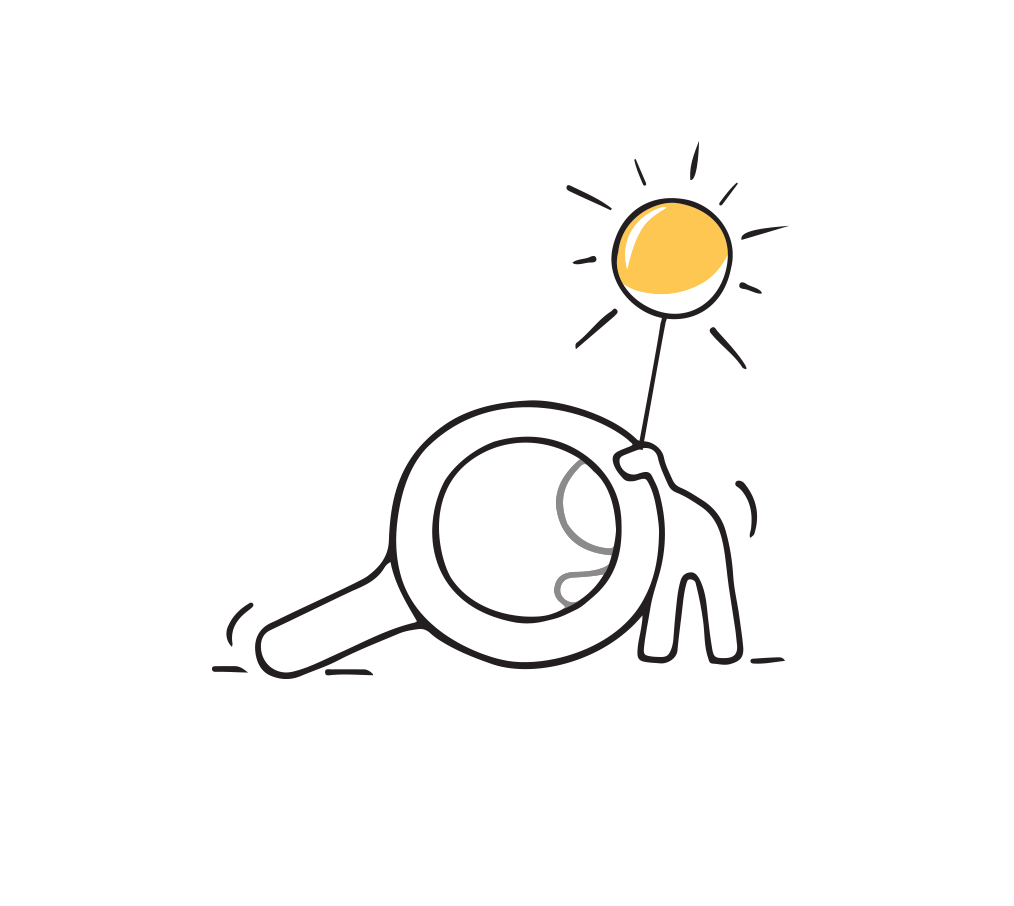 Introducción
El Curso de Formación en Prescripción Social ACTIVATE/Recursos Educativos Abiertos ha sido desarrollado y diseñado por profesionales de la salud de la comunidad para proporcionar información, recursos y apoyo para el desarrollo profesional continuo de los profesionales de la salud y la asistencia de una manera abierta y accesible.  
Este curso complementará los recursos ya disponibles del proyecto ACTIVATE::
Piensa en tí ¡Ahora!
La Guía de Alfabetización Sanitaria para Adultos - proporciona información para ayudarnos a mantener nuestra salud y bienestar https://www.socialprescribers.eu/the-health-literacy-empowerment-guide/ 

El Compendio de Proyectos de Atención Comunitaria de Prescripción Social-
Detalla 35 estudios de caso europeos en una serie de categorías como arte y cultura, intergeneracional, actividad física, salud mental y prescripción social [link to Compendium].
Además, el último recurso que se está desarrollando actualmente, el curso de introducción a la prescripción social para educadores de servicios sociales y culturales, completará la cartera de recursos de este innovador y emocionante proyecto.  
El recurso final es un curso de tamaño reducido para ayudar a los educadores de servicios sociales, culturales y comunitarios a conocer la prescripción social y explicar cómo pueden crear ofertas de formación para adultos nuevas o adaptadas que ofrezcan beneficios de salud y bienestar prescritos socialmente.
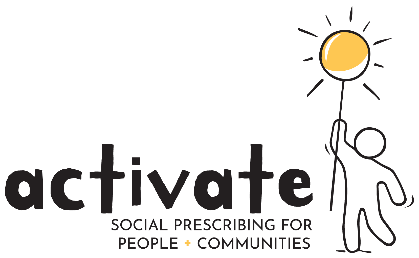 Introducción al Curso
Esta introducción presenta el escenario en el que se desarrollan los conceptos de prescripción social, y sitúa este modelo de trabajo firmemente dentro de los cambios globales que se están produciendo en todos los sectores de la prestación de asistencia sanitaria. Es posible que muchos de ustedes ya estén haciendo "prescripción social" dentro de su función actual. Si participan en organizaciones comunitarias y de voluntariado, así como en ONG y otras empresas sociales. Se trata de un enfoque holístico que viene funcionando desde hace muchos años. 


Sin embargo, sólo desde que el término se convirtió en lenguaje común en los últimos 20 años se ha utilizado para describir la práctica  que estas organizaciones han estado proporcionando.  El término "prescripción social" tiene su origen en el Experimento Peckham, que tuvo lugar en el sur de Londres en la década de 1950, cuando una consulta de medicina general exploró formas alternativas de hacer que sus pacientes estuvieran bien y se adaptaran mejor a sus necesidades. A pesar de sus éxitos, el experimento terminó debido a la introducción del Servicio Nacional de Salud. 


En el siguiente vídeo, el Dr. Michael Dixon explica sus orígenes:
https://collegeofmedicine.org.uk/social-prescribing-is-as-old-as-the-hills-dr-michael-dixon-gives-a-potted-history-of-integrative-medicine/
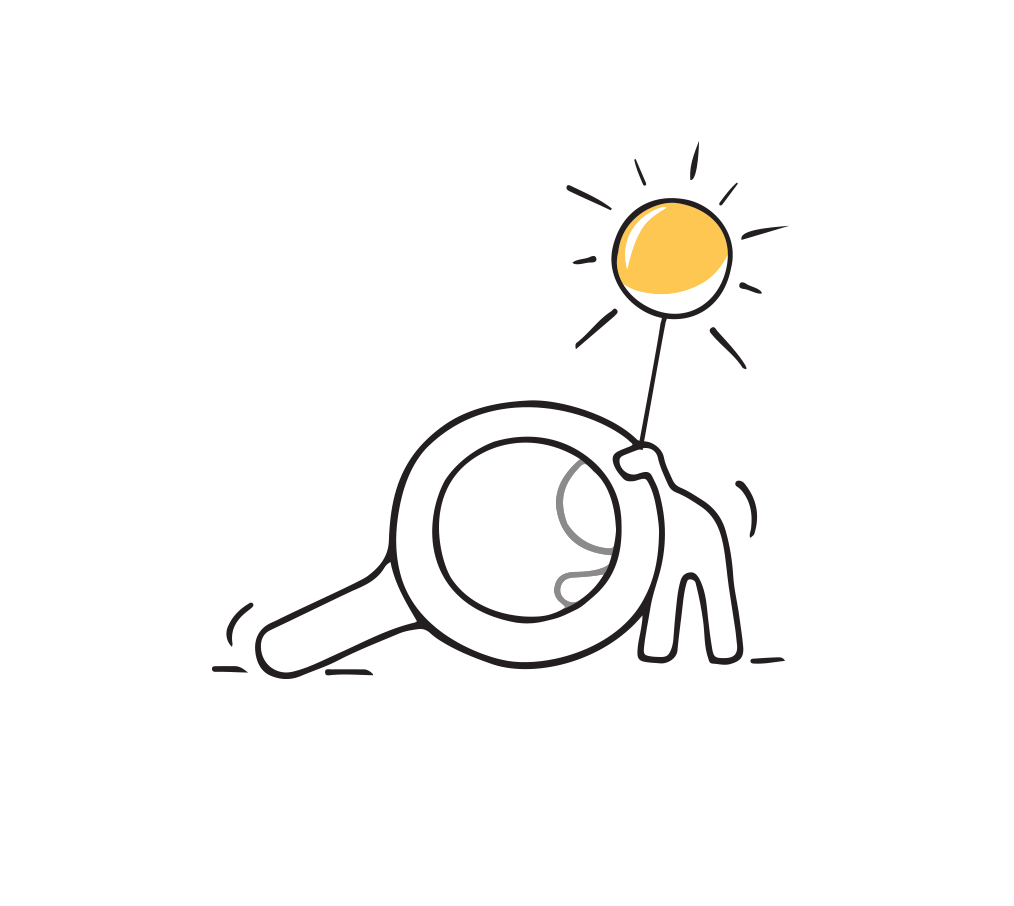 Introducción al Curso
¿Qué es la prescripción social?
El Kings Fund afirma que la prescripción social o la derivación comunitaria es un medio que permite a los profesionales sanitarios derivar a las personas a una serie de servicios locales no clínicos. Las derivaciones suelen proceder, aunque no exclusivamente, de profesionales que trabajan en la atención primaria, por ejemplo, médicos de cabecera o enfermeras.  Se parte de la premisa de que la salud y el bienestar de una persona suelen estar determinados por una serie de factores sociales, económicos y ambientales. 
La prescripción social pretende atender las necesidades de las personas de forma integral. También pretende dar apoyo a las personas para que asuman un mayor control de su propia salud. Esencialmente, puede describirse como la adopción de los principios de coproducción para garantizar que el usuario del servicio siga siendo el protagonista del plan de atención. Estas necesidades se han visto incrementadas por la reciente pandemia. 
El concepto de coproducción es interesante. Surgió en EE.UU. en la década de los 60 como indicador incondicional de la prosperidad económica, que cuando el predominio de los servicios industriales empezó a tambalearse se tradujo rápidamente en un cambio hacia una economía más orientada a los servicios. Cuando situamos los sistemas sanitarios dentro de estos parámetros de coproducción, rápidamente queda claro que los resultados sanitarios no son creados simplemente por los profesionales de la salud o los hospitales, sino que dependen de la compleja interacción entre los médicos, los pacientes y los sistemas sanitarios. 
La coproducción de valor, y el enfoque colaborativo que requiere, pueden servir para replantear la forma de prestar la asistencia sanitaria. No sólo en el contexto de los encuentros cara a cara, donde los beneficios de un enfoque colaborativo son claros, sino también en el diseño de sistemas que puedan mejorar la atención y aumentar el valor. Las necesidades de las personas han aumentado aún más con la reciente pandemia, por lo que este enfoque integral nunca ha sido más pertinente para este proyecto.
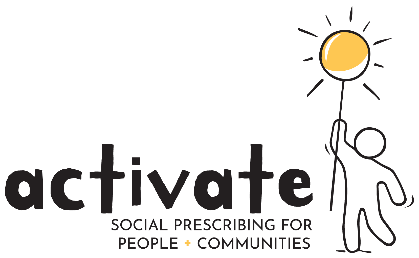 Introducción al Curso
Trabajo en equipo multidisciplinar
Para que los procesos coproductivos prosperen, los pacientes y los profesionales de la salud deben ser vistos de manera diferente. Los pacientes deben ser vistos menos como consumidores y más como socios que contribuyen a su atención. Los profesionales de la salud deben ser reconocidos como lo que son: proveedores de servicios que pueden ser moldeados y mejorados por la retroalimentación continua de las partes interesadas que, en última instancia, pueden conducir a resultados óptimos.
Al crear nuevas oportunidades para que los médicos y los pacientes trabajen juntos y al proporcionar incentivos para los médicos, los pacientes, los sistemas y los pagadores, la colaboración significativa en el rediseño del sistema puede dar lugar a mejores resultados de salud para proceder de una manera verdaderamente centrada en el paciente.
Este proceso de integración de los sistemas de atención ha sido la punta de lanza de una tendencia mundial desde principios del siglo XXI. Las investigaciones demostraron que, a pesar de las diferencias globales en la tasa de mortalidad de las poblaciones, los sistemas sanitarios se enfrentaban, y se siguen enfrentando, a prácticamente los mismos problemas. Estos incluyen factores como el creciente envejecimiento de la población, y se caracterizan por problemas degenerativos o crónicos, que a su vez requieren un tipo diferente de prestación de asistencia sanitaria.
Esta transferencia asistencial requiere un trabajo en equipo multidisciplinar para impulsar el modelo hacia adelante. Los hospitales se han transformado con el tiempo en centros de atención de agudos y centros de cirugía ambulatoria con nuevos desarrollos tecnológicos. Incorporan un abanico de opciones de atención de corta estancia gracias a profesionales sanitarios cada vez más especializados.  La consecuencia de este cambio ha sido una mayor demanda de cooperación entre los servicios hospitalarios y los comunitarios.
Fundamentalmente, la atención integrada puede definirse como un concepto que reúne las aportaciones, la prestación, la gestión y la organización de los servicios relacionados con el diagnóstico, el tratamiento, los cuidados, la atención y el seguimiento continuos, la rehabilitación y la promoción de la salud.
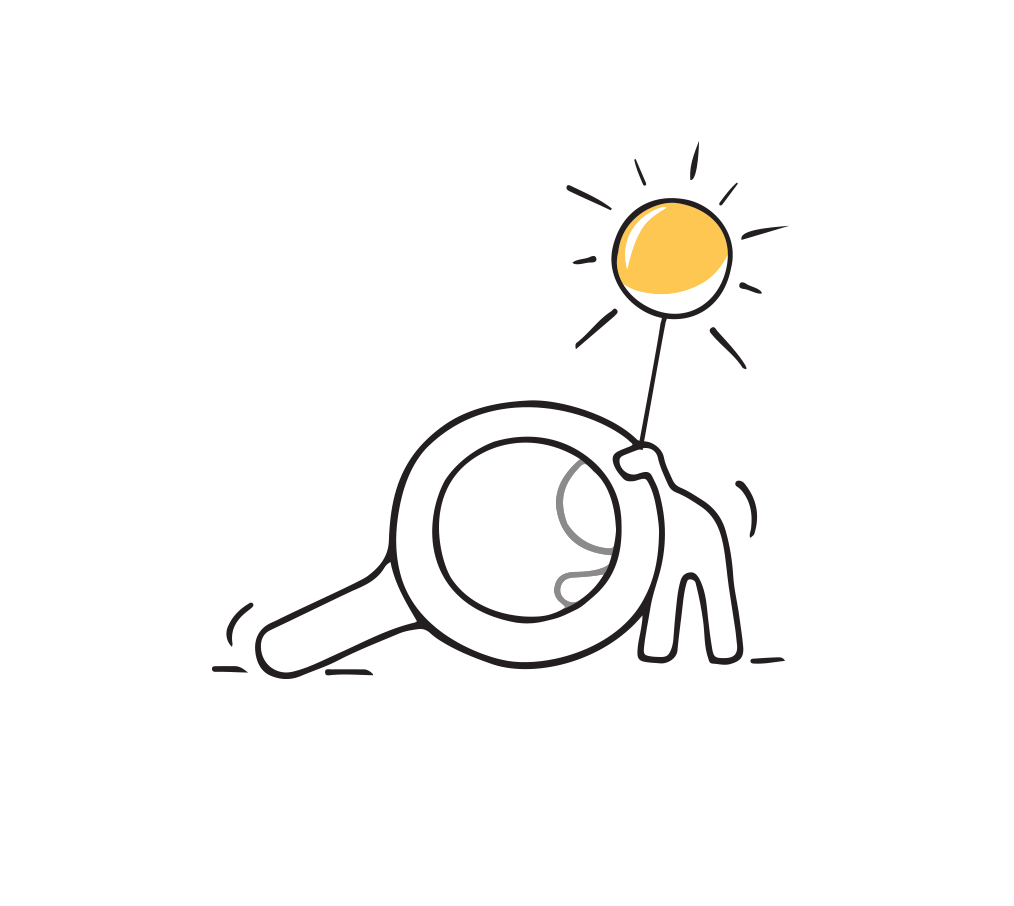 Introducción al Curso
Modelo social de salud
Los sistemas de atención integrada pueden satisfacer mejor las necesidades sanitarias de las diversas poblaciones del mundo. Esto significa la creciente prevalencia del "modelo social de salud", que hace hincapié en la prevención más que en la curación, lo que nos lleva de nuevo al concepto de prescripción social
Los modelos de prescripción social movilizan y coordinan los servicios para poner en contacto a los pacientes con enfermedades y problemas de salud con los servicios comunitarios, que ofrecen apoyo y asistencia para gestionar sus enfermedades y mejorar sus resultados. Los modelos de prescripción social están dirigidos por la comunidad y por la Fundación de Salud, y exploran una serie de apoyos comunitarios. Estos incluyen las artes, los deportes, los clubes, las clases, los eventos sociales, los pasatiempos, el asesoramiento. Asistencia en las tareas prácticas de la vida diaria: vivienda/ citas/ prestaciones/ finanzas/ mediación familiar, etc. 





Está claro que la difusión y la naturaleza actual de los modelos de prescripción social difieren de un país a otro. En algunos países ya están integrados en la práctica y las políticas sanitarias, pero en otros la prescripción social sigue siendo un mero concepto.
Cuando se trata de salud y bienestar, el conocimiento es algo más que poder. Es la tranquilidad y la información fiable que proviene de un profesional de confianza. Puede ser la diferencia entre una preocupación innecesaria y una acción positiva para un adulto vulnerable. Las necesidades de bienestar de las personas y las comunidades cambian constantemente, y la necesidad de un aprendizaje continuo de los adultos como parte de la carrera de un profesional de la salud y la atención nunca fue más evidente que durante la epidemia mundial de COVID19. 
Los profesionales de la salud y la asistencia reconocerán fácilmente su papel clave en el proceso de recuperación y los enfoques no médicos, como la prescripción social, son fundamentales en esa respuesta.
Tema 1   Módulo 1  
Introducción
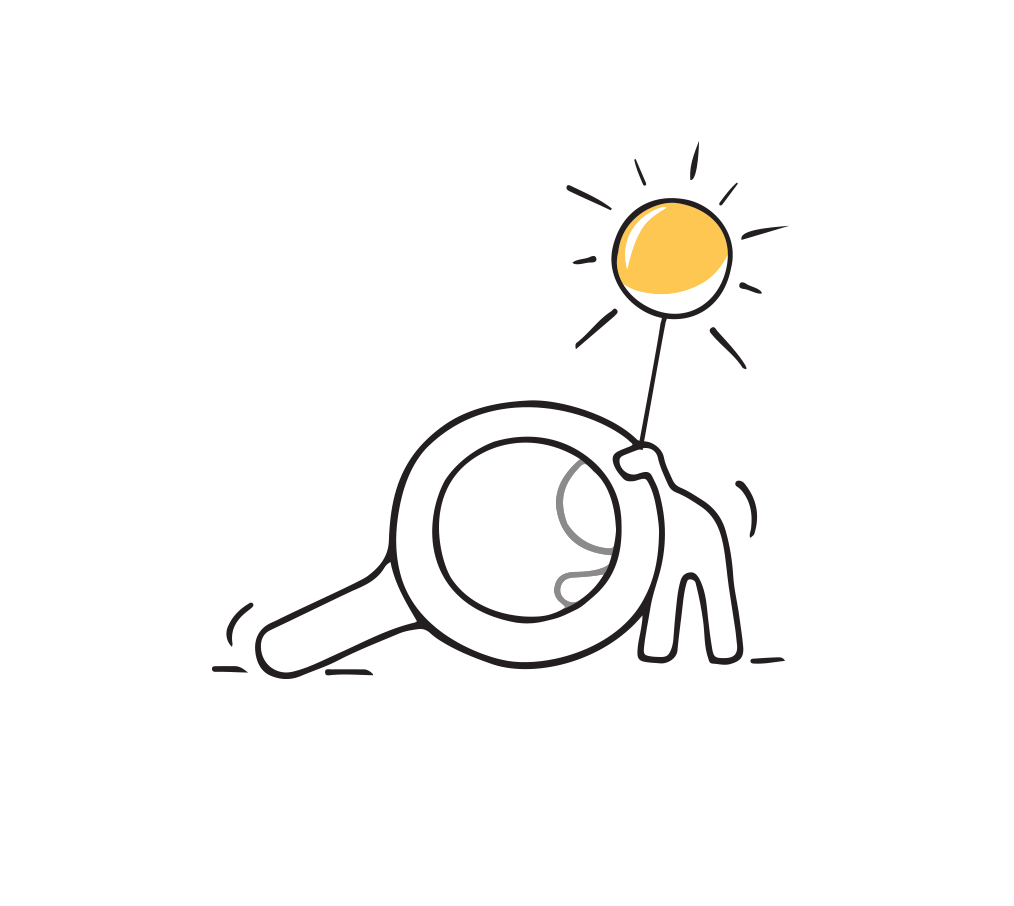 Estos recursos educativos abiertos están diseñados para capacitar a los profesionales de la salud y la asistencia en su función de prescripción social, que es multifuncional, ya que : 
1) prescriptores sociales que evalúan sus necesidades individuales (solos o en conjunto con otros) y prescriben una solución de compromiso social no médica 
2) educadores de adultos que guían a sus alumnos adultos a través de un proceso de aprendizaje comunitario informal que les capacita y anima a participar en actividades sociales, culturales y comunitarias positivas y de autocuidado para su salud y bienestar
Sobre nosotros
La asociación Activate

La Asociación Activate reúne a una serie de organizaciones de toda Europa apasionadas por la prescripción social para idear una serie de herramientas que beneficien no sólo a aquellos que podrían beneficiarse de un enfoque centrado en la persona para la atención sanitaria a través de nuestra Guía de Alfabetización Sanitaria Mind Yourself Now, sino a las organizaciones de atención comunitaria que identifican y proporcionan los apoyos necesarios a través del Compendio de Proyectos de Prescripción Social. A continuación está el curso de formación en prescripción social para los profesionales de la salud y la asistencia que pueden evaluar la necesidad y prescribir una solución de compromiso social.

Por último, el curso de introducción a la prescripción social 
para educadores de servicios sociales y culturales pretende conectar los sectores de las artes, la cultura y la salud de manera significativa.

El programa de formación en prescripción social/REG para profesionales sanitarios y asistenciales es INNOVADOR porque es el primer recurso paneuropeo que se crea sobre este tema. Lo más importante es que introduce el tema desde la perspectiva del estudiante adulto, lo que es clave para facilitar su adopción y uso por parte de los profesionales de la salud y la asistencia. 

El curso de formación en prescripción social también es innovador en su enfoque. No sólo introduce un nuevo tema de formación en el aprendizaje profesional a lo largo de la carrera de los profesionales de la salud y la atención, sino que también se esfuerza por mejorar su capacidad como educadores informales de adultos que imparten conocimientos sobre salud y bienestar en entornos clínicos y sanitarios.
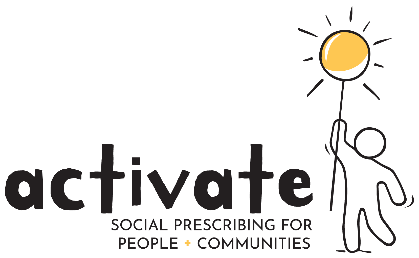 CONTENIDO
Tema 1   Módulo 1  
Introducción a la prescripción social
Tema 1   Módulo 2  
Papel del profesional de la salud y la asistencia
Tema 1   Módulo 2  
La prescripción social en acción
topic 1 Module 4
Alcance y colaboración para el éxito de la prescripción social
1
2
3
4
Tema 2   Módulo 1  
Papel de los profesionales de la salud y la asistencia en el aprendizaje de los adultos y la comunidad
Tema 2   Módulo 2  
Centrarse en las 7 habilidades de los educadores de adultos
Tema 2  Módulo 3  
Habilidades de comunicación avanzadas
Tema 2   Módulo 4
Alfabetización sanitaria y bienestar
5
6
7
8
PUESTA EN MARCHA
“
La biología te da un cerebro.   La vida lo convierte en una mente.
NEGOCIOS
”
- JEFFREY EUGENIDES
Trabajo en equipo
MARKETING
META
Tema 1 Modulo 1 
introducción a la prescripción social
¿Qué es la prescripción social?
"En lugar de medicar a casi toda la población adulta, invirtamos nuestros valiosos recursos en el cambio de la sociedad y del estilo de vida, la salud pública y la prevención"

Revista Médica Británica  https://twitter.com/bmj_latest/status/1017491338709864448  [Julio 12, 2018]
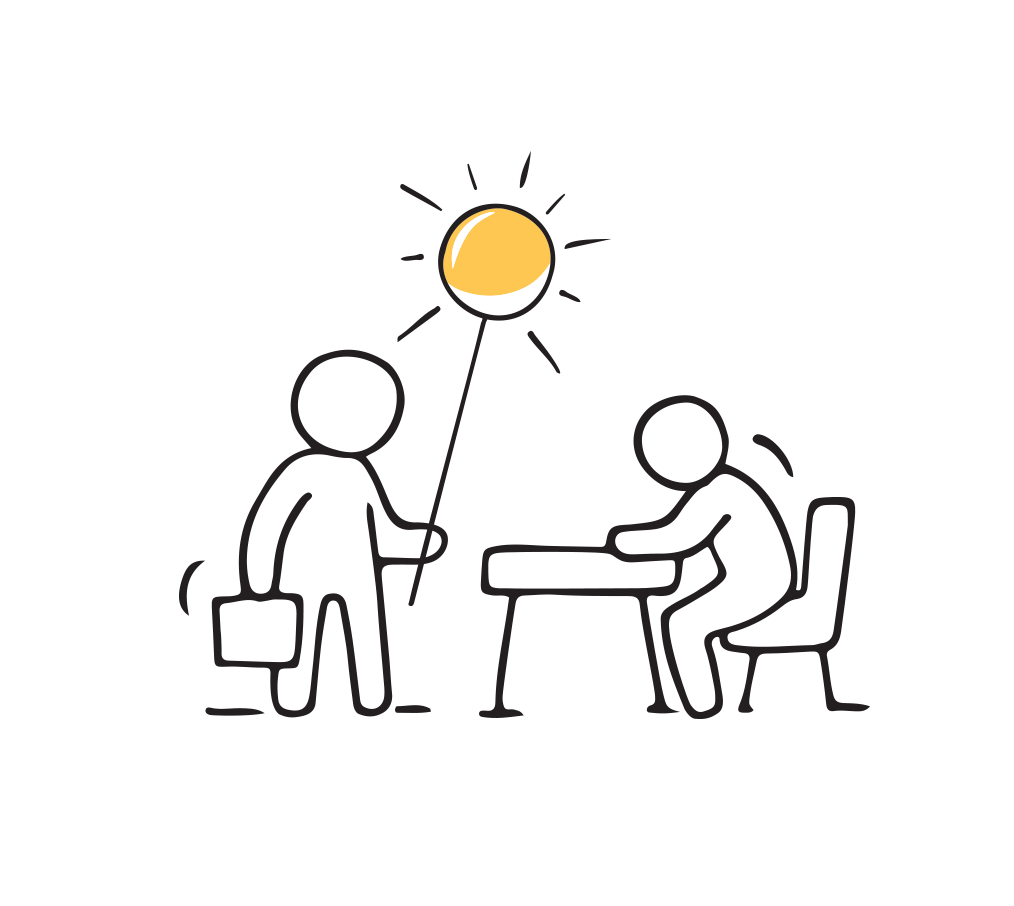 Resultado de aprendizaje clave 01
Resultado de aprendizaje clave 04
Cómo ser un prescriptor social más eficaz
Los elementos clave de la prescripción social
Resultado de aprendizaje clave 05
Resultado de aprendizaje clave 02
Planes para el futuro
Dónde está ocurriendo, tanto cerca de usted como accediendo a ejemplos de toda Europa
Resultado de aprendizaje clave 03
Resultado de aprendizaje clave 06
Celebremos el aprendizaje desarrollando su red personal de cuidados
¿Por qué la prescripción social pasa a primer plano en la prestación de cuidados centrados en la persona?
Cuáles son los elementos clave de la prescripción social [RAC1]
El modelo bio-psico-social

El concepto de salud biopsicosocial ayuda a los profesionales a ir más allá de la anatomía y la  anatomía y la fisiología, para considerar cómo la interacción de la mente, el cuerpo y las circunstancias socioeconómicas afectan a la salud, el bienestar y los resultados de la vida.

Las iniciativas psicológicas indican que el compromiso con  un trabajador asignado se manifiesta al sentirse aceptado, ser escuchado y no ser juzgado. Además, estar rodeado de personas, sobre todo si han tenido experiencias similares, ayuda a desarrollar nuevos mecanismos de afrontamiento y patrones de comportamiento más saludables, promoviendo así una mejor salud mental y física. de comportamiento más saludables, promoviendo así mejores resultados de salud mental y física.
El enfoque médico tiene mucho que ofrecer en  tratar los aspectos biológicos de la enfermedad, pero la evolución reciente pone de manifiesto que hay que dar prioridad a la aplicación biopsicosocial de la salud. 

Sin embargo, hasta la fecha, la capacidad para abordar los problemas sociales que precipitan y perpetúan la mala salud ha sido limitada, aunque se ha reconocido que los profesionales sanitarios han abordado las causas no médicas de la mala salud con intervenciones no clínicas. Por lo tanto, los métodos fundamentales de la prescripción social se han utilizado durante muchos años, sin que se les haya dado un título real.
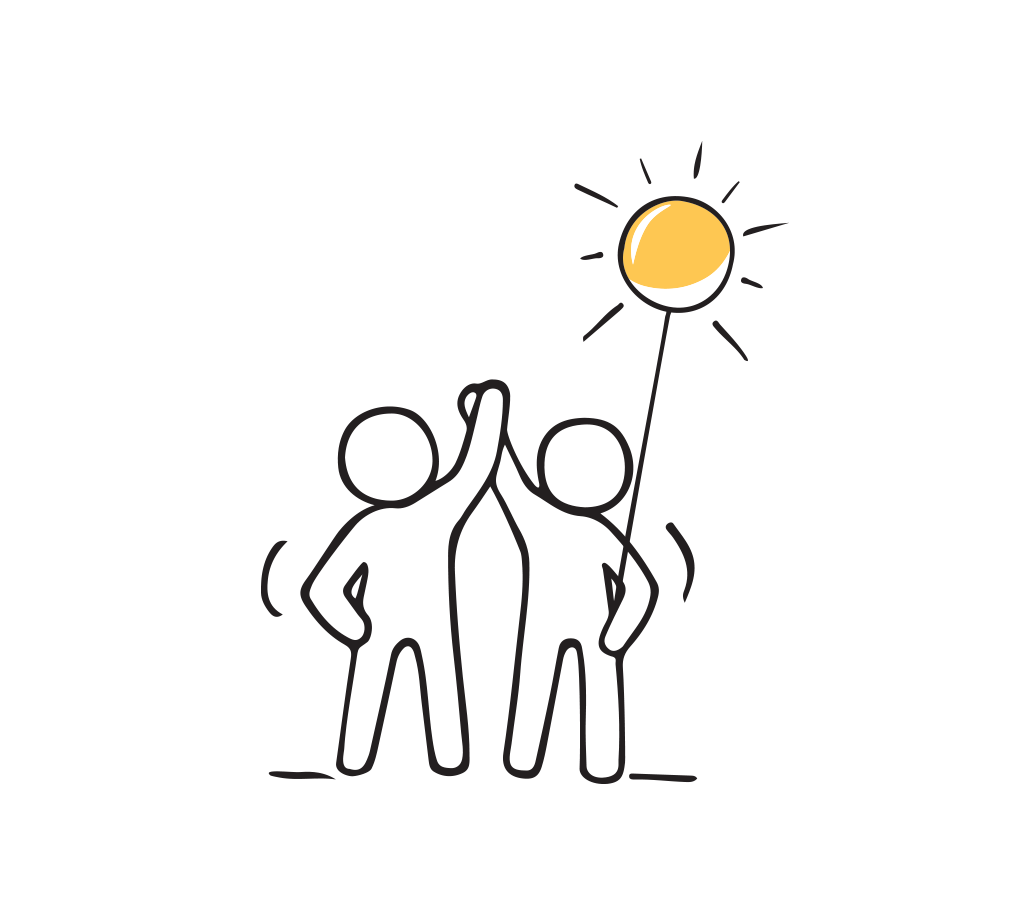 Introducción a la Prescripción Social
https://vimeopro.com/ehdm/social-prescribing/video/339575707
¿Qué es la prescripción social?
https://www.youtube.com/watch?v=O9azfXNcqD8
Transformación de la Prescripción Social en Londres
https://www.youtube.com/watch?v=HA_yF9u0VsU
VIDEOS
Principales elementos de la prescripción social
Un profesional de la salud o un profesional aliado que hace una remisión inicial
3 elementos interrelacionados
Un trabajador de enlace - también puede llamarse prescriptor social, navegador social, conector comunitario o cualquier nombre que denote esta función específica de trabajar de forma individual con la persona que necesita apoyo y ayudarla a encontrar los sistemas de apoyo adecuados.
Una serie de empresas locales voluntarias, comunitarias y sociales Para proporcionar servicios de apoyo
Algunas preguntas que puede tener
Quién se beneficia de la prescripción social
Condiciones necesarias para la remisión
Any communication or physical access requirements addressed

Programme time-frame clarity

Clear info-sharing protocols
Los que acuden con frecuencia a los servicios de atención primaria.

Las personas vulnerables, solas, aisladas, socialmente desfavorecidas.

Con alto riesgo de sufrir una crisis de salud mental.
.
Consentimiento informado 
.
Comprensión compartida del programa
El usuario del servicio en el centro de la planificación
Grupos a los que se puede derivar a una persona; 
Aquellos con condiciones de salud crónicas y complejas. 
Las personas con riesgo de desarrollar diabetes de tipo 2
¿DÓNDE ESTÁ LA PRESCRIPCIÓN SOCIAL? [RAC2]
Aunque el término "prescripción social" ha cobrado importancia en los últimos años, el concepto real ha estado operando activamente con ONGs, organizaciones comunitarias y de voluntariado que llegan a los "difíciles de alcanzar o raramente escuchados" que por muchas razones: miedo, pobreza, estigma o simplemente falta de conocimiento, no acceden a la provisión de atención sanitaria. 
El actual modelo de prescripción social reúne en un proceso formal elementos clave interrelacionados. El cuadro que figura a continuación ilustra algunos de los razonamientos en los que se basa la prescripción social:
Salud y bienestar físico y emocional
Desarrollo de una comunidad local
Rentabilidad y sostenibilidad
Mejora la resistencia
Confianza en sí mismo
Autoestima
mejorar lo modificable
Factores de estilo de vida
Mejora la salud mental
Mejora la calidad de vida
Prevención
Reducción del uso frecuente de la atención primaria
Ahorro en todo el proceso asistencial
Reducir la prescripción de medicamentos
Aumento del conocimiento de lo accesible.
Creación de fuerte lazos entre un sistema de comunitario-voluntario y el sistema de salud. 
Resistencia de la comunidad
Nutrición de la evaluación comunitaria
Capacidad para desarrollar un 
Sistema Comunitario voluntario
Determinantes sociales de la mala salud
Cambio en la conducta
Mayor porcentaje de personas voluntarias 
Grados de voluntariedad
Atender las necesidades insatisfechas de los pacientes
Mejorar las infraestructuras sociales
Estilo de vida
Cambio sostenido
Habilidad para auto-cuidarse
Autonomía
Activación
Motivación
Aprendizaje de nuevas habilidades
Mejor empleabilidad
Reducir la soledad
asesoramiento jurídico en materia de derecho social
Llegar a los grupos marginales
Aprendizaje de nuevas habilidades
La Red de Prescripción Social
"Avanzando: Nuestras aspiraciones para la investigación y la prescripción social”
https://www.socialprescribingnetwork.com/single-post/2016/05/08/finding-support-and-help-how-your-community-can-make-a-difference 

Arabella Tresilian: Blogger
"El secreto de la felicidad: cómo cantar en un coro cambió mi vida"
Videos
https://www.psychologies.co.uk/arabella-tresilian

Debs Taylor: Experta por experiencia y responsable de apoyo a los compañeros de Creative Minds. "El impacto de la prescripción social en las personas y las comunidades"https://www.youtube.com/watch?v=GT35aDMbTAI
¿POR QUÉ LA PRESCRIPCIÓN SOCIAL ESTÁ PASANDO A  un PRIMER PLANO DENTRO DE LA ATENCIÓN CENTRADA EN LA PERSONA? [RAC3]
Ejemplos de apoyo

El apoyo es tan variado como las personas que 
que lo necesitan. Hay de todo, desde grupos de amigos que se reúnen para charlar, grupos de apoyo entre iguales y comunidades en línea, clubes y grupos informales de aficiones o actividades, hasta organizaciones deportivas, artísticas y culturales, así como servicios más benéficos como los de información, asesoramiento y defensa. 

Algunos ejemplos son las visitas a domicilio, la amistad, el acompañamiento a las citas y el fomento de nuevas habilidades y actividades. Entre ellas se encuentran las artes, la artesanía, la alimentación saludable, el ejercicio, el baile, la repostería, los proyectos de creatividad, la jardinería, el club de lectura y las clases de informática. Apoyo en las tareas de la vida diaria, como la compra, el alojamiento, el transporte, el acceso a la ayuda en cuestiones financieras, la cumplimentación de formularios y las actividades prácticas. 

Señalización de otras fuentes de apoyo, como vivienda, servicios de adicción y recursos de salud mental. Todo ello para impulsar la participación de la comunidad y reducir el aislamiento y la ansiedad y lograr mejores resultados en materia de salud.
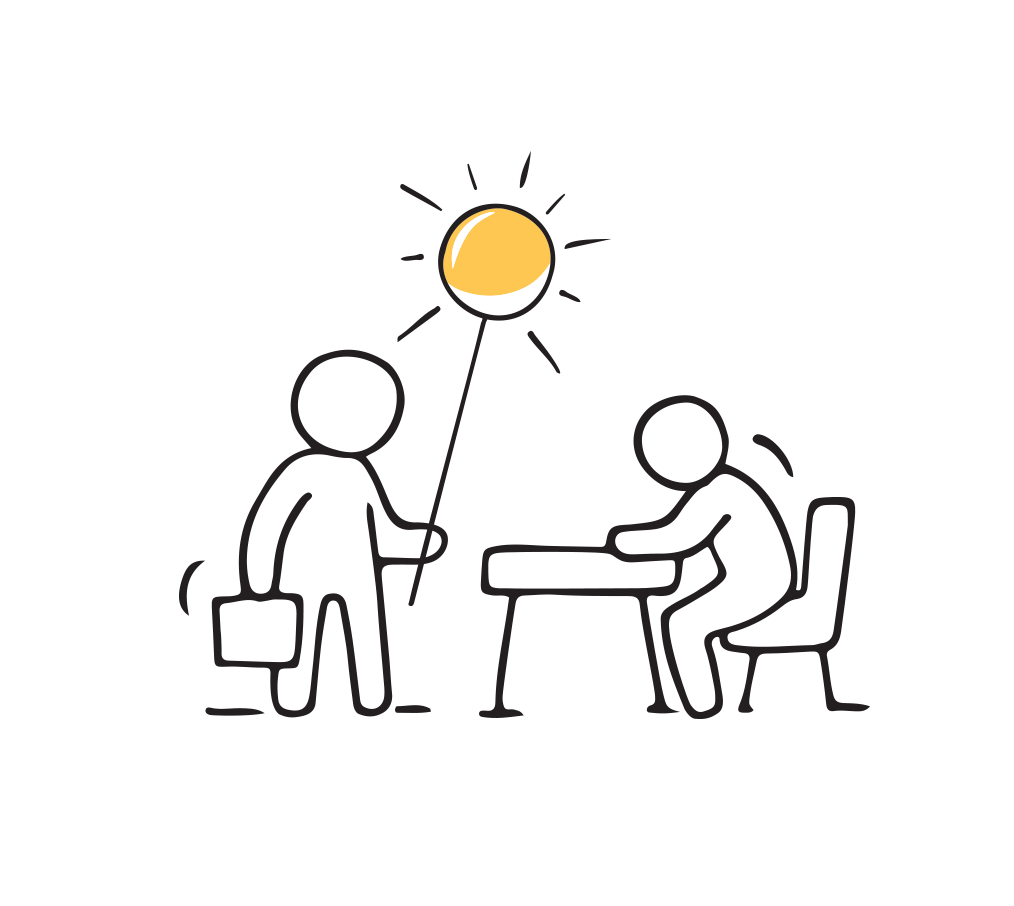 El compendio de proyectos de atención comunitaria de prescripción social de ACTIVATE
Detalla 35 ejemplos de proyectos de prescripción social en acción en toda Europa - puede acceder a este documento aquí [insertar enlace] y ver la diversidad de ayudas disponibles. El Compendio de Proyectos de Atención Comunitaria de Prescripción Social muestra estudios de casos europeos de proyectos comunitarios que:
1) tienen un enorme potencial en el ámbito de la prescripción social y/o
2) ya están teniendo un impacto en la salud y el bienestar de las personas que participan en ellas.
Cuando se lee el Compendio, rápidamente queda claro que, aunque hay muchos ejemplos positivos de prescripción social, no es una solución única. Hay ejemplos en los que personas previamente deprimidas han informado de un alivio de los síntomas porque se han conectado socialmente a través de un proyecto o actividad. No todo el mundo tendrá la misma experiencia, y la prescripción social no debe sustituir al asesoramiento médico. Dentro del ámbito de la prescripción social, hay una gran variedad de tipos de grupos y actividades, que pueden ir desde las organizaciones no gubernamentales (ONG), como los ejemplos de Grecia y España, los grupos del sector comunitario y del voluntariado, como los de Irlanda y el Reino Unido, y los proyectos artísticos y culturales que prevalecen en Francia y Dinamarca.
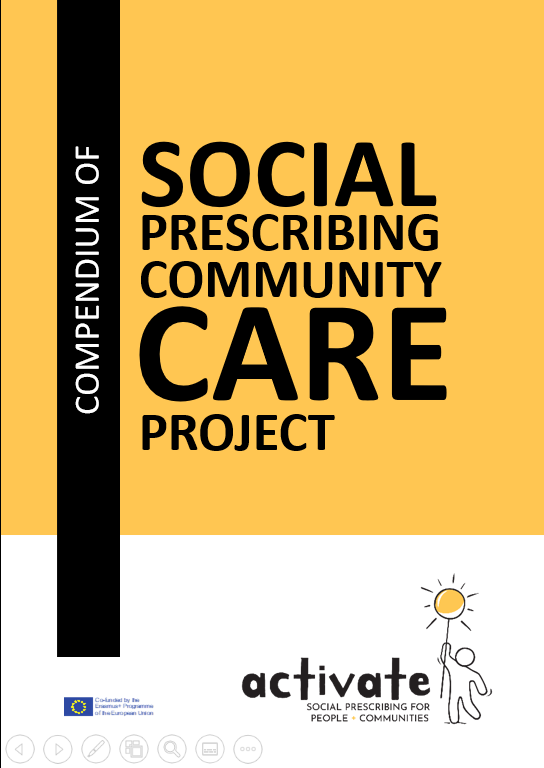 Jennifer Neff :Ted Talk "La prescripción social y el poder del cambio" 
https://www.youtube.com/watch?v=0lVnN_eZk8k
Pocket Medic "La mejor medicina“
https://vimeopro.com/ehdm/social-prescribing/video/299877615
Universidad de Bath "Informe de viabilidad de la prescripción social“
https://purehost.bath.ac.uk/ws/portalfiles/portal/426828/Brandling_SocialPrescribingFeasabilityReport.pdf
Videos
¿Puede identificar los ingredientes clave de un plan de prescripción social? 
Formato del cuestionario de verdadero/falso a convenir
Criterios claros de derivación y comunicación entre agencias y sectores
Evaluación conjunta de las necesidades estratégicas y trabajo en asociación
Plan personalizado coproducido, adaptado a las necesidades individuales a un ritmo adecuado para cada persona.
Estrategias de colaboración en materia de salud y bienestar. 
Estrategias de prevención.
Planificación de la sostenibilidad.
La investigación ha indicado que el trabajador de enlace es el papel más importante en la prescripción social.

“Todas son ciertas”
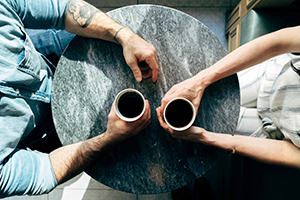 Artículos que pueden interesarle...
Los siguientes artículos ilustran
 "Un día típico en la vida de un prescriptor social"
https://www.healthysurrey.org.uk/community-health/social-prescribing/a-day-in-the-life-of-a-social-prescriber  

https://suffolkfamilycarers.org/a-day-in-the-life-of-a-social-prescriber/
¿Qué hace un Prescriptor social ante el usuario?
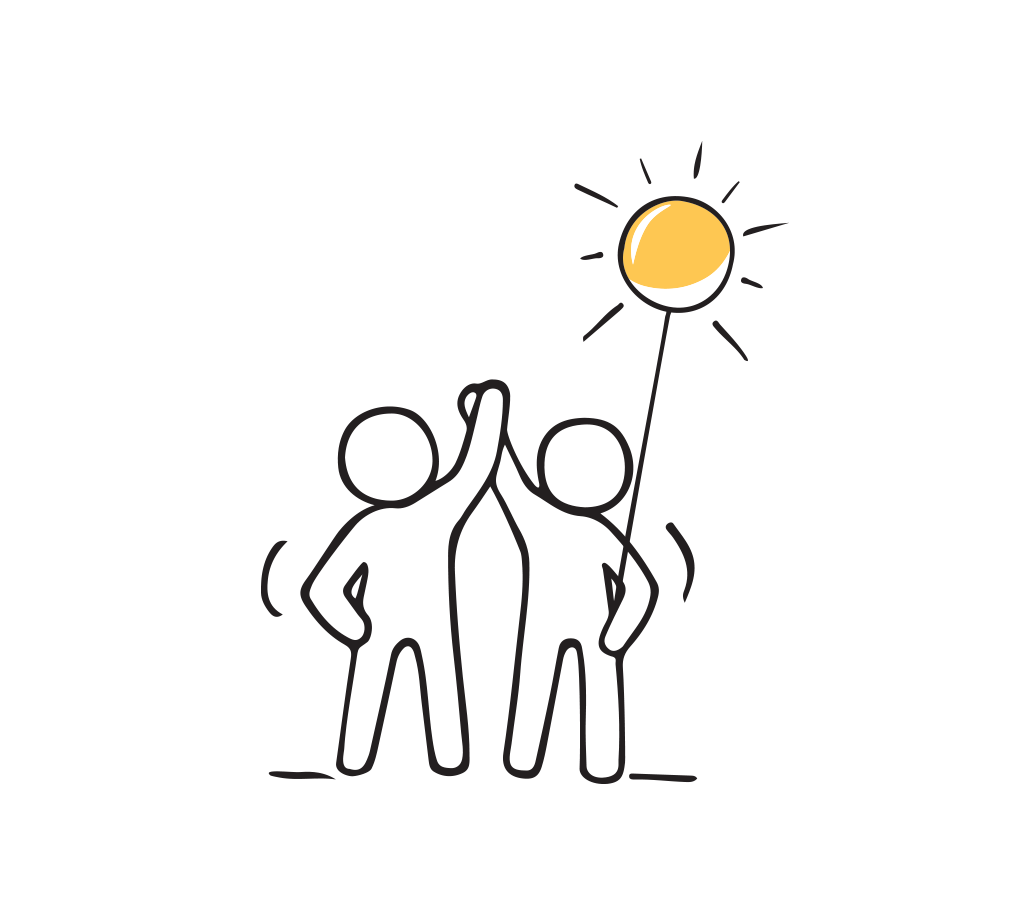 Cómo ser un prescriptor social eficaz [RAC4]
Servicios disponibles

En su posición como profesional de la salud y la asistencia, usted será muy consciente de los servicios disponibles dentro de su propio entorno sanitario, los modelos de prescripción social le piden que salga de su papel y busque otras oportunidades que están disponibles dentro de su localidad. Habrá organizaciones no gubernamentales (ONG), servicios comunitarios y voluntarios y directorios. Todos ellos ofrecen todo tipo de actividades físicas, programas nutricionales, orientación para el autocuidado, muchos de los cuales serán beneficiosos para sus pacientes/usuarios de su servicios.

                                      
Para iniciarse en este viaje, puede consultar los siguientes sitios web para obtener más información:

Colaboración para apoyar la prescripción social en todo el mundo;
https://www.socialprescribingnetwork.com

Healthy Living Centre Alliance

www.hlcalliance.org
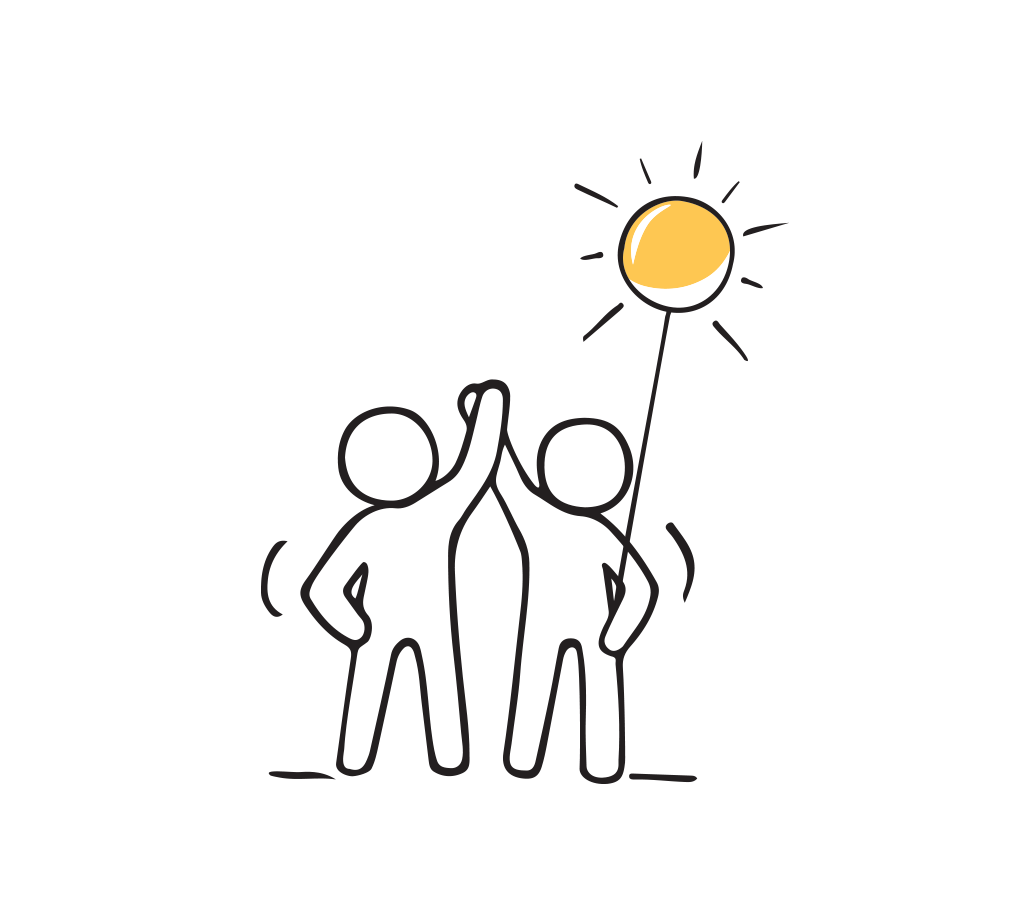 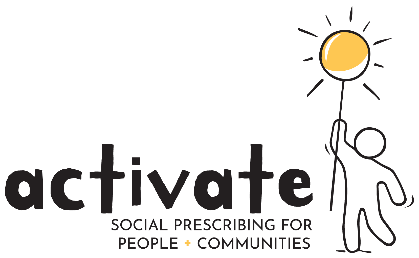 Un estudio de caso - DARN [rac4]
Un nuevo programa de comportamiento

Un ejemplo de una nueva iniciativa psicológica llamada Darn, que esboza un nuevo programa de comportamiento en el desarrollo de mecanismos de afrontamiento y el cambio de mentalidad para "hablar de cambio". DARN son las siglas de “Desire, , reason and need for change "deseo, capacidad, razón y necesidad de cambio". Estas y otras medidas psicológicas se emplean actualmente en el servicio a través del trabajador de enlace. Hasta la fecha, estas iniciativas han dado resultados positivos y han provocado cambios alentadores en los usuarios del servicio. 

Habilidades y ética de los trabajadores de enlace
Un trabajador de enlace debe ser sensible, no juzgar y tener integridad, flexibilidad y coherencia..
Buenas habilidades interpersonales y de confidencialidad
Trabajar en equipo y de forma independiente
Ética centrada en la persona
Comunicación abierta entre agencias y sectores
Mantener las relaciones con los profesionales de referencia
Mantener registros precisos/habilidades informáticas/referencias cruzadas
Salvaguardar
Identificar y utilizar los recursos/habilidades/experiencias de la comunidad
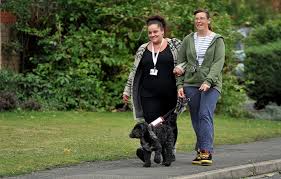 Otros nombres utilizados para describir a un trabajador de enlace en los distintos modelos de prescripción social [rac4]
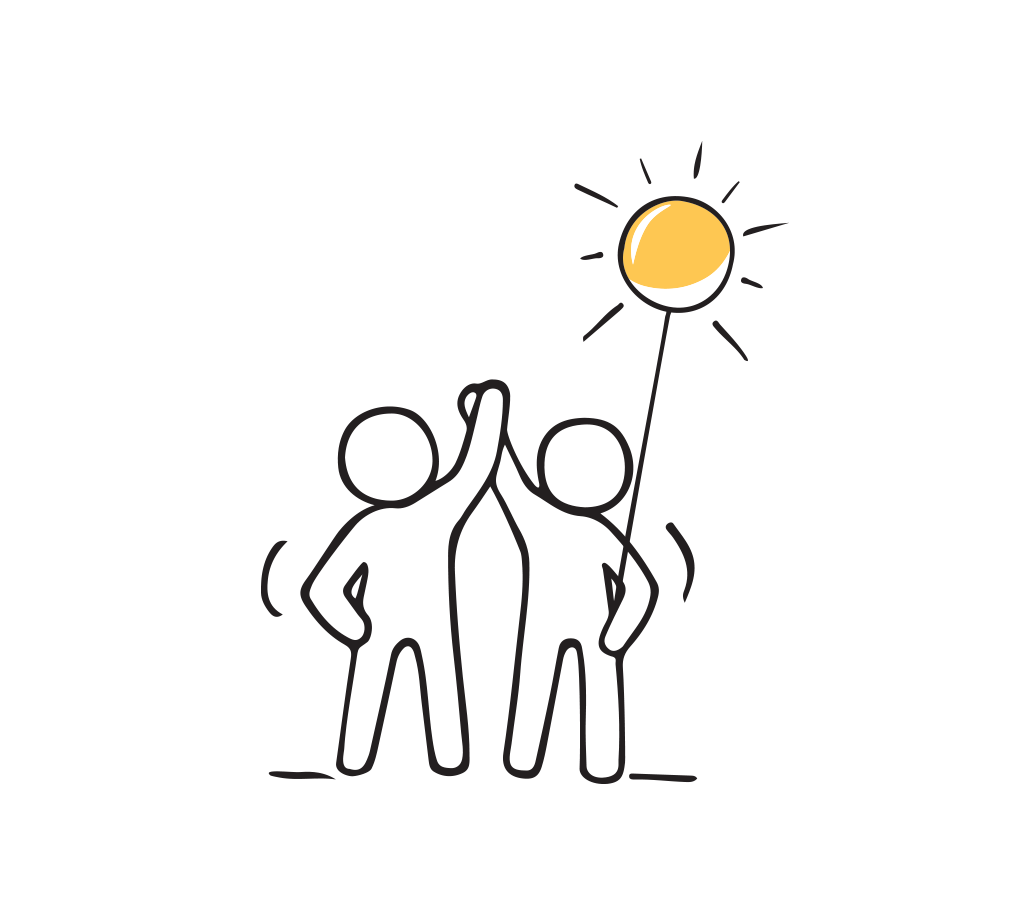 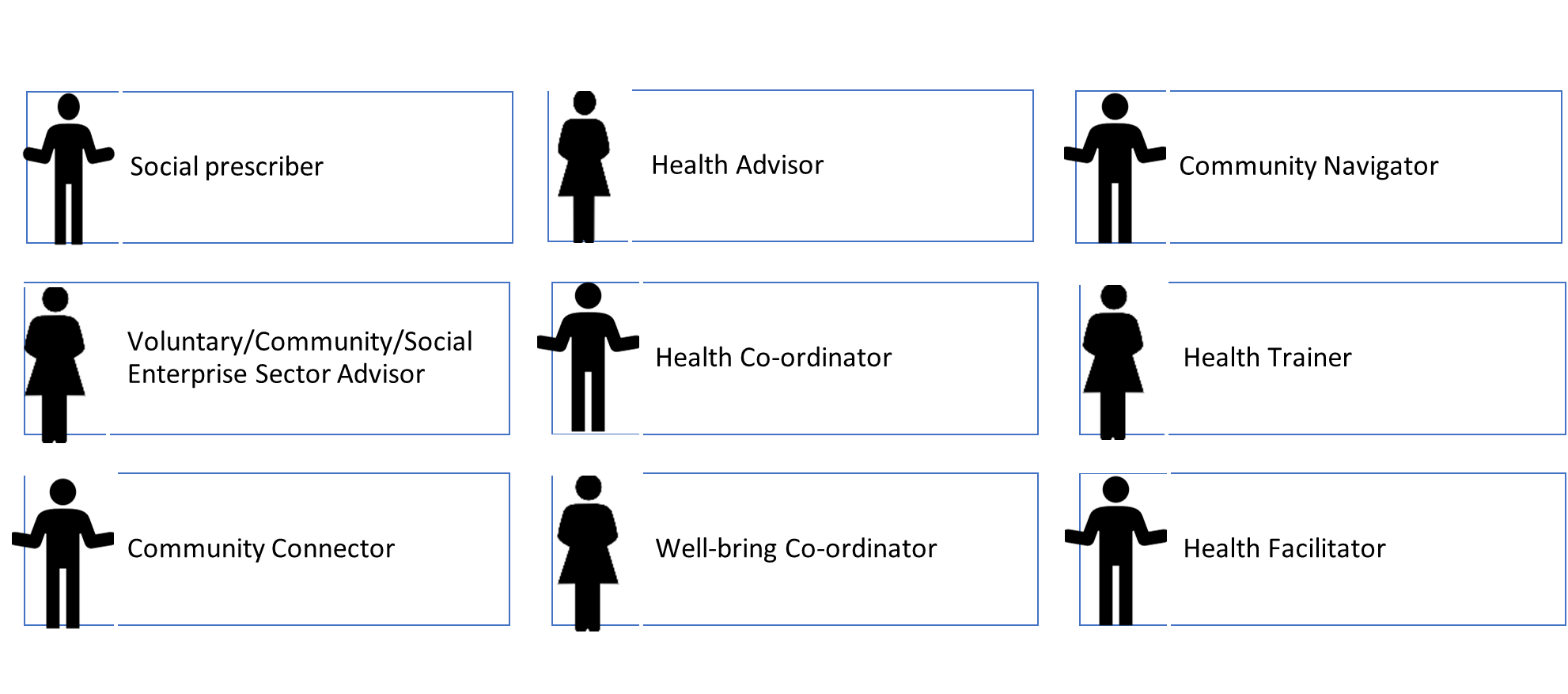 Navegador comunitario
Prescriptor Social
Asesor de salud
Voluntario/Comunidad/Asesor de empresas del Sector Social
Asesor de salud
Coordinador de salud
Formador de salud
Profesional de enlace
Coordinador de bienestar
Facilitador comunitario
Algunas preguntas que puede tener [rac4]
Pregunta 1
¿Funcionan realmente los programas de prescripción social?
Puede ser difícil medir el ahorro económico de los servicios sanitarios, pero cada vez hay más pruebas que confirman que es una iniciativa que ahorra costes. El NHS ha informado de que está experimentando una reducción de la presión, con menos asistencias al médico de cabecera y a urgencias, estancias más cortas en el hospital, menos quejas y menos solicitudes de medicación de larga duración. 








Pregunta 2 
¿Y si no hay grupos relevantes en la zona?
El prescriptor social verá de primera mano las lagunas en la oferta comunitaria y desempeñará un papel creativo en el desarrollo de la creación de grupos o actividades adaptadas a las necesidades de la persona. El trabajador de enlace se puede poner en contacto con los distintos centros que albergan organizaciones miembros que pueden proporcionar las recetas sociales.  Estas organizaciones miembro procederán del sector comunitario, del voluntariado y de las empresas sociales, así como de las ONG. Como se ha mencionado anteriormente, el Compendio de Proyectos de Asistencia Comunitaria de Prescripción Social presenta 35 estudios de casos europeos de prescripción social.  La mayoría de los estudios de casos también presentan sugerencias para la reproducción de sus servicios.


.
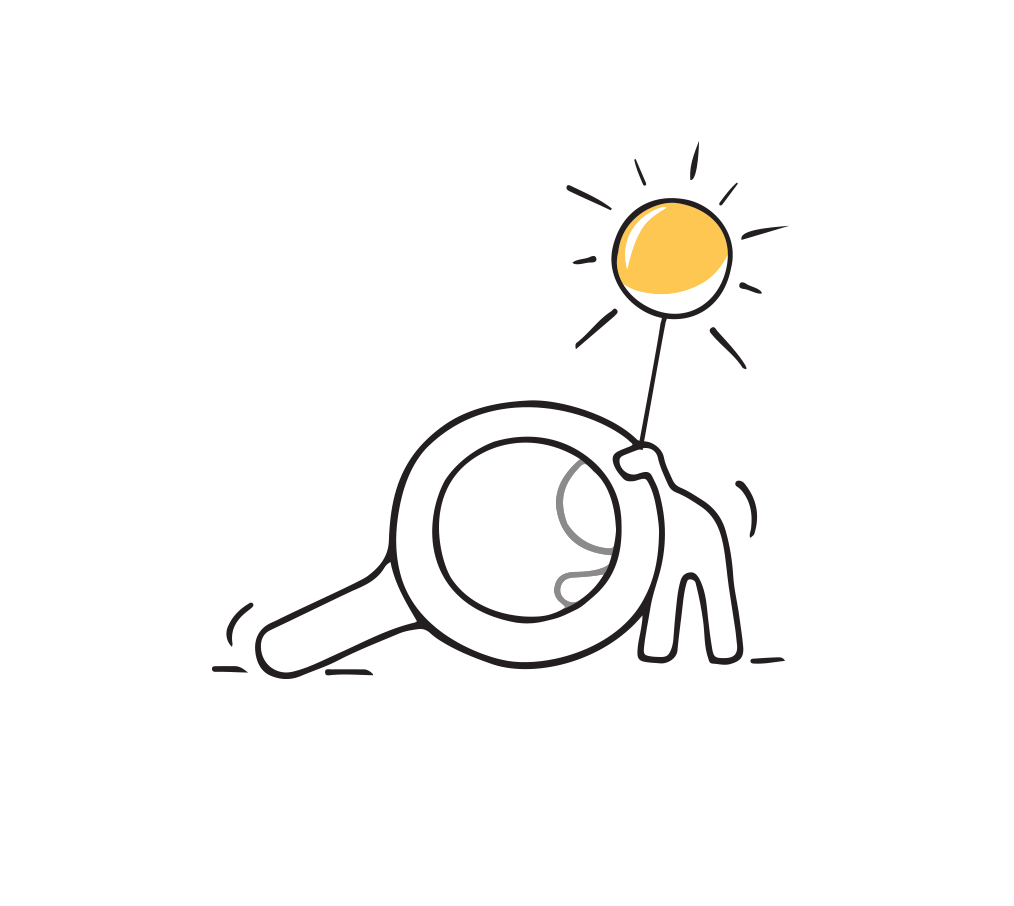 planes para el futuro [rac5]
¿Cuál es el futuro de los sistemas de prescripción social?
A medida que se desarrolle el plan de prescripción social, será más fácil identificar las lagunas en los servicios y los recursos. Las siguientes actividades contribuirán al desarrollo continuo del plan de prescripción social e incorporarán modelos de trabajo de mejores prácticas :
Evaluación y valoración mediante el análisis rutinario de datos en momentos determinados, por ejemplo, el control rutinario, aproximadamente cada seis meses.
Debates abiertos y continuos para evaluar y revisar el modelo acordado, y garantizar que ha sido un buen ajuste con la oferta y los grupos existentes en la zona. 
Asignar los recursos adecuados y la responsabilidad de medir el impacto.
Evaluar las diferentes expectativas, valores y objetivos percibidos por todas las partes interesadas, siendo realistas y claros en cuanto a los resultados principales. 
Mantener la confidencialidad al vincular los historiales de los pacientes con diversos grupos y servicios de voluntariado, comunitarios y empresariales. Los datos no deben utilizarse con fines distintos del marco interno y debe darse el consentimiento informado.
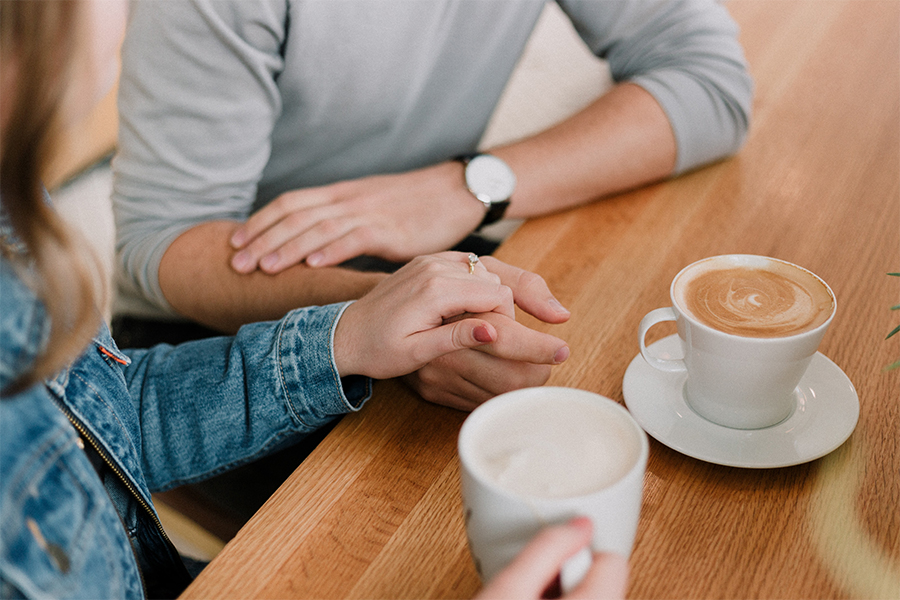 planes para el futuro [rac5]
Un ejemplo de una nueva iniciativa psicológica llamada Darn, que esboza un nuevo programa de comportamiento para desarrollar mecanismos de afrontamiento y cambiar la mentalidad para "hablar de cambio". DARN son las siglas de "Deseo, Capacidad, Razón y Necesidad de cambio". Estas y otras medidas psicológicas se emplean actualmente en el servicio a través del trabajador de enlace. Hasta la fecha, estas iniciativas han dado resultados positivos y han provocado cambios alentadores en los usuarios del servicio. 
Sin embargo, las demandas durante la pandemia de Covid dejan al servicio de salud muy al límite. Además, las secuelas de las situaciones de cuarentena sugieren que hay efectos duraderos en la salud mental.
La financiación es también un reto constante. Muchas de estas organizaciones llevan mucho tiempo sin financiación en las comunidades y ahora están sometidas a una presión adicional como consecuencia de la crisis financiera mundial y de Covid-19. 
El éxito de la prescripción social no puede juzgarse únicamente en función del ahorro de costes o de los resultados clínicos, que son, en última instancia, el principal indicador que debe medirse. Se trata fundamentalmente de mejorar la calidad y el bienestar de las personas, sus familias y comunidades. 
Aunque los resultados pueden ser difíciles de cuantificar, los estudios longitudinales evaluarán, con el tiempo, su verdadero impacto e influencia.
El Gobierno y los flujos de financiación son cruciales para su éxito continuado.
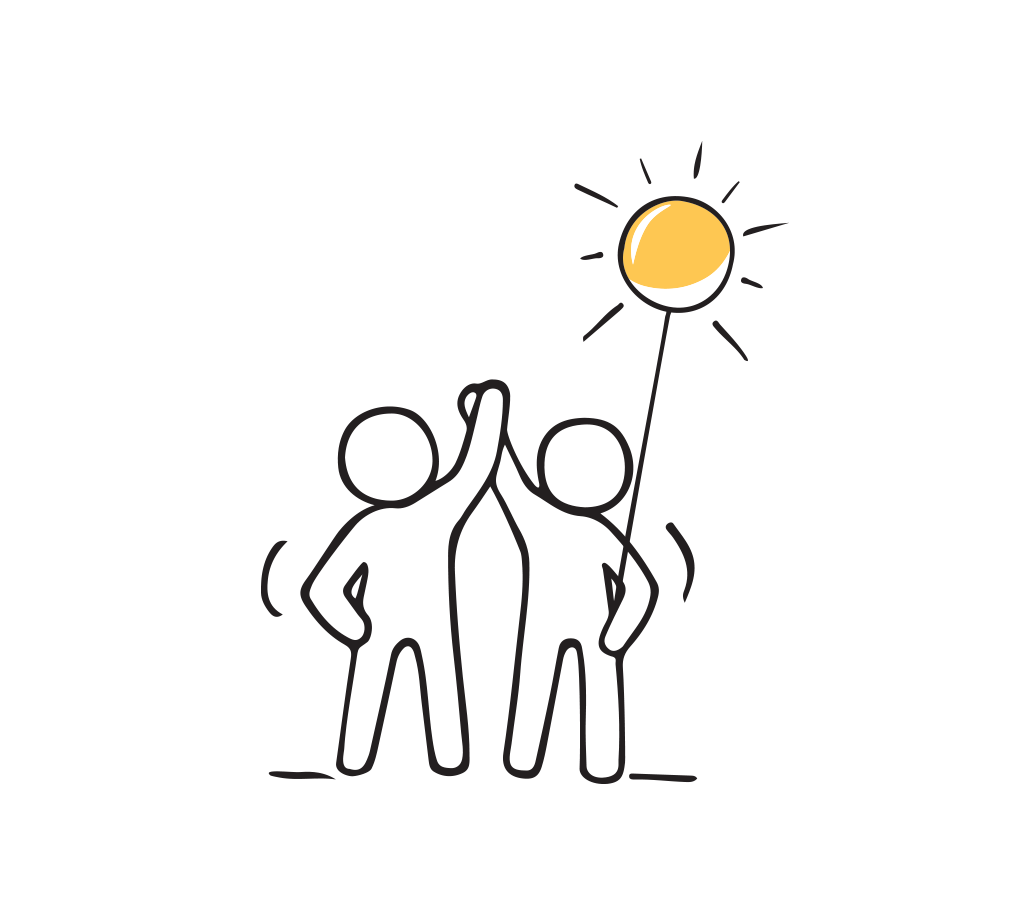 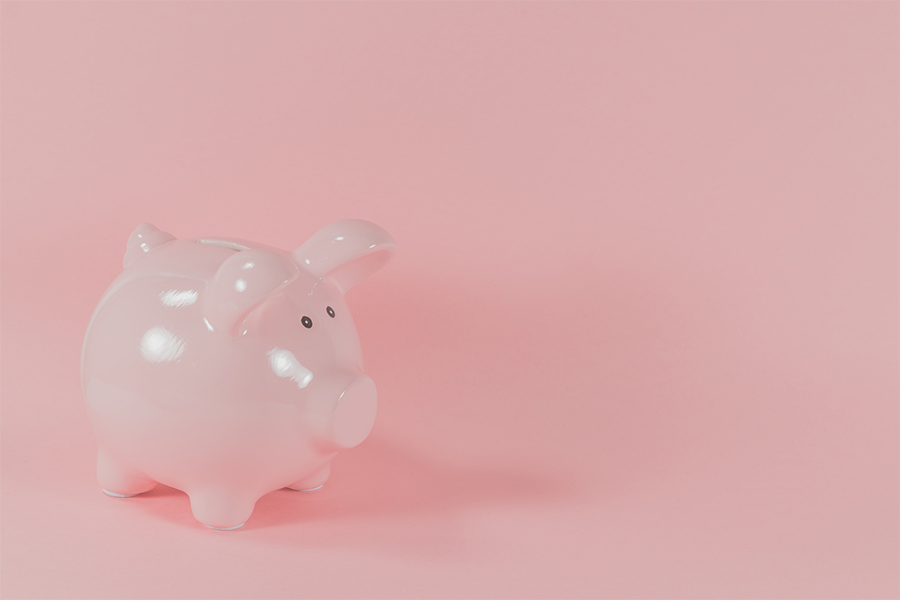 Celebremos el aprendizaje [rac6]
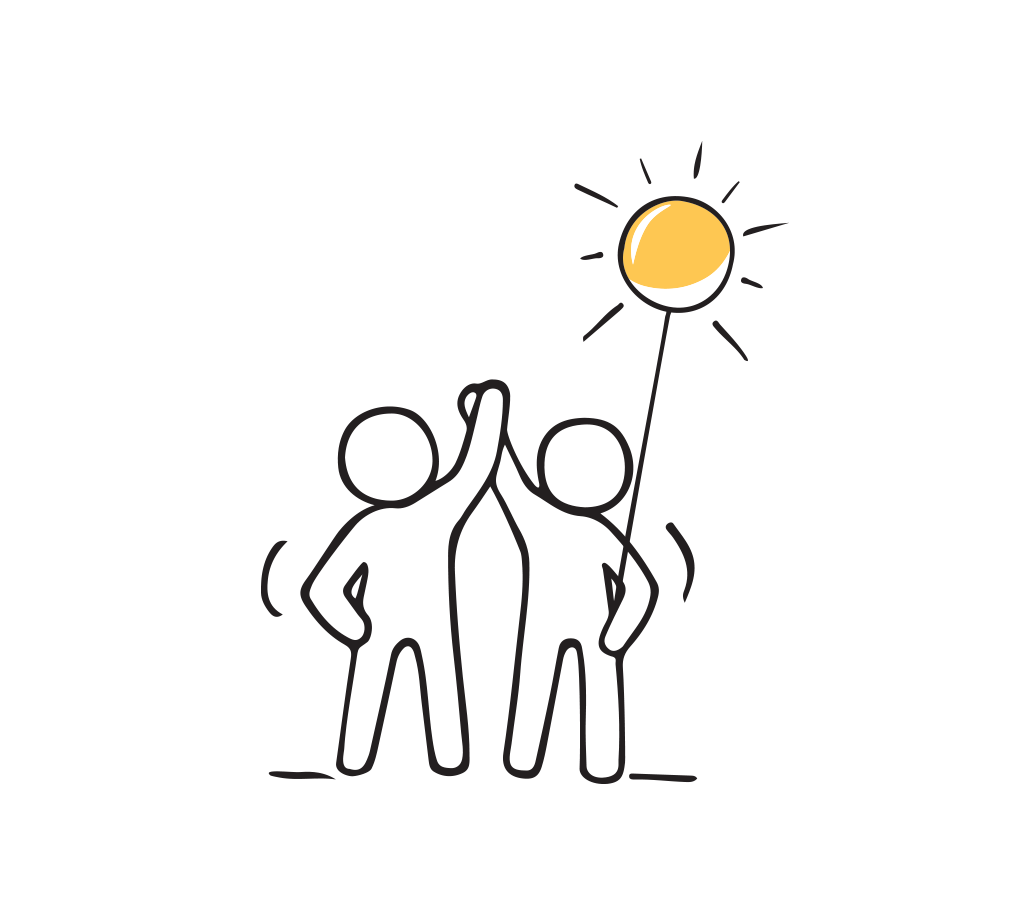 Celebremos tu aprendizaje desarrollando tu propia red de cuidados. 
Así que ahora te toca a ti...
Para integrar la información y los ejemplos disponibles a lo largo de este tema, el proyecto ACTIVATE quiere que concibas una red de cuidados para uno de tus usuarios de tu organización. Hay muchos ejemplos para explorar en la web además de enlaces disponibles para ayudarte en esta tarea
Uno de los socios de ACTIVATE, el NLDCHP, también muestra su propia red de atención dirigida por el usuario.























Para más información, consulte el siguiente enlace:
https://www.nationalvoices.org.uk/publications/our-publications/webs-care
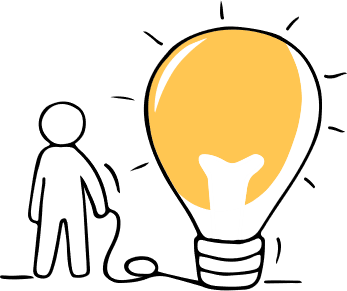 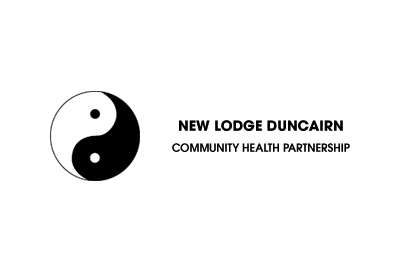 Celebremos el aprendizaje [rac6]
Nuevo albergue Duncairn Community Health Partnership
El NLDCHP es un centro de vida saludable situado en el norte de Belfast y la experiencia garantiza que el personal es muy consciente de que, a medida que las personas atraviesan situaciones difíciles con problemas de salud continuos, hay picos y valles y, a veces, la necesidad puede superar la disponibilidad de servicios para abordarla. 
Por ello, utilizamos la plantilla de la red de cuidados con familias vulnerables para ilustrar y ayudar a identificar una serie de servicios de apoyo en su localidad.  
En primer lugar, puede elegir un paciente o usuario de servicios con el que hayas trabajado o incluso desarrollar una red de atención para tu organización.  Para cada red de cuidados tendrá que detallar los antecedentes y el contexto en el que se utiliza el modelo.  Al diseñar la red de cuidados para su familia de servicios, el NLDCHP tuvo en cuenta lo siguiente:





La composición de los miembros de la familia, las edades, incluyendo cualquier problema emergente de salud o atención social.

 Su ubicación y el entorno que le rodea: enlaces de transporte, tiendas, instalaciones, parques, espacios verdes.
      
 Su situación en cuanto a la vivienda -social, privada de alquiler-, ¿se ajusta a sus necesidades?

 Su comunidad y los sistemas de apoyo que puedan tener.

Esta información de referencia se utiliza para diseñar y desarrollar la red de atención, explorando los activos y recursos comunitarios disponibles que la familia podría utilizar o ya ha utilizado junto con los apoyos legales más formales.
Información de fondo y contexto
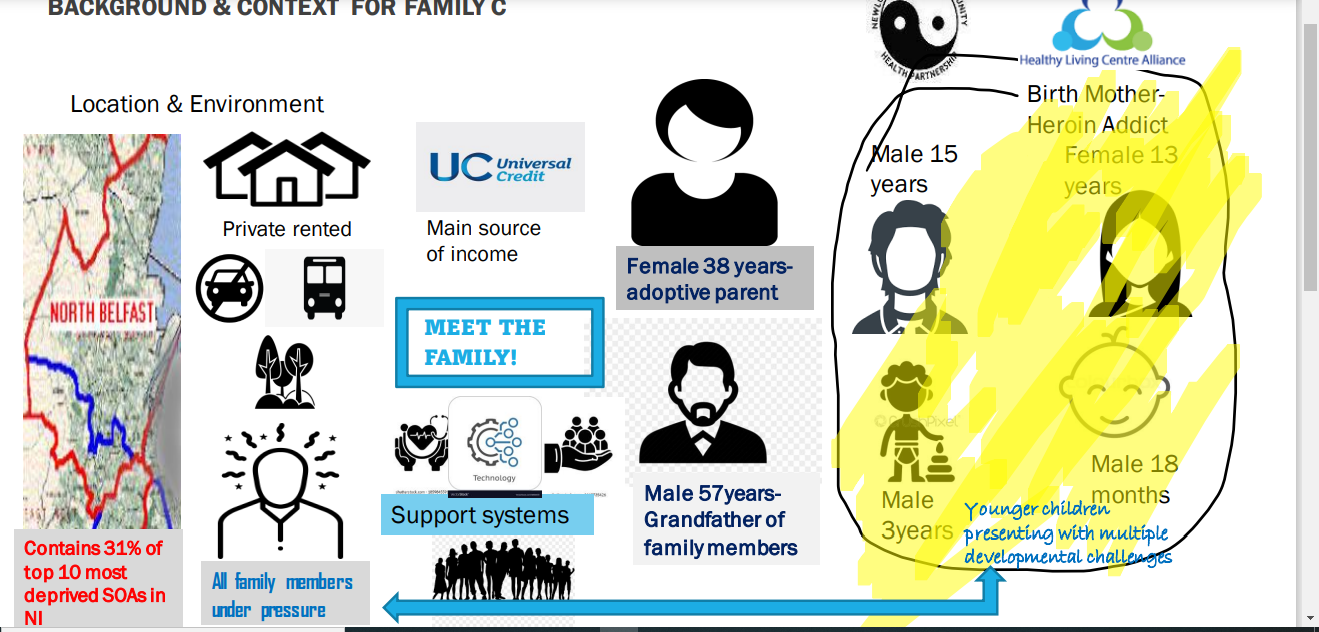 Red de cuidados
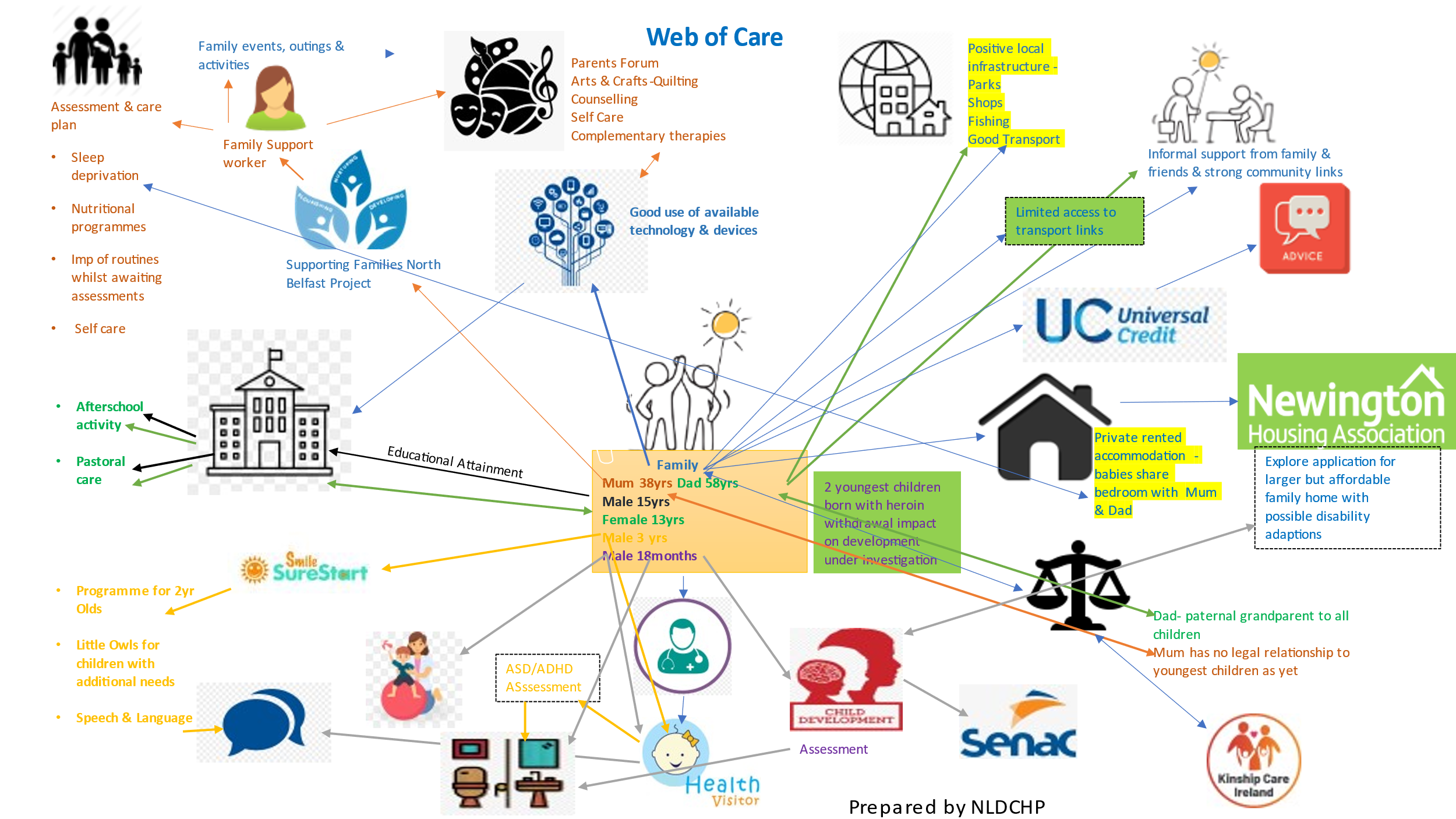 Apoyos comunitarios: asesoramiento, grupos y organizaciones
Plantilla de la red de cuidados
Tecnología de la información
Apoyos estatutarios - entornos educativos, etc.
Planificación de la atención centrada en la persona
Apoyo informal: amigos y familia
Apoyos sanitarios formales e informales
Infraestructura local/situación de la vivienda
MódulO 2
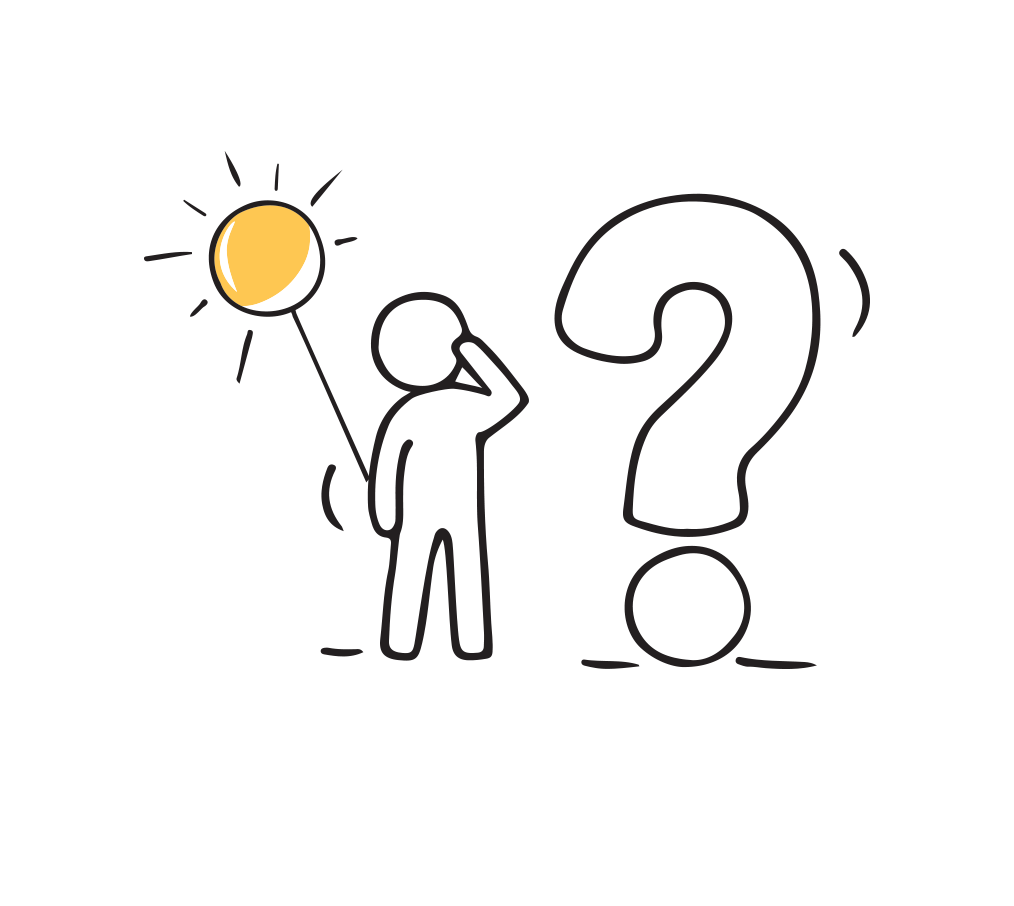 El papel del profesional de la salud y la asistencia
Resultado de aprendizaje clave 01
Resultado de aprendizaje clave 04
Reencuadrar la conversación en torno a los modelos sanitarios actuales
Superar la reticencia 
al compromiso
Resultado de aprendizaje clave 05
Resultado de aprendizaje clave 02
CoDiseño y Coproducción Igualdad, Equidad y Realidad
Principios básicos de compromiso para los profesionales de la salud y la asistencia
Resultado de aprendizaje clave 03
Resultado de aprendizaje clave 06
El modelo de atención escalonada
Celebremos el aprendizaje desarrollando Una herramienta de mapeo de activos basada en la comunidad
“
El apoyo médico me mantiene vivo.
Pero es el apoyo psicológico y social 
el que me hace vivir
Patient Blog 2019 
https://q.health.org.uk/blog-post/q-visit-learning-more-about-social-prescribing-with-live-well-greenwich/
Reencuadrar la conversación [rac1]
Redefinir y considerar las preguntas clave
En el Módulo 2, el curso de formación para profesionales de la salud y la asistencia se basará en la introducción a la prescripción social y en la exploración de los elementos clave detallados en el Módulo 1. Tratando de reencuadrar los elementos clave de los modelos ya establecidos en el sector sanitario, como la coproducción, la gestión de las expectativas y los modelos escalonados de atención. 
Proporcionar así una mayor comprensión de las vías de atención holística y las medidas preventivas que pueden ayudar a los pacientes/usuarios de los servicios a gestionar eficazmente las condiciones de salud, incluida la salud mental, las necesidades complejas y el aislamiento social. Establecer una cultura de colaboración con nuevas oportunidades, en la que todos los sectores contribuyan, para generar una visión y un objetivo estratégicos que permitan ofrecer una prestación de servicios de alta calidad.
En este módulo, el curso de formación para profesionales sanitarios explorará estas cuestiones, con la ayuda de una narración en torno a los términos clave, con vídeos y estudios de casos para ilustrar y consolidar el aprendizaje.  El módulo tratará de responder a cualquier pregunta que pueda tener:


¿Por qué tengo que participar?
¿Cómo sé que se hará un seguimiento de la derivación que hago a un trabajador de enlace?
¿Cómo puedo informarme sobre las oportunidades de prescripción social en mi zona?
¿Puede la prescripción social colmar las lagunas?
El énfasis principal de este módulo será dar un sentido práctico a la prescripción social, reconociendo plenamente que no se puede esperar que los profesionales tengan un conocimiento actualizado de los recursos locales, pero a través de la utilización de los contactos con los trabajadores locales de enlace se mantendrán informados de los servicios disponibles en la comunidad local y más amplia.
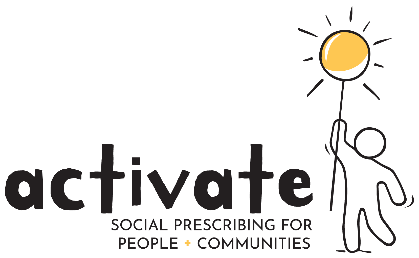 Reencuadrar la conversación
Modelo biopsicosocial 
Los médicos de cabecera y otros profesionales están familiarizados con el modelo biopsicosocial de atención sanitaria. Según este concepto, las interacciones entre la composición genética de las personas (biología), la salud mental y la personalidad (psicología), y el entorno sociocultural (mundo social) contribuyen a la experiencia de salud o enfermedad del individuo. El entorno sociocultural es cada vez más importante en la prestación de asistencia sanitaria, y la prescripción social se basa en este modelo utilizando los activos de la comunidad local.
Los médicos de cabecera y el personal sanitario pueden disponer de una opción de derivación no médica que funciona junto a los tratamientos médicos existentes. Las derivaciones incluyen a personas con problemas de salud mental leves o de larga duración, necesidades complejas, personas socialmente aisladas y aquellas que acuden con frecuencia a la atención sanitaria primaria o secundaria. Las salidas y los recursos comunitarios permiten una dimensión adicional a las vías de derivación. El paciente está conectado a los servicios comunitarios para el mantenimiento de los niveles actuales de aptitud física, o puede actuar como una intervención de paso hacia abajo una vez que una intervención clínica ha terminado o como una intervención de parada durante el período de espera para una intervención clínica.
¿Puede la prescripción social rellenar las lagunas existentes?
https://www.cambridge.org/core/journals/primary-health-care-research-and-development/article/can-social-prescribing-provide-the-missing-link/9AEB484609AADB9EAA480D42E301700F
El sentido de la prescripción social https://westminsterresearch.westminster.ac.uk/download/f3cf4b949511304f762bdec137844251031072697ae511a462eac9150d6ba8e0/1340196/Making-sense-of-social-prescribing%202017.pdf
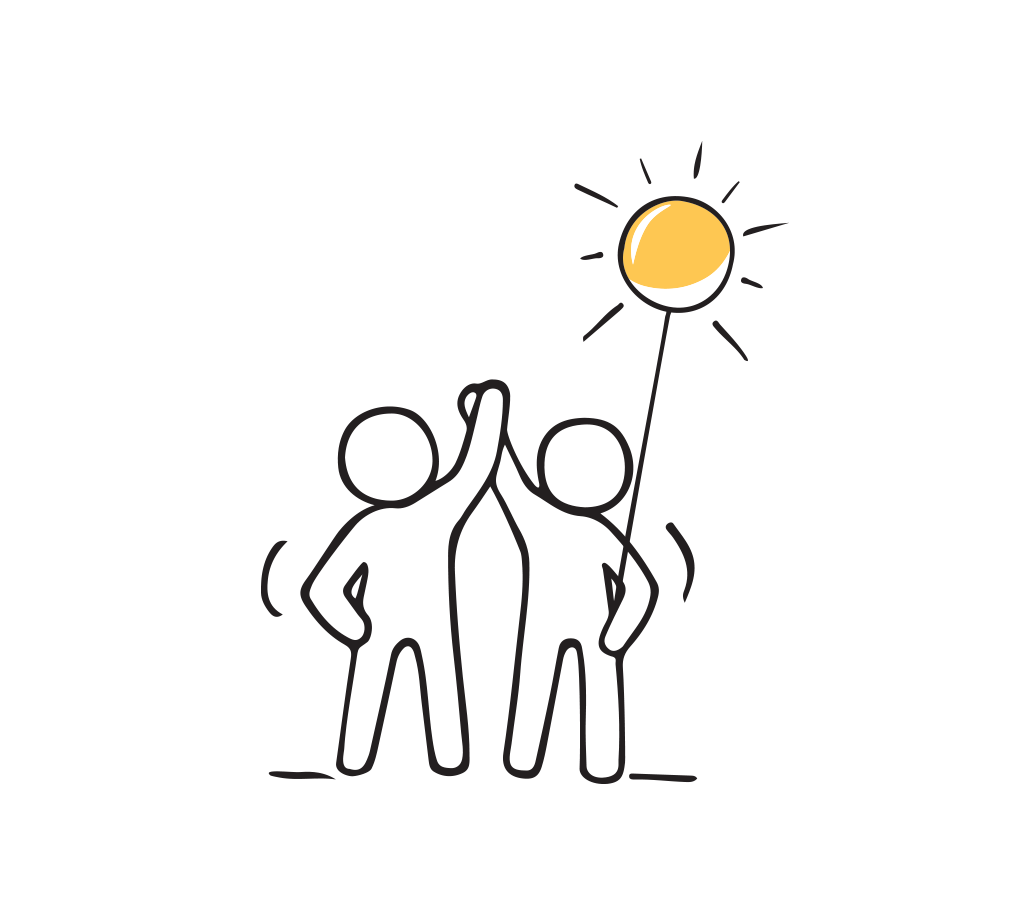 Codiseño y Coproducción [RAC2]
En la siguiente sección exploraremos más a fondo los conceptos clave que ya están en acción dentro de los entornos profesionales de la salud y la atención, y añadiremos la dimensión adicional que permite una prescripción social eficaz e impactante.
La siguiente definición resume estos conceptos de forma práctica::
"El codiseño es un intento de definir un problema y luego definir una solución; la coproducción es el intento de poner en práctica la solución propuesta; la cocreación es el proceso por el cual las personas hacen ambas cosas".
 https://www.stakeholderdesign.com/co-production-versus-co-design-what-is-the-difference/#:~:text=Co%2Ddesign%20is%20an%20attempt,by%20which%20people%20do%20both

Los conceptos de codiseño y coproducción son fundamentales para la prescripción social y resultan muy familiares para los profesionales sanitarios y asistenciales en su trabajo diario.  En la introducción del curso aludimos y proporcionamos algunos antecedentes de estos conceptos que retomaremos aquí y trataremos de avanzar en la comprensión de la coproducción, que es mutuamente beneficiosa para los pacientes, los profesionales de la salud y la asistencia, junto con las organizaciones comunitarias y voluntarias y las ONG asociadas.  Esta capa de apoyo adicional incorpora la prescripción social en la prestación de asistencia sanitaria.
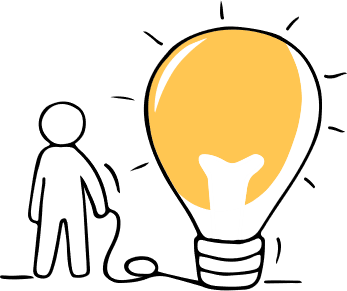 CODISEÑO
Coproduccion
Es el proceso mediante el cual se define un problema y, por tanto, una solución
Es el proceso a través del cual se implementa la solución propuesta
03
02
04
01
Reencuadrar los conceptos
Cocreacion
Es el proceso a través del cual las personas hacen ambas cosas
Utilizar la lente de la desigualdad sanitaria
“La coproducción consiste en combinar nuestras fuerzas y capacidades mutuas para poder trabajar con los demás en igualdad de condiciones para lograr un cambio positivo.”
http://www.coproductionscotland.org.uk/about/what-is-co-production/
Codiseño y Coproducción
Los profesionales de la salud y la asistencia que trabajan en el Reino Unido e Irlanda estarán familiarizados con las diversas guías de coproducción del Departamento de Salud que se detallan a continuación:
https://www.health-ni.gov.uk/publications/co-production-guide-northern-ireland-connecting-and-realising-value-through-people
https://www.govint.org/fileadmin/user_upload/publications/Co-Production_of_Health_and_Wellbeing_in_Scotland.pdf 
https://www.england.nhs.uk/get-involved/resources/co-production-resources/ 
http://www.1000livesplus.wales.nhs.uk/sitesplus/documents/1011/T4I%20%288%29%20Co-production.pdf
https://www.hse.ie/eng/services/list/4/mental-health-services/advancingrecoveryireland/national-framework-for-recovery-in-mental-health/co-production-in-practice-guidance-document-2018-to-2020.pdf
Codiseño y coproducción
El tiempo y la pandemia de Covid 19 han provocado que los enfoques tradicionales sigan sin responder a los crecientes niveles de necesidades sanitarias. Por lo general, las causas subyacentes de la mala salud y la desigualdad no se abordan de forma holística, como los problemas subyacentes de las viviendas deficientes, la pobreza, el nivel educativo. El resultado es que las personas se sienten desprovistas de poder y su voz y sus problemas no son escuchados ni comprendidos. No se tienen en cuenta sus propias experiencias y conocimientos frente a los grandes sistemas de prestación de servicios, ya sean los ayuntamientos, los servicios sanitarios o la educación. Este desequilibrio de poder debe abordarse y comprenderse como parte del desarrollo global de los sistemas de atención integrada. La coproducción es una parte importante de la integración positiva de ese proceso, ya que combina lo mejor de los servicios públicos con las comunidades. Al alinear los activos y las habilidades de los usuarios de los servicios con la asignación adecuada de recursos a todos los niveles. Este proceso reafirma un nuevo compromiso con el modelo social de atención sanitaria.
Algunos ejemplos y debates sobre coproducción dirigidos por la comunidad están disponibles aquí:
https://www.cdhn.org/sites/default/files/FACTSHEETS%2018%20Co-Production%202017.pdf 
https://www.scie.org.uk/publications/guides/guide51/what-is-coproduction/principles-of-coproduction.asp
Igualdad, equidad y realidad
Es imposible mantener una conversación sobre la coproducción sin abordar el elefante en la habitación: la igualdad.  Si el COVID 19 nos ha enseñado algo es que los miembros más vulnerables de nuestras comunidades se han visto más afectados por la pandemia. Las investigaciones han demostrado que varios grupos son especialmente vulnerables al COVID.  Aunque no existe una definición clínica o de investigación de lo que constituye un grupo vulnerable, varias organizaciones han descrito amplias categorías basadas en:
Situación económica
Lugar de residencia
Origen cultural y étnico
Edad
Condiciones de salud: enfermedades terminales; enfermedades mentales, así como estado funcional y discapacidad
https://journals.sagepub.com/doi/abs/10.1177/0009922820973018?journalCode=cpja 
Las cuestiones relativas a la igualdad en el acceso a los servicios o recursos se basan en la capacidad de la persona para acceder a ellos, y se reconoce ampliamente que las personas con escasos conocimientos sanitarios no suelen tener acceso a la información que necesitan. Esta imposibilidad de acceder a los servicios abre el debate de la igualdad frente a la equidad.
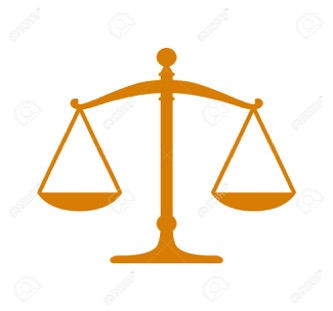 Igualdad, equidad y realidad   https://interactioninstitute.org/equality-equality-cartoon-gallery/
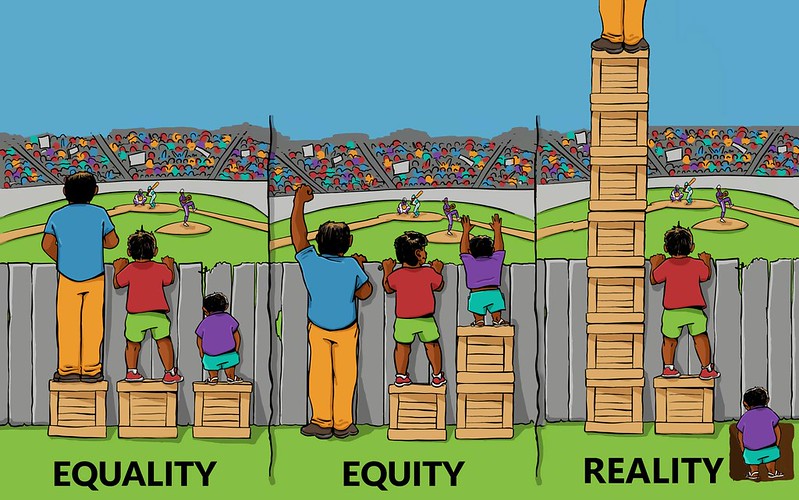 Equality – Assumption is that everyone benefits from the same supports, this is considered to be equal treatment
Igualdad, equidad y realidad
Igualdad – 
Se supone que todos se benefician de las mismas ayudas, lo que se considera igualdad de trato.

Equidad – 
Todos reciben el apoyo que necesitan, lo que produce equidad

 

La realidad… 
Uno recibe más de lo necesario, mientras que el otro recibe menos de lo necesario, con lo que se crea una enorme disparidad.
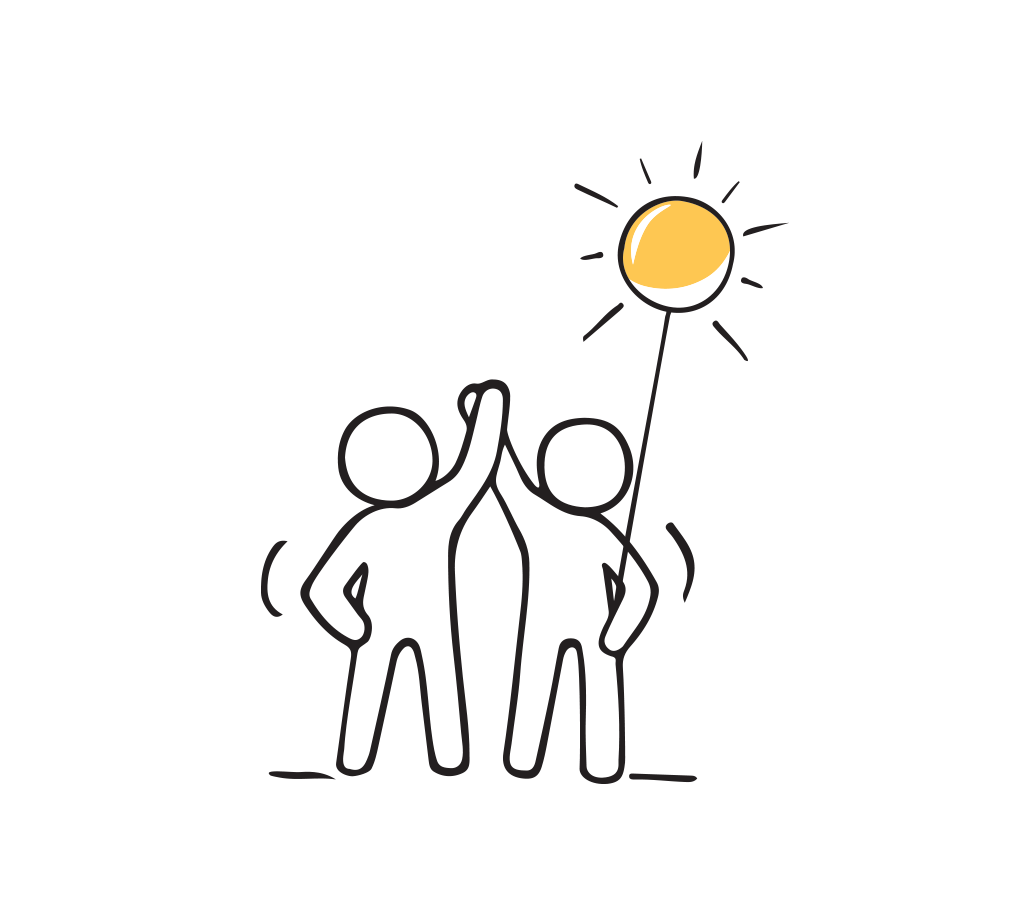 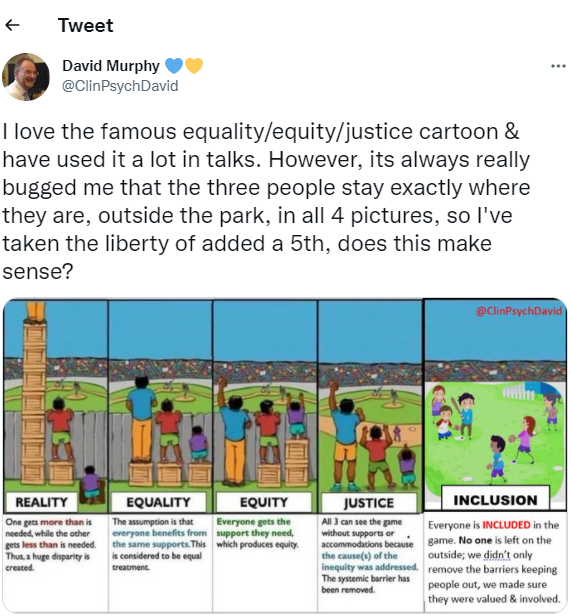 Igualdad, equidad y realidad
¿Debemos estar satisfechos de que esto sea suficiente?
El profesor David Murphy, psicólogo clínico, opina lo contrario, como podrá comprobar en su cuenta de Twitter.
https://www.plymouth.ac.uk/staff/david-murphy
Justicia: Los 3 pueden ver el juego sin apoyos ni adaptaciones porque se ha abordado la causa de la desigualdad: se ha eliminado la barrera sistémica.
Inclusión: Todo el mundo está INCLUIDO en el juego, nadie se queda fuera, no sólo eliminamos las barreras que mantienen a la gente fuera, sino que nos aseguramos de que sean valorados y participen
Igualdad, equidad y realidad
Las organizaciones comunitarias y de voluntariado, así como las ONG, tienen un largo legado de llegar a aquellos que son difíciles de alcanzar o que rara vez son escuchados, y es por eso que la prescripción social puede desempeñar un papel tan vital y eficaz en la salud de la comunidad en el siglo XXI.  Como profesionales de la salud y la atención, estos conceptos no son nuevos, pero este curso tiene como objetivo volver a enmarcar la comprensión de las oportunidades y posibilidades que están disponibles fuera de su entorno de atención médica. 
Estas oportunidades y posibilidades adicionales mejorarán los resultados de sus pacientes o usuarios de servicios a través de la provisión de programas de salud comunitarios que, al tiempo que abordan los problemas de salud, también conectarán a las personas con otros apoyos dentro de su propia comunidad, reduciendo así el aislamiento social. Los sistemas de atención integrada, que se están desarrollando en todo el mundo, reconocen la fuerza de este enfoque, aunque es justo decir que siguen existiendo barreras en relación con los acuerdos de gobernanza y responsabilidad, las funciones y responsabilidades en todos los niveles y los modelos financieros necesarios para reunir todo.  No obstante, se trata de un trabajo en curso y el papel del sector comunitario y del voluntariado es fundamental en los planes de avance.
Modelos escalonados de atención [klo3]
¿Quién es el responsable?
Tratamiento
Está claro que, a medida que las personas atraviesan situaciones difíciles con problemas de salud continuos, se producen picos y caídas, y a veces las necesidades pueden superar la disponibilidad de servicios para atenderlas. El valor de los servicios basados en la comunidad se encuentra en su capacidad de proporcionar servicios de apoyo de nivel 1/2 hasta que los apoyos clínicos estén disponibles. Este modelo de atención escalonada se propuso por primera vez en Irlanda del Norte como parte del Informe Bamford [as advocated by the National Institute for Health & Care Excellence (NICE)] El Plan de Acción de Bamford 2009-11 proporcionaría el marco para toda la futura prestación de servicios de salud mental con el número y la naturaleza de los pasos que varían para abordar la necesidad. Este diagrama ilustra el modelo de pasos en un entorno clínico:
_OF_PSYCHOLOGICAL_AND_ORTHO_PEDAGOGICAL_CARE_IN_BELGIUM
Medicación, tratamientos combinados
Riesgo para la vida, negligencia severa
Atención hospitalaria
Paso 5
Resistencia al tratamiento, recurrente, depresión psicótica atípica y alto riesgo.
Salud Mental,
Especialistas,
Equipos de crisis
Medicación, tratamientos combinados
Paso 4
Tratamientos de alta intensidad
Resistencia al tratamiento, recurrente, depresión psicótica atípica y alto riesgo.
Medicación, tratamientos combinados
Paso 3
Equipo de atención primaria, Profesional de salud mental de atención primaria
Espera vigilante , guía de auto-ayuda,  terapía cognitivo conductual, ejercicio, intervenciones psicológica breves
Tratamientos de baja intensidad
Paso 2
Depresión leve
Evaluación
Paso 1
Asistencia
Reconocimiento
Modelos de atención escalonada
La atención escalonada es un enfoque basado en la evidencia para la prestación de servicios de salud mental, que comprende una jerarquía de intervenciones -de la menos a la más intensiva- adaptada a las necesidades de la persona. 
Se trata de garantizar que las personas puedan acceder a los servicios más apropiados para sus necesidades de salud mental en cualquier momento, incluyendo la capacidad de subir y bajar a diferentes niveles de atención a medida que avanzan en su viaje de recuperación. 
El Plan de Acción de Bamford destaca los pasos desde la concienciación, el reconocimiento y la evaluación/diagnóstico, dentro de la atención primaria en el Paso 1, hasta los pasos más altos de los programas de tratamiento hospitalario o intensivo. El  modelo ilustrado está actualmente en uso por la Asamblea de los  Países Bajos.
 https://www.assemblyresearchmatters.org/2017/03/21/mental-health-and-illness-in-northern-ireland-2-service-provision-care-pathways-recovery-focus/care-pathways-diagram_3/
Servicio de salud mental altamente especializado y específico para cada enfermedad
Servicios de salud mental de intensidad alta
El apoyo a este nivel suele implicar la prestación de atención en respuesta a necesidades complejas/específicas de salud mental. La atención en este nivel implica la prestación de programas especializados de apoyo y tratamiento centrados en la recuperación, a cargo de un grupo de especialistas en salud mental.
El apoyo a este nivel suele proporcionarse en respuesta a las necesidades de salud mental, incluida la adopción de nuevas estrategias de resolución de problemas y de afrontamiento, lo que implica la prestación y el apoyo intensivo centrado en la recuperación y el tratamiento proporcionado en casa o en el hospital
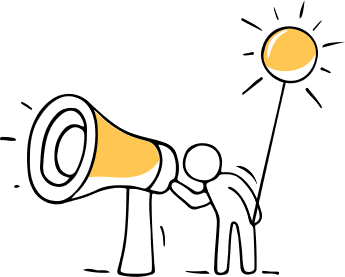 Superar la reticencia al compromiso [rac4]
Motivación para comprometerse
A pesar de los beneficios para la salud, las implicaciones de los recursos, la rentabilidad y el énfasis de la política sanitaria en las medidas preventivas, todavía parece haber una reticencia a participar plenamente en el proceso de prescripción social. Varios factores pueden impedir la participación, entre ellos el miedo o la ansiedad ante el cambio, como la sensación de ambivalencia o incertidumbre. Además, algunas personas, sobre todo las de edad avanzada, pueden ser recelosas de las nuevas iniciativas. Algunos argumentan que es responsabilidad del médico resolver su problema y su respuesta como paciente es seguir las instrucciones del médico. Otros afirman que es difícil encontrar la motivación o la confianza para comprometerse con un trabajador de enlace o con un grupo o actividad social, sobre todo para los que están deprimidos.



Otras investigaciones han sugerido que algunos profesionales de la salud pueden resistirse a los cambios en los métodos tradicionales de atención. Algunos se sienten incómodos con el intercambio de información con los trabajadores de enlace y con otros organismos. También creen que el paciente puede tener expectativas poco realistas de la prescripción social que podrían exasperar su condición médica o su salud mental.  Además, la falta de comprensión de los remitentes puede dar lugar a un gran número de remisiones inadecuadas, lo que podría obstaculizar la ejecución y los resultados deseados del programa para el grupo objetivo. En este caso, podría suponer tiempo y horas de trabajo adicionales para el personal, lo que provocaría más costes y retrasos. 
Más información:                                                                                Intervenciones comunitarias no clínicas: una revisión sistematizada de los planes de prescripción social pdf https://www.tandfonline.com/doi/full/10.1080/17533015.2017.1334002
Superar la reticencia al compromisO [RAC4]
Compromiso del personal sanitario y de los participantes.
Los recursos de ACTIVATE están diseñados para ayudar a los profesionales sanitarios y a los pacientes a superar y cambiar estas actitudes. El objetivo es abordar las barreras que impiden la participación de los pacientes, permitiéndoles desempeñar un papel activo en su atención, facilitando las conversaciones para debatir e identificar las necesidades y preocupaciones en las que les gustaría trabajar. 
La prescripción social requiere tiempo, paciencia, compromiso y confianza para generar una relación de colaboración con el trabajador de enlace y la participación en actividades comunitarias. Requiere un enfoque motivador y centrado en la persona, una comunicación abierta y un intercambio de información claro. 
El trabajador de enlace identificará los factores que puedan estar afectando a la salud y el bienestar de los usuarios del servicio y les ayudará a capacitarlos para realizar cambios de comportamiento positivos, fomentar la autogestión, desarrollar estrategias de afrontamiento y una sensación positiva de bienestar.
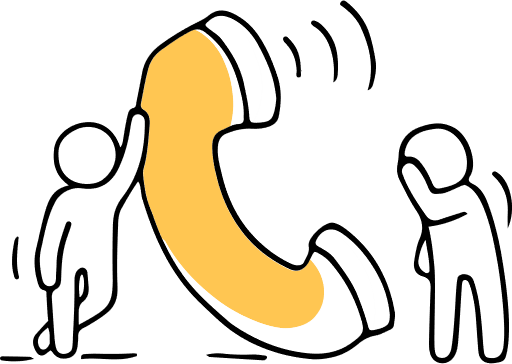 El trabajador de enlace es la dimensión crítica de la prescripción social y su papel comprende la comunicación abierta, la amistad y la señalización.
Apoyo presencial
01
Zoom/videollamada/grupo de chat virtual
Las derivaciones proceden de médicos de cabecera, autoridades locales, farmacias, equipos multidisciplinares, equipos de altas hospitalarias, profesionales de la salud aliados, servicios de bomberos, policía, centros de empleo, servicios de asistencia social, asociaciones de vivienda y asociaciones de voluntariado y comunitarias.
02
Este enfoque personalizado y no clínico da a los pacientes más tiempo para centrarse en lo que les importa y priorizar sus necesidades. Los planes de apoyo pueden cambiar en función de las necesidades cambiantes del usuario del servicio, y se realizan seguimientos en los que los profesionales de la salud se ponen en contacto con el trabajador de enlace, lo que redunda en beneficio de todos los implicados.
Asistencia telefónica
03
La información y el apoyo a la prescripción social pueden proporcionarse por teléfono o en línea, y el material informativo puede encontrarse en todos los centros sanitarios, bibliotecas, oficinas de correos y entornos comunitarios.
Visitas a domicilio/cafés/paseos/compras
04
La ventaja de reunirse en entornos no clínicos es que el trabajador de enlace puede dedicar al paciente tiempo, atención y empatía, de modo que pueda sentirse escuchado y comprendido, trabajando en colaboración en la toma de decisiones compartida, la planificación del apoyo y la atención personalizada.
05
Actividades y citas en la comunidad
Estos incluyen: clases/ clubes/ cocina/ jardinería/ ajedrez/ informática/ artes creativas/ grupos de apoyo/ terapia hablada/ talleres/ grupos sociales/ centros de ocio/ bibliotecas/ cine/ cafés por la mañana.
Superar la reticencia al compromiso [rac4]
Los resultados son alentadores
En general, la prescripción social ha sido positiva. El objetivo de realizar un cambio de conducta a largo plazo y proporcionar una major servicio sanitaria, ha tenido resultados prometedores. La investigación muestra una mejora significativa en la calidad de vida y el bienestar de los usuarios, y permite a los pacientes tener mayor control sobre sus vidas. Además, se informa de una reducción en los niveles de depression, ansiedad, y soledad entre aquellos que se unieron a un proceso de prescripción social. Como, verás en las diapositvas posteriors, el rol del educador tiene un papel fundamental. También aborda implicaciones más amplias, ya que contribuye a la superación de las desigualdades sociales al abordar cuestiones mentales, psicosociales y socioeconómicas. 





Los resultados alentadores han revelado una reducción de los costes sanitarios, con la ventaja añadida de aliviar la creciente presión sobre las clínicas de medicina general, las urgencias y las derivaciones a la atención secundaria. de las consultas de medicina general, las urgencias y las derivaciones a la atención secundaria.. 
Se trata de avances bastante inspiradores teniendo en cuenta los tiempos que corren y cómo la pandemia del Covid 19 ha afectado al Servicio de Salud. La información está disponible en línea y hay muchos folletos informativos en todos los centros sanitarios, bibliotecas, oficinas de correos y entornos comunitarios.
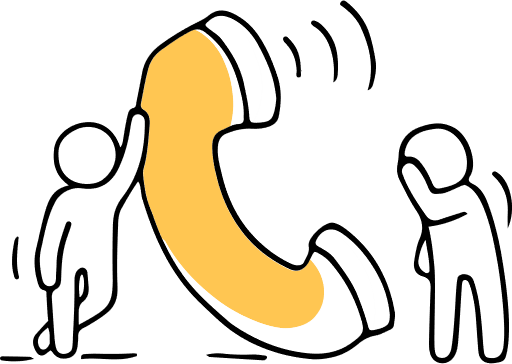 Estudio de caso: Conozca a Josephine 56 años
Estado de salud física
Estado de salud mental
Acude regularmente a la consulta del médico de cabecera con problemas de salud mental, dolores de cabeza y problemas de estómago. Está tomando una medicación bastante fuerte para la ansiedad y se siente muy decaída debido a su salud mental y física
Tiene sobrepeso, come de forma poco saludable y rara vez hace ejercicio.
02
03
Vida en el hogar
Situación actual
01
Vive con su pareja, pero la relación es tensa.  Josephine está desempleada debido a su mala salud y depende de las prestaciones, pero su pareja trabaja
04
Experimenta ansiedad debido al conflicto con el círculo familiar más amplio y con su pareja.
paso
paso
paso
paso
01
02
03
04
Prescripción del médico de cabecera
Paciente-Médico de cabecera
Prescripción social
Revisión del MÉDICO DE CABECERA
Josephine se reúne con su trabajadora de enlace Melanie en el plazo acordado de 4 a 6 semanas.
Josephine está de acuerdo en que ha llegado el momento de hacer cambios y consiente una prescripción
El médico de cabecera se ha dado cuenta de que Josephine acude regularmente a la consulta por los mismos problemas.
El médico de cabecera le pregunta a Josephine si considera la posibilidad de recibir apoyo para su salud y bienestar.
Estudio de caso de prescripción social
Melanie ofrece citas de entre 60 y 90 minutos, lo que da a Josephine tiempo suficiente para hablar de sus problemas. Josephine elige el lugar, que puede variar en cada cita. La relación tarda en crecer y se desarrolla una relación, por lo que puede haber varias citas antes de que se complete el plan de apoyo (plan de acción).
Durante las citas Josephine y Melanie hablan de:
Josephine se siente a menudo deprimida y no sabe qué más hacer que acudir al médico de cabecera. 
Se siente socialmente aislada y a veces abrumada por sus sentimientos.
Su pareja trabaja y a menudo se siente resentida por estar sola la mayor parte del día. 
Le gustaría comer más sano y ser más activa, su aumento de peso la hace sentirse deprimida y cohibida para salir.
Tiene problemas para dormir
Se ha enemistado con parte de su familia, lo que aumenta su sensación de aislamiento.
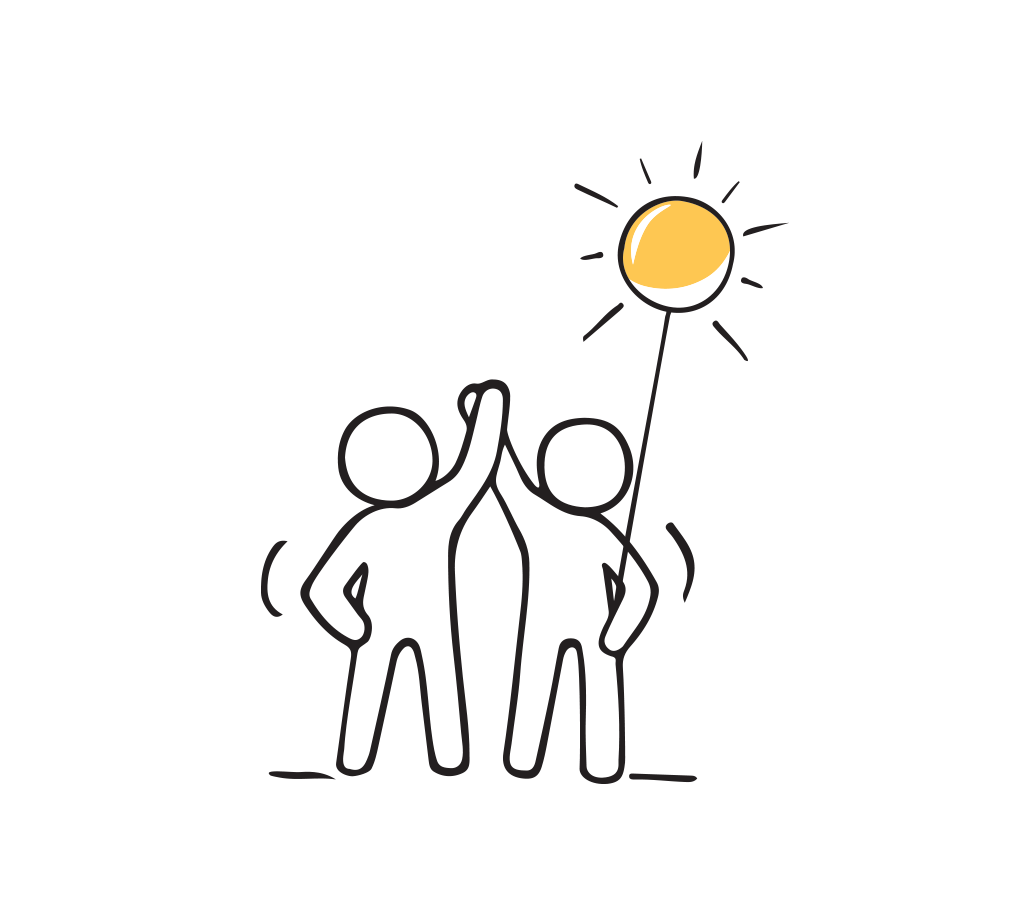 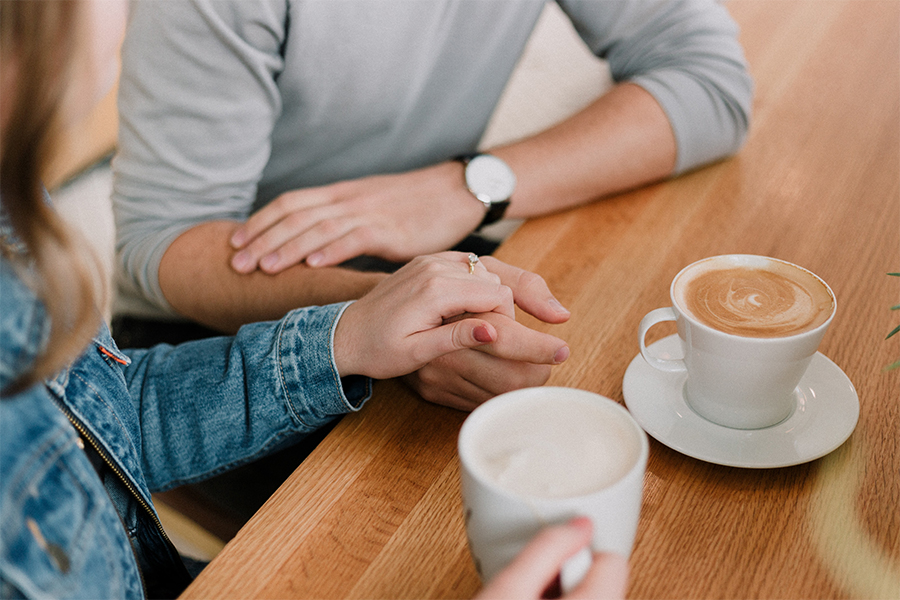 Plan de acción/apoyo a la prescripción social
Plan de apoyo
Melanie guía a Josephine a través de las herramientas de bienestar y juntas crean un plan de bienestar que Josephine puede llevar a cabo cuando empieza a sentirse mal, lo que le ayuda a sentirse más en control de su salud mental y menos dependiente del médico de cabecera.      
Buscar grupos comunitarios y aficiones que interesen a Josefina para que pueda crear una red social y reducir su aislamiento social. 
Reevaluar el derecho a las prestaciones y remitir a Josephine a la Agencia de Asesoramiento Independiente para que reciba asesoramiento financiero.
Trabajar con el asesor de Opciones Saludables dentro de la consulta para que le ayude con nuevos factores de estilo de vida y a ser más sano y feliz, y a reducir la dependencia del médico de cabecera y de la medicación.. 
 

 ¿A qué servicios, grupos y actividades ha podido acceder Josephine? 
Es socia del centro de ocio local, asiste a sesiones semanales de mujeres en la piscina. 
Terapia hablada: con un servicio de asesoramiento comunitario 
Grupo de Apoyo a la Salud Mental que se reúne mensualmente en un hotel local - facilitado por la Organización Regional de Voluntarios
 Un club de lectura local y se hizo miembro de la biblioteca, y utiliza los ordenadores portátiles y los recursos informáticos disponibles.
Revisión del plan de apoyo a la prescripción social
Josephine sigue en contacto con Melanie, está haciendo ejercicio, aprendiendo nuevas habilidades y ha conocido a gente nueva en el centro de ocio y en el club de lectura. Está pensando en una revisión de la medicación con su médico de cabecera, para considerar la posibilidad de reducir su consumo de medicamentos. Asiste a un grupo de apoyo con una organización de voluntarios regional y a sesiones individuales con un servicio de asesoramiento comunitario para ayudarla con su depresión. En general, sus relaciones han mejorado, duerme mejor y se ha convertido en una versión más sana y feliz de sí misma. 
El apoyo de la prescripción social puede adaptarse a los cambios y acontecimientos de la situación, para algunos puede haber períodos de recaída en hábitos poco saludables, pero la continuidad de la atención personalizada del trabajador de enlace, junto con las estrategias aprendidas, permiten al usuario del servicio mantener las opciones de estilo de vida saludable y sus beneficios. Los planes de apoyo pueden cambiar en consecuencia, hay un seguimiento regular con los profesionales de la salud que pueden enlazar con el trabajador de enlace, esta cadena de comunicación es para el beneficio de todos los involucrados. 
Para ver perspectivas similares, explore el siguiente enlace:
Co-Design and Co-Delivery: The Benefits of Integration From the Family Caregiver’s Perspective (ijic.org)
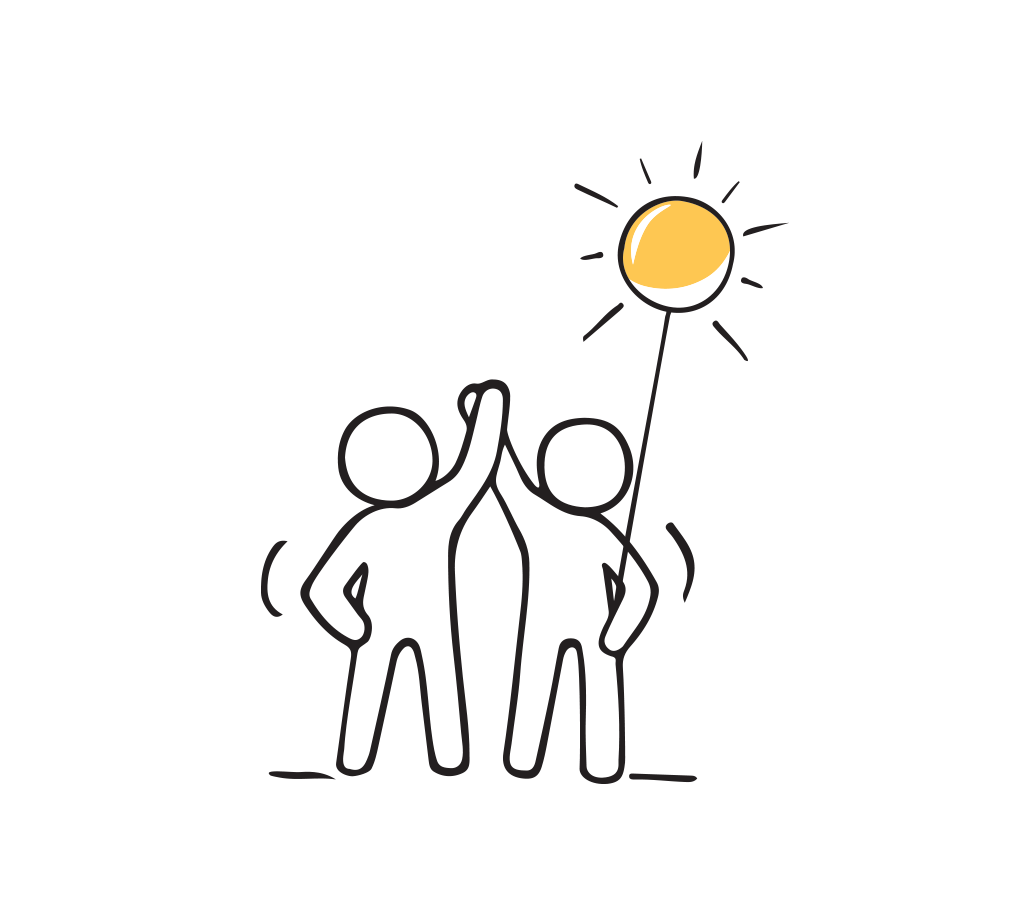 ¿Encaja la prescripción social con la política sanitaria y asistencial en general?      [RAC5]
Las investigaciones realizadas hasta la fecha sugieren que la prescripción social ha permitido mejorar la calidad de vida y el bienestar emocional. Sin embargo, como se ha dicho, la retroalimentación y la evaluación pueden ser difíciles de medir y pueden requerir un enfoque a más largo plazo.  La colaboración entre el SNS y el sector del voluntariado y la comunidad es fundamental para la eficacia de la sanidad y la asistencia. 
El apoyo político a la prescripción social debe ir acompañado de una financiación adecuada para las organizaciones que reciben derivaciones sociales si se quiere que sea sostenible a largo plazo. El éxito del despliegue de la prescripción social y su impacto dependerá de la escala, la vitalidad y la sostenibilidad del sector del voluntariado y la comunidad, en particular de las organizaciones benéficas más pequeñas que pueden verse muy afectadas por la actual situación de pandemia.
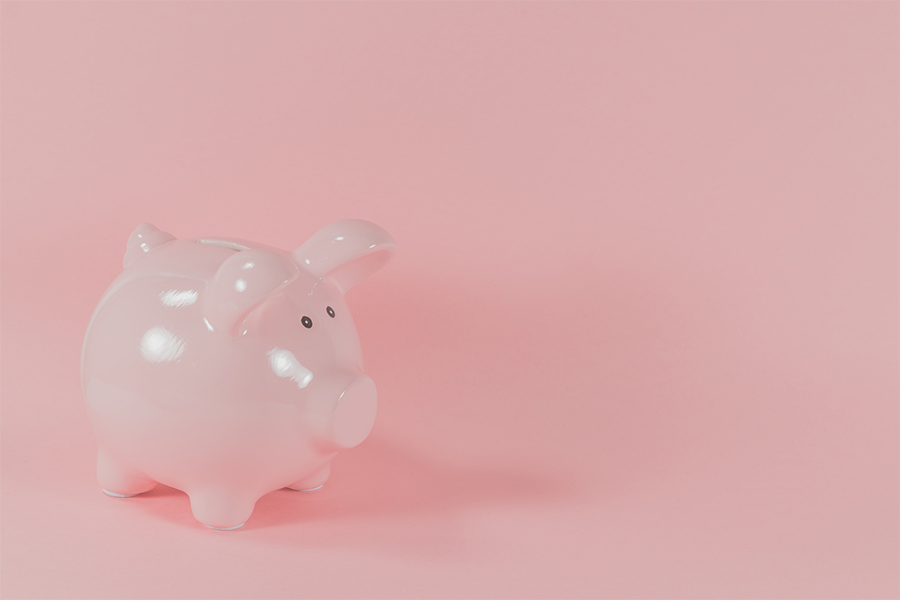 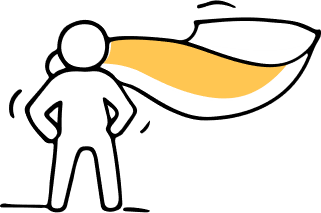 ¿Encaja la prescripción social con la política sanitaria y asistencial en general?      [RAC5]
¿Cómo puede promover la prescripción social en su papel de:
Médico de cabecera:  https://www.youtube.com/watch?v=Zr1yKowQlcg 
Profesionales de la salud: terapeutas ocupacionales, fisioterapeutas, enfermeros de distrito, matronas, enfermeros psiquiátricos comunitarios, dietistas, logopedas, etc.
Trabajadores sociales. 
Principios básicos para los profesionales de la salud y la asistencia
https://www.gov.uk/government/publications/social-prescribing-applying-all-our-health/social-prescribing-applying-all-our-health#promoting-social-prescribing-in-your-professional-practice
 


Social prescribing models | Public Health | Royal College of Nursing (rcn.org.uk)
Joyce Pickering: La enfermera dio ejemplo en la prescripción social. 
https://www.rcn.org.uk/clinical-topics/public-health/self-care/social-prescribing 
 https://www.rcn.org.uk/clinical-topics/public-health/self-care/social-prescribing
https://bmchealthservres.biomedcentral.com/articles/10.1186/s12913-018-3437-7
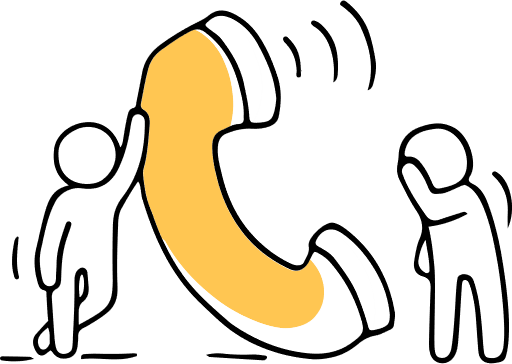 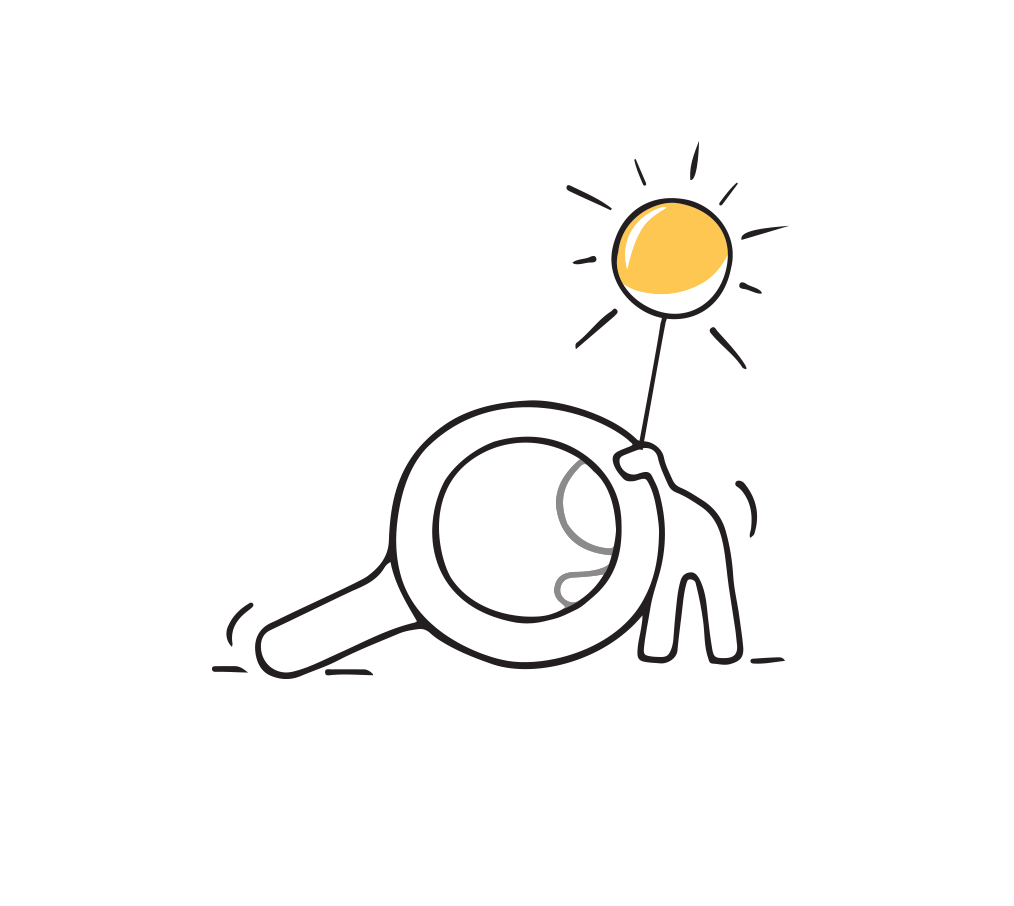 ¿Encaja la prescripción social con la política sanitaria y asistencial en general?      [RAC5]
A medida que la salud de la población pasa a primer plano en el desarrollo de un Sistema de Atención Integrada en Irlanda del Norte, está claro que son necesarias las asociaciones de colaboración entre las organizaciones y los individuos responsables de la planificación, la gestión y la prestación de atención, servicios e intervenciones sostenibles para satisfacer las necesidades de salud y bienestar de las poblaciones locales.  Este cambio hacia una salud de la población basada en los resultados permitirá explorar y examinar:
Condiciones de gestión
Detectión temprana
Factores de riesgo
Determinantes más amplios de la salud





Teniendo en cuenta que el regimen de financiación para gestionar una empresa de este tipo debe ser efectiva y responsable con los caminos que va a tomar, y esto puede llevar su tiempo. De este modo, se espera que Irlanda del Norte comience a hacer un mejor uso de los recursos disponibles. El informe, “No More Silos” comenzará a marcar la diferencia para la salud de la población y permitirá que las comunidades sean más resistentes
https://online.hscni.net/our-work/no-more-silos/
innovación
Meta
Desarrollo de recursos de información alternativa: Farmacias; Médicos de cabecera, dentistas…
Las redes sociales solo llegarán a aquellos que las utilizan, por lo que se debe explorer otras vías de comunicación para llegar a más gente, incluyendo la población más joven.
Meta
Implementación de un Sistema de Cuidados Integrados a través del Norte de Irlanda
Empoderamiento
Empoderamiento
Gestión
liderazgo
Innovación
Desigualdades de Salud:  Puede que algunos usuarios no tengan el tiempo suficiente para acudir al médico. 
Lleve la conversación a ellos, ya que su voz será fundamental para permitir e integrar el cambio.
Con el cual demostrar la capacidad del Sistema a adpatarse a los nuevos cambios:
Servicios con la capacidad de cambiar su respuesta a nuevas circunstancias. Presupuestos que se pueden adaptar en respuesta a los cambios en el planteaminto
Liderazgo
Creatividad
Gestion
creativida
Inversión en un liderazgo sólido y en prácticas de trabajo en colaboración 
Apoyo y formación para permitir al usuario su participación en el desarrollo de la estructura sanitaria
Soluciones digitales para respaldar la accesibilidad de los historiales de los pacientes que tengan en cuenta la transparencia y la seguridad
Evaluación del impacto y responsabilidad.
Celebremos el aprendizaje Parte 2 [RAC6]
Ahora celebremos que estás aprendiendo a desarrollar un mapa de activos en la comunidad. Así que ahora te toca a tí…
Para integrar la información y los ejemplos disponibles proporcionados en este tema, al proyecto Activate le gustaría que diseñases un mapa de activos en tu comunidad para uno de sus usuarios o la misma organización para la que trabaja. Hay muchos ejemplos en los que basarse en las páginas web que os mostramos a continuación, en los cuales encontrarás muchos links para ayudarte en la tarea. Uno de los socios de activate, NLDCHP, también ha creado un ejemplo de un mapa de activados en la comunidad
Para más información, consulte el siguiente enlace:
https://elevateni.org/resources/asset-mapping/
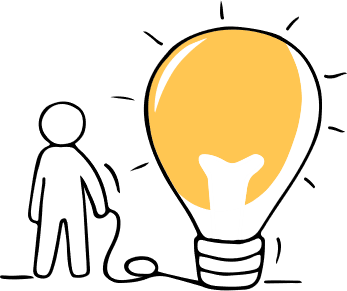 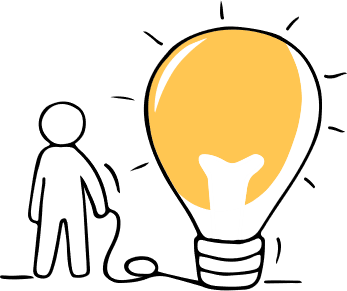 Cartografía de los activos comunitarios [RAC 6]
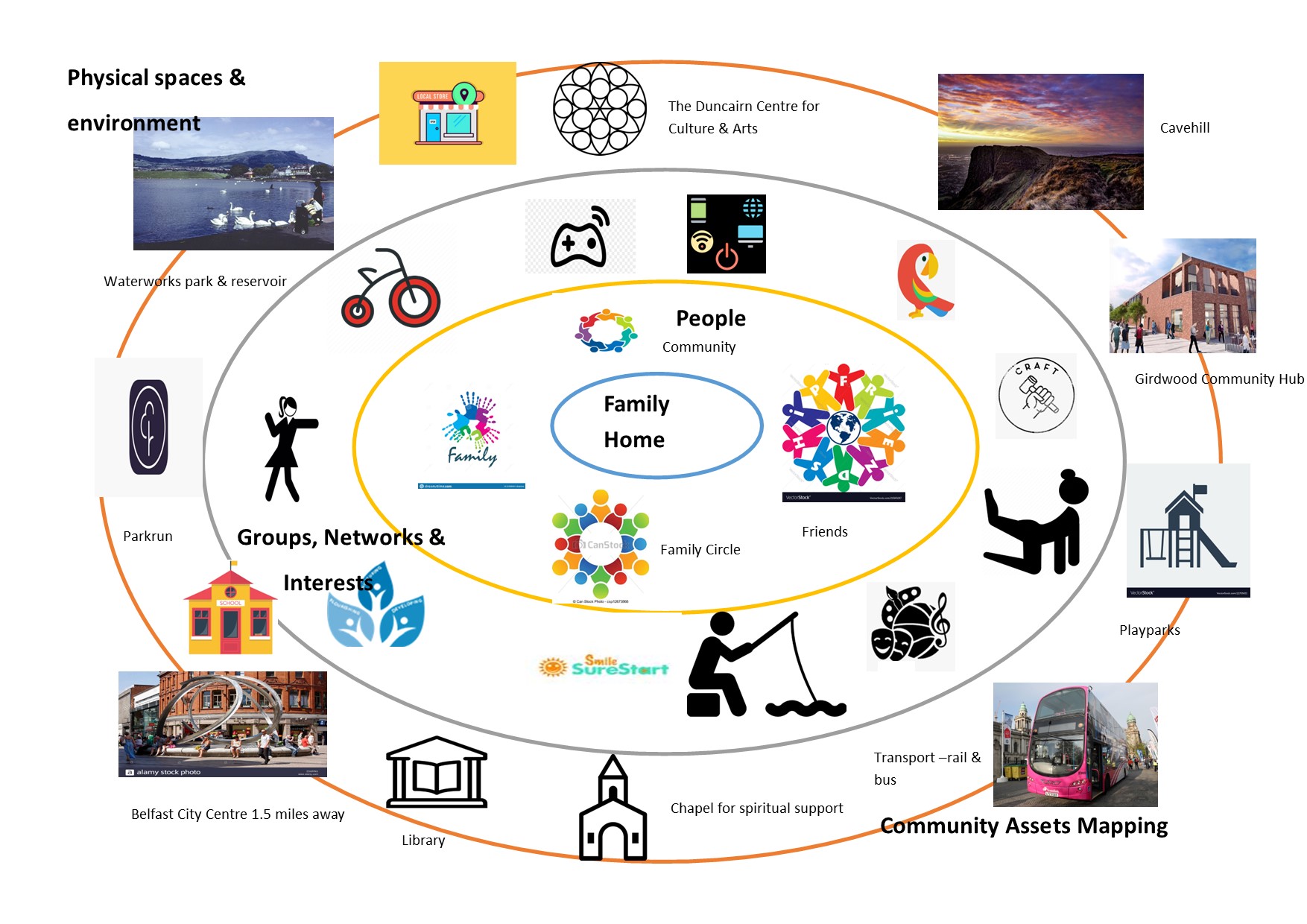 Cartografía de los activos comunitarios [RAC 6]
ESPACIOS FÍSICOS Y ENTORNO
CLICK TO TYPE
CLICK TO TYPE
PERSONAS
CLICK TO TYPE
DOMICILIO FAMILIAR
GRUPOS REDES /& INTERESES
CLICK TO TYPE
CLICK TO TYPE
MAPA DE ACTIVOS COMUNITARIOS
La prescripción Social en acción
Tema 3 Modulo 3
CONTENIDOS
1
2
3
4
Introducción a la prescripción social en acción
Revisión de los Módulos 1 y 2
Prescripción social europea en acción
Prescripción social dentro de un context sanitario
5
6
7
8
Ejemplos de ética de la prescripción social
Módulos de los cuidados paso a paso
Conclusiones.
Coproducciones excepcionales
Paso 04
paso 01
El Proyecto Activate mostrará una serie de ejemplos de prescripción social en acción a través de nuestros socios.
El Proyecto Activate es el primer Proyecto Educativo dirigido a adultos dedicado a la prescripción social.
paso 02
paso 05
Poner en el punto de mira los objetivos de desarrollo sostenible.
Modelos de prescripción social formales e informales, explorando una serie de ejemplo a menor escala.
Paso 03
paso 06
Tratar de mejorar los conocimientos sanitarios de los miembros más vulnerables de las comunidades.
Enfocándonos en los equipos multidisciplinares, modelos de co-producción y centrados en en el cuidado a la persona.
Introducción a la prescripción social en acción
A medida que Europa comienza a salir de la Covid-19, los costes en el bienestar en la población todavía quedan por determinar.  Son  muchas las preocupaciones que surcan la comunidad global: Inestabilidad laboral, instituciones sociales debilitadas y un capital social erosionado. Los serviciós de salud mental se están preparando para un demanda al alza sin precedentes hasta la fecha. 

Un estudio publicado en The Lancet, confirma que la Perdida de libertad, el miedo a la infección, la obligatoriedad de permanecer a una distancia concreta del resto, puede provocar estrés postraumático, insomnio y cuadros de ira.  El impacto psicológico en la cuarentena es muy amplio, substancial y puede ser de larga duración.
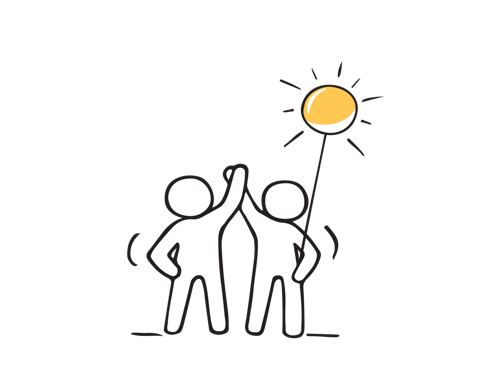 Revisión de los módulos 1 y 2 :
A pesar de esta comprensión y de que los beneficios de la prescripción social son amplios y el proceso relativamente sencillo, la prescripción social sigue siendo un enfoque comunitario relativamente desconocido para integrar el aprendizaje permanente como recurso para vivir.
La prescripción social es un potente mecanismo de prevención en la comunidad.  Diseñado para mejorar el bienestar físico, emocional y cognitive de los adultos conectándolos con recursos comunitarios y no médicos.
Los modelos de prescripción social utilizan un enfoque biopsicosocial. La ética clave de la prescripción social es proporcionar apoyo para que las personas puedan tener un mayor control de su propia salud.
Incluso dentro de la asociación ACTIVATE, el desarrollo de la prescripción social es polifacético y depende de los sistemas sanitarios que funcionan en cada uno de los países/regiones.  Los socios de ACTIVATE se encuentran en:
Reino Unido e Irlanda
Francia
Grecia
España 
Dinamarca
La prescripción social en acción
Spring social prescribing www.springsp.org
Radius Floating Support  www.RaduiusHousing.org/
CLARE CIC Http://clare-cic.org/ 
GROW http://grow-ni.org/
Reino unido
Social Vegetable Garden for oncology patients
https://www.iglesiasanlorenzoubeda.com/fundacion-huerta-de-san-antonio/
In Good Age : https://www.youtube.com/watch?v=cabSlu4UB_g  
Open classrooms for seniors  https://www.upo.es/aula-mayores
Fundación TAS  https://www.fundaciontas.org
españa
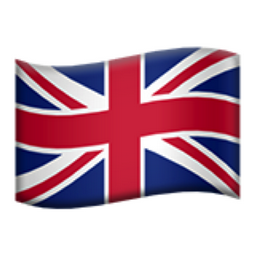 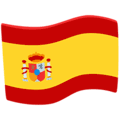 Tidy Towns https://tidytowns.ie/ 
Ros Sports Partnership www.rosactive.ie/ 
Laughter yoga Ireland www.laughteryogaireland.org/
The Seany Project www.theseanyproject.com/
Irlanda
Grecia
CINTER- Intergenerational Reference Centre
https://www.centrointergeneracionaldereferencia.com/
CONNECT YOUR CITY http://www.connectathens.gr 
Intervention in the Community              for socially isolated older & n  disabled people
https://www.iasismed.eu/?lang=e
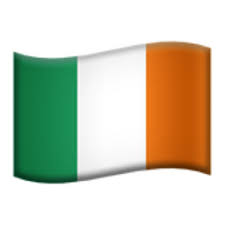 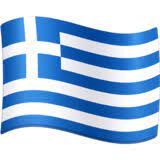 Re sante vous www.resantevous.fr 
Nous Viellions Ensemble - we will grow old together
https://culture-sante-aquitaine.com/le-laboratoire/nos-projets/nous-vieillirons-ensemble/  
Tell me what you are listening to
https://culture-sante-aquitaine.com/dis-moi-cque-tecoutes/
Dinamarca
Open water winter swimming https://www.badesikkerhed.dk/en/adults/winter-bathing/ 
Culture Vitamins https://www.weforum.org/agenda/2019/08/mental-health-depression-denmark-kulturvitaminer/
Francia
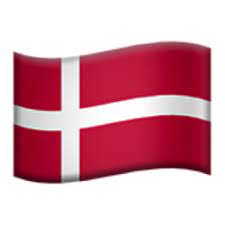 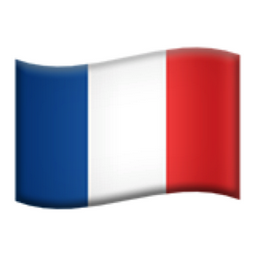 European wide Change of View https://change-of-view.eu/
La prescripción social dentro de un contexto sanitario
En los alguno de los paises que componen este proyecto, la prescripción social tiene una presencia active tanto en la práctica sanitaria como en sus políticas insititucionales, desde 2019 en el Reino Unido, a través del Plan a Largo Plazo y el Plan Universal de la Atención Personalizada, se ha establecido la prescripación social como una componente clave, “tomando una aproximación holística hacia el bienestar y salud de las personas”. 

[ https://www.longtermplan.nhs.uk/  ].

En Irlanda, la estructura y los mecanismos de la prescripción social van progresando, como en el All Ireland Social Prescribin Network para abrazar y asentar el concepto de prescripción social

[ https://allirelandsocialprescribing.ie/ ]
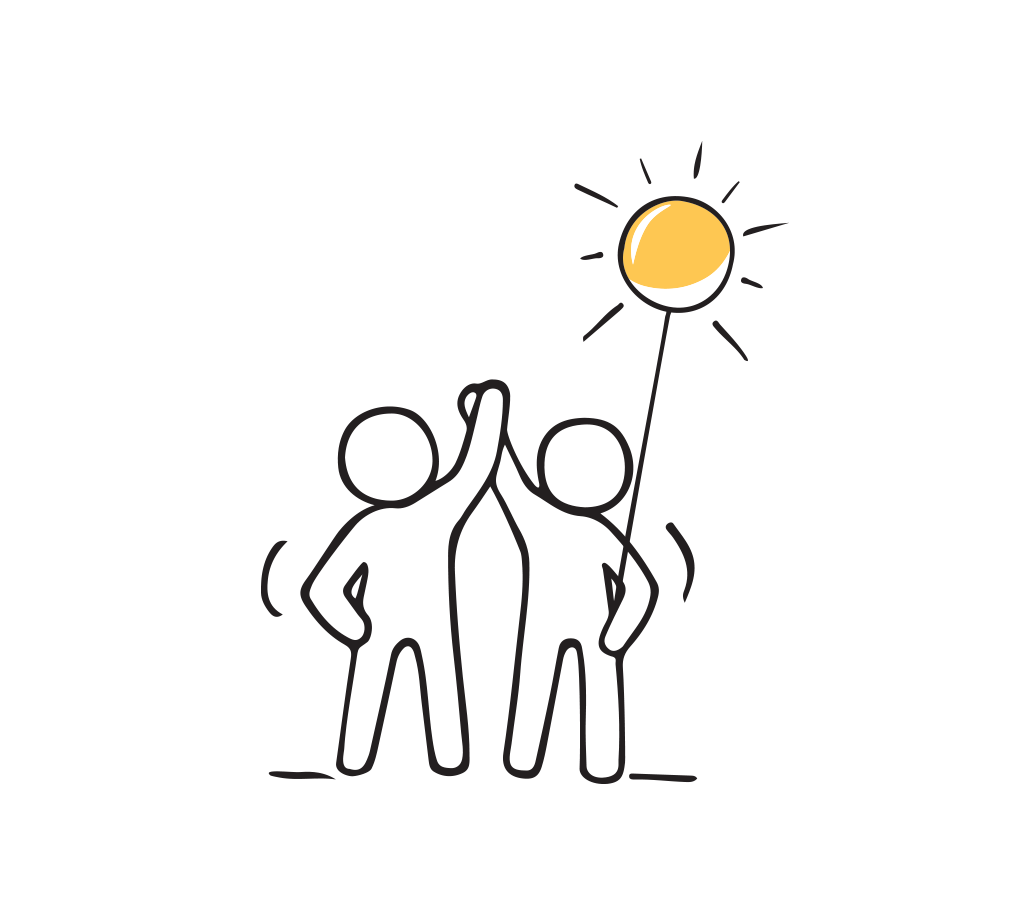 Reconocido como uno de los lugares más felices para vivir durante 9 años.
Mayor concienciación sobre la salud mental: asistencia sanitaria gratuita gracias a un sistema impositivo elevado. https://borgenproject.org/mental-health-in-denmark
El estudio de la OCDE de 2016 pedía más avances para:
Promover la adecuación de la atención
Prevenir la aparición de factores de riesgo.
Dirigirse a las variaciones geográficas en la salud
Desarrollar unos servicios básicos en la comunidad
[https://www.oecd.org/france/Health-Policy-in-France-January-2016.pdf ]
Francia
Dinamarca
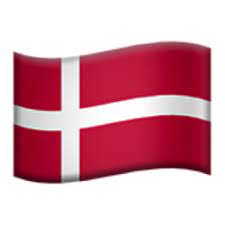 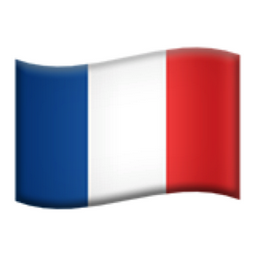 Geographical health Situations
Across Europe
Grecia
inglaterra
2019 El Reino Unido, a través del Plan a Largo Plazo y el Plan de Atención Personalizada, ha respaldado la Prescripción Social.
https://www.longtermplan.nhs.uk
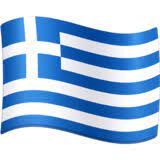 La crisis financiera ha tenido un impacto significativo en la salud y el bienestar. Los recursos limitados han provocado altas tasas de desempleo, la gente se enfrenta a la pobreza.
[https://borgenproject.org/mental-health-care-in-greece/
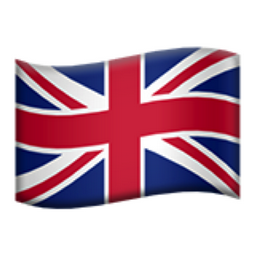 españa
irlanda
Las estructuras y mecanismos de prescripción social están avanzando para adoptar e integrar el concepto de PS
 https://allirelandsocialprescribing.ie
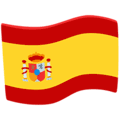 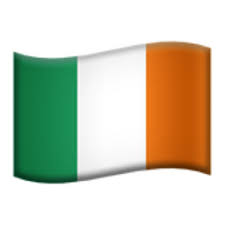 Las organizaciones no gubernamentales están liderando el diseño y la ejecución de proyectos basados en el desarrollo.
Prescripción social en contextos sanitarios
Las diapositivas anteriores ilustran claramente el desarrollo multifacético de la prescripción social a través de las regiones y países asociados, considerando el contexto sanitario dentro de cada uno y ahora consideraremos el desarrollo de la prescripción social:

UK-	         Totalmente integrado en las políticas y procedimientos de atención sanitaria.

Ireland-              El progreso está en marcha y la prescripción social se está desarrollando en toda la región.

France-                El desarrollo de los servicios de base social para los trastornos de salud mental se refleja en las prescripciones sociales disponibles, ya que las organizaciones sociales y culturales están al frente de los desarrollos.

Greece-              Las organizaciones no gubernamentales (ONG) son la punta de lanza de la prescripción social y desempeñan un papel fundamental en el desarrollo de la sociedad, la mejora de las comunidades y el fomento de la participación ciudadana. 

Spain-                 Las recetas sociales se incorporan ahora a las recetas electrónicas de atención primaria.

Denmark--          La prescripción social se centra en la persona con actividades de apoyo masivo centradas en la salud mental.
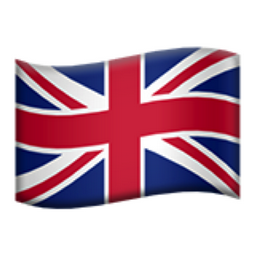 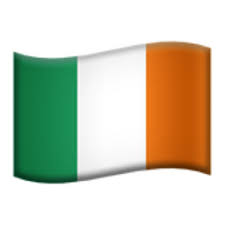 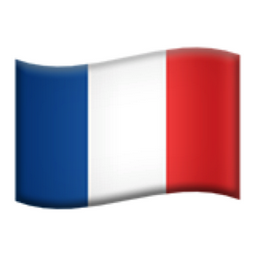 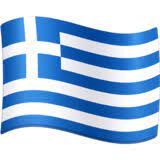 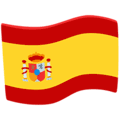 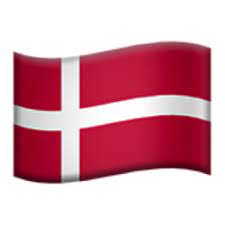 Ejemplos de prescripción social
El proyecto ACTIVATE mostrará ahora una serie de ejemplos de prescripción social en acción de todas nuestras regiones asociadas.  Estos ejemplos mostrarán los modelos formales e informales de prescripción social en línea con el desarrollo del concepto de prescripción social dentro de la región.  Como profesionales de la salud y la asistencia, explorarán una serie de ejemplos, desde intervenciones de grandes ONG con muchos socios colaboradores formales y flujos de financiación hasta pequeñas organizaciones comunitarias que apoyan la salud mental de forma creativa y enriquecedora. 

Habrá trabajadores de enlace y prescriptores sociales en algunos entornos, en línea con los tres elementos esenciales de la prescripción social, y habrá otros ejemplos de modelos de atención escalonada para aquellos que han completado una intervención clínica formal, pasando a un apoyo CVS menos formal, pero no menos impactante.  Verá equipos multidisciplinarios en acción, así como un enfoque en la coproducción con planes de acción centrados en la persona. 

Se espera que, como profesionales de la salud y de la atención sanitaria, disciernan que cuando se habla de cambio de estilo de vida y de comportamientos saludables, la prescripción social tiene el potencial de salvar la brecha entre el conocimiento (conciencia de los riesgos para la salud y modificación del estilo de vida aconsejada por los profesionales de la salud) y el comportamiento (adaptación y mantenimiento de un nuevo estilo de vida).
Dime qué estás escuchando
Ejemplo de coproducción
ACERCA DE…
“Dis moi c'que t'écoutes" o, en español: "dime lo que escuchas", tiene su sede en el suroeste de Francia. Se trata de un proyecto que pone en contacto a personas mayores que viven en residencias con adolescentes, para crear entrevistas y proyectos de podcast. Tanto los mayores como los adolescentes pudieron aprender nuevas habilidades y expresarse de forma creativa, a la vez que se beneficiaban del intercambio de conocimientos interculturales que supone trabajar juntos. 

Para más información: https://culture-sante-aquitaine.com/dis-moi-cque-tecoutes/  http://www.ricochetsonore.fr/actus/365/dis-moi-cque-tecoutes-ehpad-le-petit-trianon
APOYAR LA INCLUSIÓN Y LA CONEXIÓN SOCIAL
Este proyecto crea conexiones intergeneracionales entre adolescentes y adultos. 
 
APOYO A LA SALUD, EL BIENESTAR Y LA NUTRICIÓN
Para muchas personas mayores, es un reto sentirse activos y útiles para la sociedad. Este proyecto y sus intercambios intergeneracionales permiten a los adultos mayores sentirse útiles y mantenerse activos, lo que está demostrado que es bueno para su bienestar.

APOYO AL APRENDIZAJE DE ADULTOS
Este proyecto apoya el aprendizaje de los adultos, ya que las personas fueron educadas en los equipos de radio: micro, auriculares, máquinas.

¿CÓMO SE FINANCIA LA ORGANIZACIÓN?
A través de la Association du Lien Interculturel Familial et Social

¿CÓMO FUNCIONA EL PROCESO DE RECOMENDACIÓN?
No es necesario derivar a nadie. Este proyecto es una asociación entre individuos, facilitada por las escuelas y las residencias de ancianos. 

OPORTUNIDADES DE REPETICIÓN
Este proyecto se ha repetido varias veces con el mismo socio cultural. Podría reproducirse fácilmente en cualquier lugar donde exista la posibilidad de colaboración entre una escuela, una residencia de ancianos y un centro con equipo de grabación.
CLICK
TO VIEW
81
Ejemplo de coproducción
GIVMED - medicine donation service
ACERCA DE:  
GIVMED tiene su sede en Atenas, Grecia.  GIVMED es una organización sin ánimo de lucro cuyo objetivo es facilitar el acceso a los medicamentos para todos.  Las personas pueden donar de forma fácil y rápida los medicamentos que ya no necesitan a farmacias sociales, residencias de ancianos y otras entidades de beneficio público. Estos medicamentos se suministran a personas que los necesitan pero que no pueden acceder a ellos de otro modo: grupos como los pobres, los ancianos, los refugiados y otras personas con acceso limitado o nulo a los medicamentos.
Para más información https://givmed.org/en/ 
 
APOYAR EL APRENDIZAJE DE LOS ADULTOS
El objetivo del proyecto es la información sobre el derecho a la salud, la mejora de la alfabetización médica y el cumplimiento del tratamiento. La parte de GIVMED como organismo ejecutor es la administración del proyecto y la realización de métodos de información y empoderamiento.  La parte del Instituto de Medicina Social y Preventiva, como socio, consiste en desarrollar el material informativo y educativo y participar en la formación de los profesionales sanitarios.
APOYO A LA SALUD, EL BIENESTAR Y LA NUTRICIÓN
Este proyecto ayuda a las personas vulnerables a acceder a los medicamentos esenciales y, por tanto, a mejorar considerablemente su salud. 
El objetivo del proyecto es capacitar a los grupos socialmente vulnerables sobre las siguientes bases :
Informarles de sus derechos en materia de asistencia sanitaria.
Educarles en el manejo de los medicamentos y en el cumplimiento de la medicación.
Facilitarles el acceso a los medicamentos que necesitan a través de una aplicación específica para smartphones.
¿CÓMO SE FINANCIA LA ORGANIZACIÓN? 

¿CÓMO FUNCIONA EL PROCESO DE DERIVACIÓN?
El programa MEDforNGOs, está dirigido exclusivamente a entidades benéficas.  A través del software homónimo específico MEDforNGOs que ha sido desarrollado por GIVMED, las entidades de utilidad pública pueden registrar sus necesidades de medicamentos y sus excedentes de medicamentos que desean donar. En consecuencia, la información se difunde automáticamente a todas las entidades benéficas de nuestra red y GIVMED coordina todo el proceso de donación.
OPORTUNIDADES DE RÉPLICA
Las organizaciones podrían trabajar con las farmacias y los hospitales para conocer sus necesidadeZs de medicamentos. Se crearán lugares donde se recojan los medicamentos y, según las necesidades que existan, se repartirán en consecuencia.
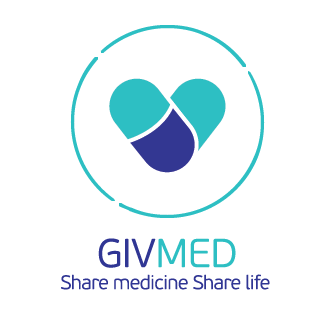 CLICK
TO VIEW
82
Ejemplo de trabajador de enlace de prescripción social
Roscommon Sports Partnership
ACERCA DE:   
La Asociación Deportiva de Roscommon fue una de las primeras Asociaciones Deportivas establecidas cuando se inauguró en 2002. Existen 29 Asociaciones Deportivas Locales en Irlanda, como parte de una estructura nacional para coordinar y promover el desarrollo del deporte y la actividad física a nivel local. Estas LSP llevan a cabo una amplia gama de acciones con el objetivo de aumentar los niveles de participación en el deporte y la actividad física en sus comunidades locales. 
Para más información:; https://www.rosactive.org/
 
APOYAR LA INCLUSIÓN Y LA CONEXIÓN SOCIAL
Unirse a un equipo deportivo, a un grupo de ciclistas o a un grupo de senderistas ayuda a las personas a hacer amigos, a relacionarse con la gente y a socializar. Apoya la inclusión social al dirigirse a grupos de personas que sufren exclusión social.
APOYO A LA SALUD, EL BIENESTAR Y LA NUTRICIÓN
La asociación Roscommon Sports apoya la salud y el bienestar poniendo en contacto a las personas con los clubes y las actividades deportivas locales.

APOYO A LA ACTIVIDAD FÍSICA PARA MANTENERSE SANO
La asociación Roscommon Sports apoya la actividad física poniendo en contacto a las personas con grupos que practican deportes y actividades físicas en la zona.
APOYO AL APRENDIZAJE DE LOS ADULTOS
Roscommon Sports Partnerships puede apoyar el aprendizaje de los adultos exponiéndolos a deportes o actividades que quizás no hayan probado antes.




¿CÓMO SE FINANCIA LA ORGANIZACIÓN?
La organización está financiada por el Ministerio de Deportes del Gobierno de Irlanda

¿CÓMO FUNCIONA EL PROCESO DE DERIVACIÓN?
El coordinador de prescripción social pone en contacto a las personas con actividades deportivas locales adecuadas a través de la asociación Roscommon Sports.

OPORTUNIDADES DE RÉPLICA
Las Asociaciones Deportivas en Irlanda forman parte de una red nacional financiada por el gobierno central. Las Asociaciones Deportivas podrían iniciarse a menor escala, por ejemplo, teniendo una en una ciudad concreta. También podría reproducirse a una escala más barata y más impersonal, proporcionando un lugar para que toda la información deportiva local sea fácilmente accesible para los miembros de la comunidad (por ejemplo, un tablón de anuncios digital). 
Mitos"Tengo una discapacidad, así que no puedo participar". Roscommon Partnership te da la bienvenida independientemente de tu capacidad y ofrece algunas actividades específicas para personas con discapacidad.   "No seré bienvenido porque provengo de un entorno desfavorecido". Acogemos a personas que provienen de entornos de este tipo
CLICK
TO VIEW
83
Ejemplos de prescripción social
Spring Social Prescribing Project
ACERCA DE
SPRING Social Prescribing está activo en Irlanda del Norte y en Escocia. El servicio está disponible en 30 comunidades. SPRING Social Prescribing ayuda a las personas a ocuparse de su salud y bienestar poniéndolas en contacto con fuentes de apoyo dentro de su comunidad.  Gracias a las ayudas de SPRING Social Prescribing, ha disminuido notablemente el número de visitas al médico de cabecera, lo que ha aliviado la presión sobre los servicios del NHS. SPRING Social Prescribing ayuda a las personas mayores de 18 años a abordar sus problemas sociales, emocionales, físicos y prácticos.
Para más información: https://www.springsp.org/	

APOYO A LA INCLUSIÓN Y CONEXIÓN SOCIAL
Los programas y actividades de apoyo a la comunidad de SPRING sirven para apoyar a quienes sufren de aislamiento social, bajo estado de ánimo, depresión leve, enfermedades de larga duración o inactividad física. Pueden incluir clubes sociales, actividades artísticas y artesanales, una línea telefónica de ayuda, grupos de apoyo entre iguales para personas con enfermedades de larga duración, asesoramiento y orientación o grupos de voluntariado. El 70% de las derivaciones se hicieron en nombre de personas con problemas de salud mental y aislamiento social.

 APOYO A LA SALUD, EL BIENESTAR Y LA NUTRICIÓN
SPRING ayuda a proporcionar apoyo para la alimentación, la calefacción, las compras, el aislamiento social, los problemas de salud como la diabetes de tipo 2, la exclusión digital y también remite a los que tienen dificultades a programas a más largo plazo, como la compra semanal de alimentos. 
 
APOYO A LA ACTIVIDAD PARA MANTENERSE SANO
Con un trabajador de apoyo se diseña un plan de apoyo a la salud, que identifica las cosas que necesitaría y le gustaría como individuo. Puede tratarse de cualquier cosa, desde apuntarse a una clase de ejercicio, hasta caminar, montar en bicicleta, grupos de pesca, clases de yoga o clases de natación.







APOYO AL APRENDIZAJE DE LOS ADULTOS
Se proporcionan ayudas a la educación y el aprendizaje, capacitando a las personas para que tomen decisiones sobre sus oportunidades de aprendizaje, poniéndolas en contacto con los programas y servicios adecuados.

¿CÓMO SE FINANCIA LA ORGANIZACIÓN?
Spring ha conseguido financiación del Fondo Comunitario de la Lotería Nacional, del Ejecutivo de la Vivienda de Irlanda del Norte y del Departamento de Agricultura, Medio Ambiente y Asuntos Rurales.
¿CÓMO FUNCIONA EL PROCESO DE DERIVACIÓN?
Los médicos de cabecera, los profesionales de la salud y los farmacéuticos.. https://youtu.be/UwlgfSz_CDw

OPORTUNIDADES DE REPLICA
Sí, estos servicios y recursos pueden reproducirse en todo el mundo. El primer Día Internacional de la Prescripción Social del mundo comenzó en 2019. 
MITOS Y FALSAS CREENCIAS "Hay una larga lista de espera".
Esto no es cierto. SPRING tiene un índice de rotación rápido y se pone en contacto con los posibles usuarios del servicio lo antes posible.
"Es lo mismo que el asesoramiento".
No, es diferente. Aunque la prescripción social, al igual que el asesoramiento, proporciona un espacio seguro para hablar y explorar los problemas, los trabajadores de enlace de SPRING son capaces de apoyar a las personas en un sentido más práctico, además de proporcionar atención emocional.
CLICK
TO VIEW
84
Ejemplo de prescripción social
CLARE
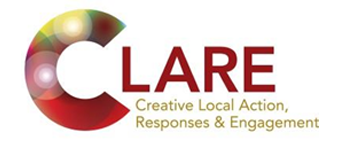 ACERCA DE:
La visión de CLARE [Creative Legal Action Responses & Engagement] es crear una comunidad en la que todas las personas se sientan apoyadas y comprometidas, en la que las personas se cuiden unas a otras y en la que todos tengan la oportunidad de alcanzar su máximo potencial. Se trata de una organización voluntaria dirigida por la comunidad que trabaja en el norte de Belfast y ofrece apoyo centrado en la persona para ayudar a los más vulnerables a diseñar y aplicar un plan de vida integral. Los objetivos incluyen la reducción de la dependencia temprana de los servicios sanitarios y sociales para adultos. Ayudar al alta hospitalaria en el momento oportuno y apoyar el regreso a casa y ayudar a prevenir el deterioro de los resultados de salud. Capacitar a las personas para que se apropien y tengan un mayor control sobre la atención que reciben. Promueve la elección y el control a través del apoyo autodirigido. Ayuda en las tareas prácticas del hogar y en las tareas domésticas ligeras.. http://clare_cic.org/
APOYO A LA INCLUSIÓN Y LA CONEXIÓN SOCIAL
Prestación de un servicio de amistad para reducir los sentimientos de aislamiento y soledad. Mejora la salud y el bienestar y fomenta la independencia al capacitar a las personas para que den forma y gestionen su atención y apoyo. Asistencia para conectar con las actividades sociales existentes y aprovechar las habilidades dentro de las comunidades locales. Acompaña a las personas a citas y eventos.
APOYO A LA SALUD, EL BIENESTAR Y LA NUTRICIÓN
Apoyo para acceder a los recursos y servicios pertinentes para las necesidades de la persona, como grupos de apoyo/actividades para mejorar el bienestar físico o mental. Oportunidades para ayudar con los animales, los paseos y los bolos.
 

APOYAR LA ACTIVIDAD PARA MANTENERSE SANO
Conectar con los servicios existentes relacionados con la permanencia activa y el mantenimiento de la buena salud para lograr el mejor resultado para la persona.
APOYAR EL APRENDIZAJE DE LOS ADULTOS
Información y orientación sobre los distintos cursos/clases disponibles.
¿CÓMO SE FINANCIA LA ORGANIZACIÓN?
A través de la Belfast Health & Social Care Trust, y el Fondo de Cuentas Inactivas Fondo Comunitario de la Lotería Nacional, Agencia de Salud Pública NI-CLEAR y Fundación Comunitaria de Irlanda del Norte

COMO FUNCIONA EL PROCESO DE DERIVACIÓN?
CLARE trabaja en estrecha colaboración con el servicio de atención social y sanitaria de Belfast y con el apoyo de voluntarios
OPORTUNIDADES DE RÉPLICA
Hay muchos países que ya prestan servicios para mejorar la vida de los adultos y las personas mayores y ayudar a mantener su independencia y autodeterminación.

MITOS Y FALSAS CREENCIAS
“"No tiene sentido probar nada nuevo a mi edad"
"No me aceptan por mi condición médica“
Ambas son falsas: La ética de CLARE se centra en "lo que una persona puede hacer y no en lo que no puede".
CLICK
TO VIEW
85
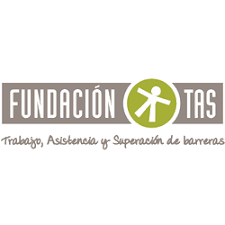 Ejemplo de prescripción social
Fundación TAS
ACERCA DE:  
La Fundación TAS tiene su sede en Brenes (Sevilla), España. Proporcionan apoyo a las personas con discapacidad y a los adultos mayores, para que participen en la fuerza de trabajo de una manera que se adapte a sus discapacidades y funcione para ellos.  A través de su servicio de Inserción Laboral, estas personas son guiadas individualmente en su adaptación social y laboral y transición a un puesto de trabajo en una empresa normalizada o en el Centro Especial de Empleo (CEE) de la Fundación.  En este SEC, los participantes realizan una "inmersión controlada" en un entorno laboral real, donde el objetivo es que realicen un trabajo productivo y remunerado, obviamente, de acuerdo con sus características personales. Para más información: ttps://www.fundaciontas.org

APOYAR LA INCLUSIÓN Y LA CONEXIÓN SOCIAL
Los programas de la Fundación TAS promueven la participación en actividades grupales y, por lo tanto, la interacción y la creación de vínculos interpersonales. Para los adultos mayores y para los adultos con discapacidad, compartir el tiempo y el trabajo con otras personas, por ejemplo en los talleres ocupacionales, puede ser una buena forma de tener nuevas metas en la vida y crear nuevas relaciones con otras personas.  Los adultos en edad de trabajar que, debido a un accidente, una enfermedad, etc., han sido apartados de su vida laboral, pueden estar socialmente aislados y pueden perder la confianza para reintegrarse en su vida social y en el mercado laboral por sí mismos. La Fundación TAS apoya a estas personas para que accedan a un entorno laboral solidario y social. . 
 


APOYAR LA ACTIVIDAD PARA MANTENERSE SANO
Los programas de la Fundación TAS trabajan en contacto directo con los procesos de aislamiento personal. El aislamiento puede llevar al descuido de la dieta y la condición física, así como a problemas de salud mental como la depresión. Todos estos programas implican la realización de ejercicio físico, tanto el propio de las actividades como el vinculado a las actividades complementarias organizadas por la Fundación, que cuenta con un Programa de Ocio y Autonomía Personal.
 
APOYO AL APRENDIZAJE DE ADULTOS
La formación de adultos es una parte fundamental del trabajo que se realiza desde este conjunto integrado de recursos para el empleo. La Fundación TAS realiza el Taller Ocupacional desde una perspectiva pre-laboral y en el Centro Especial de Empleo con una orientación directa al mercado laboral.
¿CÓMO SE FINANCIA LA ORGANIZACIÓN?
A través de aportaciones de entidades públicas (Ayuntamientos y Junta de Andalucía), mecenazgo, beneficiarios, obras sociales de algunas entidades bancarias, microdonantes (particulares y empresas), hermandades, etc. Aproximadamente el 67% es financiación pública y el 33% privada.
¿CÓMO FUNCIONA EL PROCESO DE DERIVACIÓN?
El personal técnico de la Fundación (psicólogos, terapeutas, etc.) deriva a las personas que potencialmente se ajustan a los criterios de empleo, coordinando su labor con los diferentes servicios de empleo.
CLICK
TO VIEW
86
Ejemplo de prescripción social
Change of View
ACERCA DE 
"Change of View" está implantado en toda Europa. El proyecto es un juego destinado para todos aquellos profesionales en el trabajo ofreciendo apoyo y educación a la población más vulnerable.  El juego pone en tela de juicio los prejuicios y las creencias negativas de las personas vulnerables. Este juego fue desarrollado por varios socios europeos, y cualquiera puede encontrarlo en la web.  A través del juego, los usuarios adquieren más conocimientos sobre sus propios puntos de vista y los de los demás. El juego es empoderador y permite a los usuarios dirigir su propio proceso de aprendizaje.  Este ejemplo de prescripción social se creó para los educadores y profesionales que trabajan con poblaciones vulnerables. 

For more information go to https://change-of-view.eu/ 
https://culture-sante-aquitaine.com/le-laboratoire/nos-projets/change-of-view/
 https://www.facebook.com/ChangeOfView.Erasmus/ 

APOYAR LA INCLUSIÓN Y LA CONEXIÓN SOCIAL
Este proyecto permite a las personas vulnerables jugar juntas en línea. El juego facilita la inclusión porque, al utilizarlo, las personas vulnerables adquieren autoestima y habilidades sociales. A través del juego, estas personas adquieren las habilidades y la confianza para ser más activas en la sociedad. 
 

 APOYO AL APRENDIZAJE DE ADULTOS
El juego permite a los adultos vulnerables comprender mejor su propia mente y sus propias creencias. Como juego digital, también ayuda a desarrollar las habilidades digitales. 

¿CÓMO SE FINANCIA LA ORGANIZACIÓN?
Esta organización está financiada por ERASMUS+ y la Cruz Roja francesa. 

¿CÓMO FUNCIONA EL PROCESO DE DERIVACIÓN?
El juego está disponible gratuitamente en línea para que cualquier profesional lo utilice con las poblaciones vulnerables con las que trabaja. 

OPORTUNIDADES DE RÉPLICA
Este proyecto nace de la cooperación entre varios países europeos. ¡Juntos se pueden inventar nuevas herramientas! 

MITOS Y FALSAS CREENCIAS
"Esta es una receta social sólo para adultos"
 
Es falso: el juego es apropiado para todas las edades. También los niños pueden utilizarlo para mejorar su autoestima.
K
TO VIEW
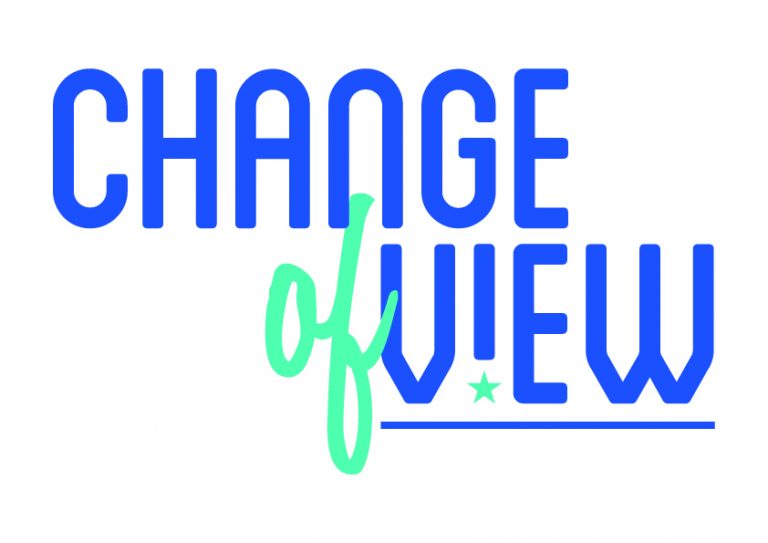 87
Ejemplos de atención escalonada
Culture Vitamins
ACERCA DE:  
"Kulturvitaminer" o vitaminas de la cultura tiene su sede en Aalborg, Dinamarca. El programa "Vitaminas de la cultura" se dirige a adultos que están de baja por depresión leve o moderada, ansiedad o problemas relacionados con el estrés. El proyecto prescribe una serie de actividades que incluyen el canto coral, la lectura guiada, la introducción a los archivos de la ciudad, la escucha de música, la visita a un museo de arte y a un teatro, y una excursión por la naturaleza. 
https://www.researchgate.net/publication/332276908_Culture_Vitamins_-_an_Arts_on_Prescription_project_in_Denmark and https://newscoop.com/culture-vitamins-powerful-medicine-for-mental-health/  

APOYO A LA INCLUSIÓN SOCIAL  Y CONEXIÓN
CV tiene un espíritu de comunidad, pertenencia, reconexión y experiencia de lo que su área local tiene que ofrecer y sumergirse en algo significativo y emocionante, con el objetivo de aliviar el estrés y aumentar la confianza.
APOYAR EL APRENDIZAJE DE LOS ADULTOS 
Cada actividad ofrece nuevas experiencias de aprendizaje que ayudan a aliviar los problemas de los adultos en cuanto a su salud mental. Se centra en aprender y experimentar algo nuevo como adulto. Entre ellas se encuentran el canto del coro, las visitas guiadas a los archivos de la ciudad, la investigación genealógica, el teatro, el museo de arte, los talleres creativos y la preparación de entrevistas de trabajo. 









APOYO A LA SALUD, EL BIENESTAR Y LA NUTRICIÓN
Anita Jensen, investigadora postdoctoral de la Universidad de Aalborg, evaluó los buenos resultados de Kulturvitaminer. Los participantes sintieron un aumento de la autoestima y la motivación, más alegría, una mejora de las habilidades sociales y las relaciones, y un mejor sentido de sus necesidades y del autocuidado. No sólo se sintieron mejor mentalmente, sino también físicamente: informaron de menos fatiga, más energía y capacidad de relajación.
APOYAR LA ACTIVIDAD PARA ESTAR BIEN
Kulturvitaminer también ofrece paseos guiados por la naturaleza que animan a la gente a salir al exterior y ser activos. "Estos paseos también son valiosos para ver lo lento que crecen las cosas, en contraste con nuestra ajetreada vida moderna", afirma Nielsen (director del curso de Aalborg).
¿CÓMO SE FINANCIA LA ORGANIZACIÓN?
El Gobierno danés y el Departamento de Salud y Cultura desarrollaron el proyecto, que es impartido y coordinado por el Centro de Salud Mental. 

¿CÓMO FUNCIONA EL PROCESO DE DERIVACIÓN?
Los participantes fueron informados y reclutados por el coordinador del proyecto y el investigador. También en la oficina de empleo local. 

OPORTUNIDADES DE RÉPLICA
El programa de vitaminas de la cultura podría reproducirse fácilmente en un lugar con una amplia oferta de actividades/experiencias culturales, como bibliotecas, teatros o espacios públicos escénicos en la naturaleza. Requeriría el compromiso de los responsables del curso cada semana y la colaboración con estos orígenes culturales.
.
CLICK
TO VIEW
88
COnclusiones
La prescripción social emergente como modelo de cambio
1
2
3
LOS PROYECTOS DE PRESCRIPCIÓN SOCIAL TIENE FORMAS Y ESTRUCTURAS DIFERENTES
PROYECTOS DE PRESCRIPCIÓN SOCIAL EN EUROPA
Los profesionales de la salud y la asistencia pueden explorar las oportunidades locales de prescripción social
conocimiento de que la prescripción social tiene el potencial de cerrar la brecha entre el conocimiento y el comportamiento
incorporates co-production, stepped care & person centred care models
4
5
6
Jornada de Prescripción Social módulo 4
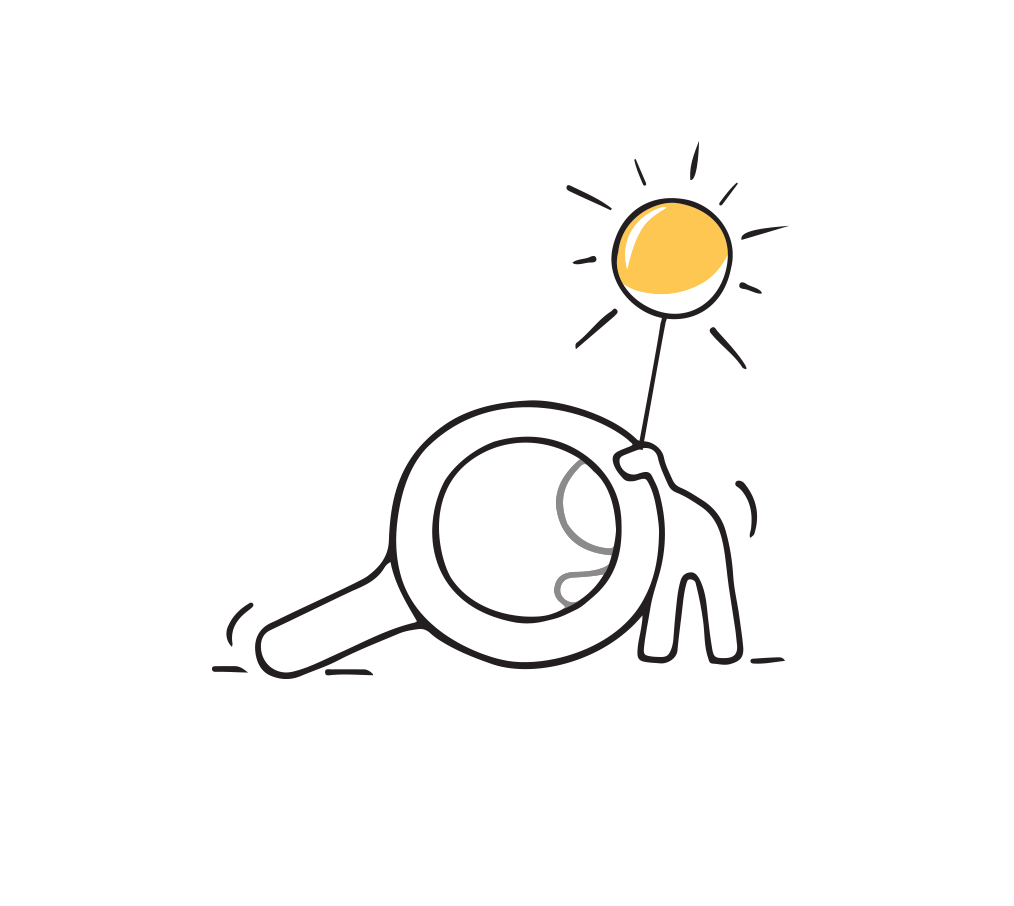 En las siguientes diapositivas exploraremos el viaje de prescripción social de Roscommon Leader Partnership (RLP), una ONG que sirve al condado de Roscommon en Irlanda.
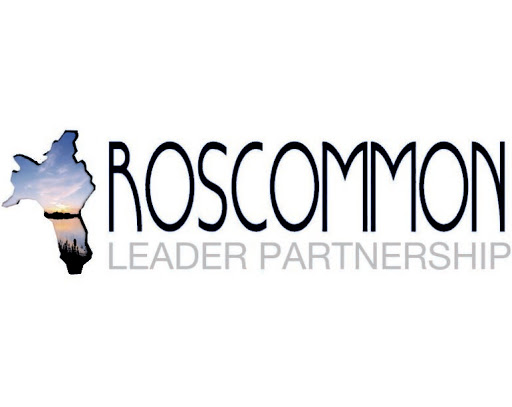 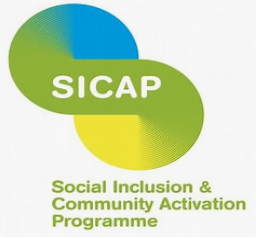 El viaje de la prescripción social de RLP .
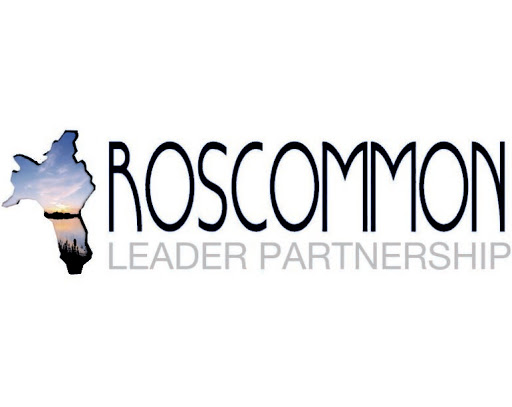 1
2
3
Antecedentes
Punto de partida
Construyendo el caso
4
5
6
Medir el éxito y los beneficios
Autonomía del paciente en su atención
El futuro de SP en Roscommon
1. Antecedentes
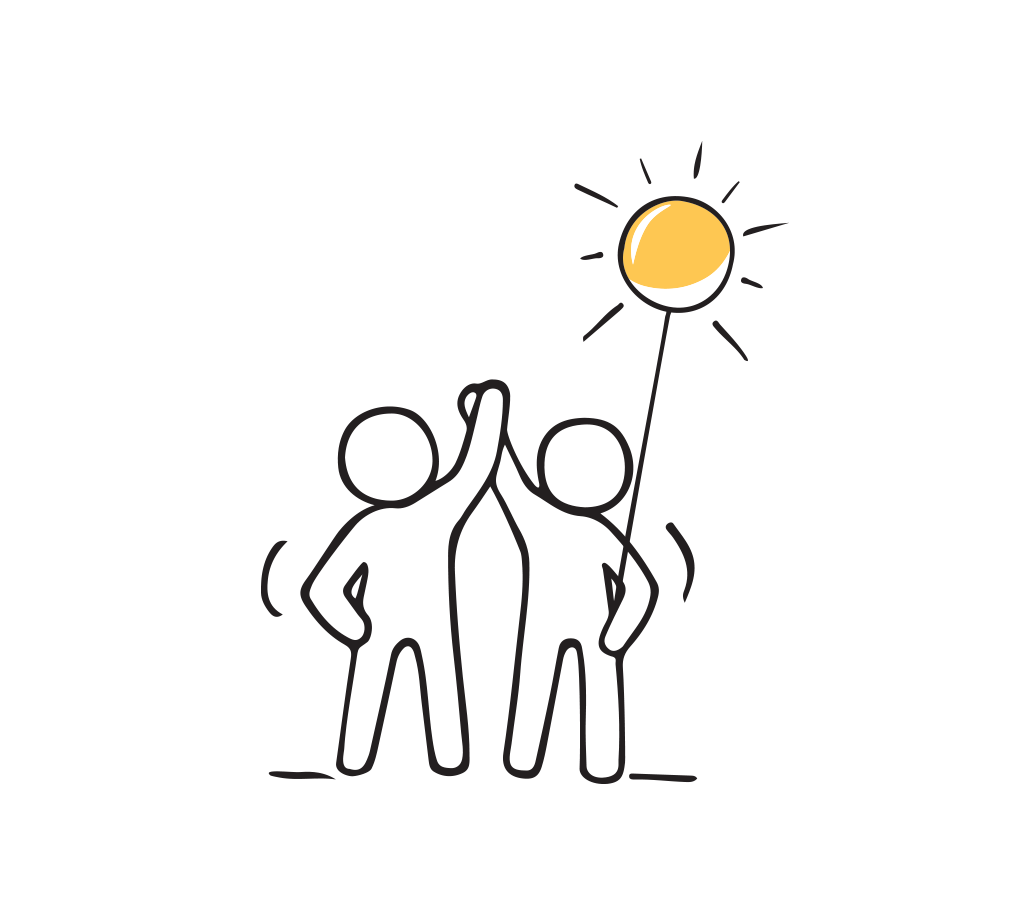 Roscommon Leader Partnership (RLP) lleva a cabo el programa SICAP (Programa de Inclusión Social y Activación de la Comunidad). 

SICAP tiene un historial de trabajo con personas con dificultades de salud mental, socialmente vulnerables y personas mayores en Roscommon.

Los temas presentados hicieron que el equipo viera la prescripción social como el mejor medio posible para abordar el aislamiento, la soledad y apoyar a los que están desconectados y a los que tienen dificultades físicas y emocionales. Por ejemplo, el dolor de espalda físico persistente.
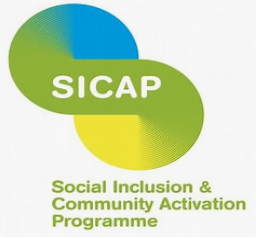 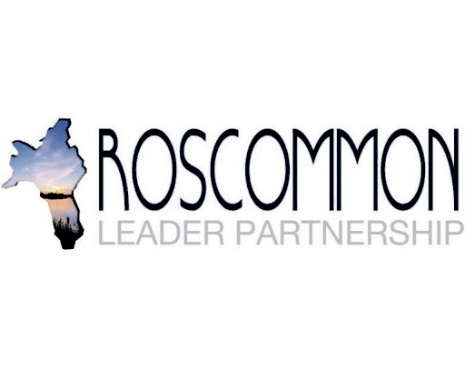 2. Punto de partida
RLP comenzó su viaje de prescripción social examinando la literatura nacional e internacional sobre la prescripción social y los modelos de mejores prácticas, particularmente en el norte de Irlanda y el Reino Unido.

Hablaron con el Servicio de Promoción de la Salud (HSE) del Servicio Nacional de Salud de Irlanda y obtuvieron información sobre un proyecto llamado Flourish. Flourish fue uno de los primeros modelos de prescripción social en Irlanda. 

El RLP realizó una visita de estudio al condado de Donegal, donde había seis prescriptores sociales a tiempo parcial. El condado de Donegal fue la primera región en obtener una financiación adecuada. 
El RLP también estudió otros modelos de prescripción social, como el del condado de Offlay y el LAMP del Hospital James de Dublín. 

La empresa se involucró en la red de prescripción social de toda Irlanda
3. Construyendo un caso para la prescripción social
El RLP creó un comité directivo en colaboración con organismos como el SICAP, un centro terapéutico, el servicio local de información al ciudadano, una organización benéfica y el departamento de enfermería y atención sanitaria de la Universidad Tecnológica de Shannon.
Consiguieron financiación de la lotería y trabajaron con la universidad en materia de ética y evaluación.
Se ha realizado un estudio utilizando el índice de bienestar de la Organización Mundial de la Salud, que actualmente está integrado en el modelo que utiliza RLP. 
 A continuación, un breve resumen de los resultados:
Hubo una mejora en la salud y el bienestar general de los participantes que utilizaron el servicio.
La gente por encima de los 40 sin discapacidades estaban más abiertos a utilizar el servicio.  
El RLP desarrolló su modelo, basado en gran medida en el prototipo de Offlay, y solicitó la financiación de Healthy Ireland (financiación nacional que se destina a cada autoridad local).
Elaboraron una descripción del puesto y lo anunciaron a través del comité directivo y del Servicio de Salud de Irlanda.
4. MEDIR EL ÉXITO
Medimos el éxito basándonos en la escala del índice de salud y bienestar de la OMS:- 
Formulamos al participante 5 preguntas al inicio de su viaje de prescripción social y repetimos estas preguntas después de 3 meses de que el participante esté en la actividad para medir el cambio.
“
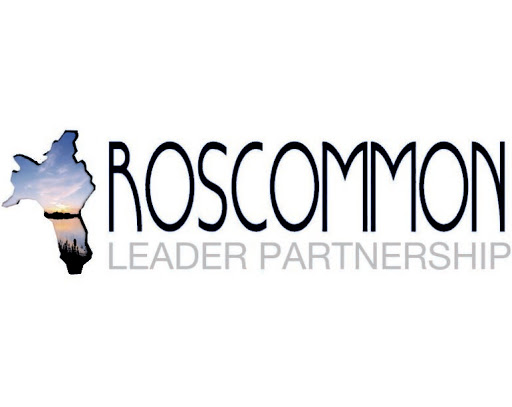 MICHAELA DEANE HUGGINS
Coordinador de prescripción social
Roscommon Leader Partnership (RLP)
”
4. Beneficios de la prescripción social
La prescripción social alivia la presión de los médicos de cabecera y otros profesionales de la salud de ver a muchos pacientes que presentan problemas no médicos como la soledad y el aislamiento. Estos profesionales han informado de un cambio positivo. Estos profesionales han informado de un cambio positivo.

Algunas personas han informado de un alivio de los síntomas de ansiedad y depresión como resultado de la prescripción social. 

Los beneficios para el paciente incluyen el aumento de la socilaización y la reducción de la soledad. Oportunidades para aprender o mejorar una nueva habilidad, o realizar una actividad física.

También hay que tener en cuenta que algunas personas necesitan ayuda con los diagnósticos médicos antes de poder empezar a participar en el proceso de prescripción social.
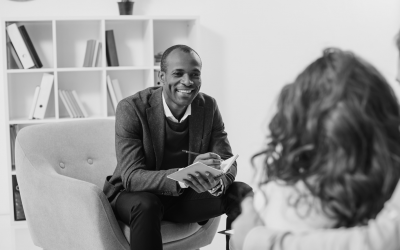 5. Autonomía del paciente en su propio paquete de cuidados
La reunión inicial de evaluación de las necesidades implica descubrir lo que le importa a la persona, en lugar de hacer suposiciones.

Se establecen los objetivos y las metas del individuo..

Se anima a la persona a expresar cómo el Coordinador de Prescripción Social puede apoyarle en su camino, y no al revés.

La premisa es dar a las personas las herramientas para que tomen sus propias decisiones respecto a las actividades que quieren realizar, con el apoyo del Coordinador de Prescripción Social.

Todo gira en torno al individuo. El Coordinador de Prescripción Social es un facilitador.
6. El futuro de la prescripción social en Roscommon
En Roscommon es necesario establecer más actividades.

RLP está identificando lugares gratuitos para facilitar las actividades de prescripción social.

Hay un debate en curso sobre el pago de las actividades. ¿Está bien? Por ejemplo, prescribir a la gente una escuela de baile o una clase de yoga con una cuota de entrada.

RLP va a crear una lista de actividades con sugerencias para cuando la gente tenga dificultades para saber lo que quiere.
En Roscommon hay problemas geográficos con personas que tienen dificultades para viajar debido a problemas de salud, y están buscando formas de superarlos.

Su objetivo es poner en contacto a personas con intereses similares para crear más grupos.
El objetivo del RLP es incluir más grupos demográficos subrepresentados. La investigación muestra que el servicio en Roscommon era utilizado principalmente por hombres menores de 40 años sin discapacidad. Hoy en día vemos una demografía diferente debido a las derivaciones de los profesionales de la salud ocupacional y psiquiátrica.
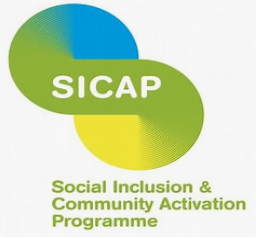 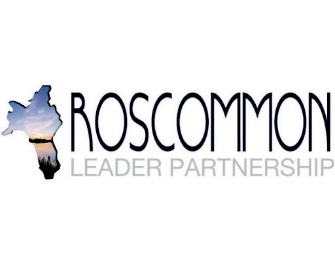 TEMA 2
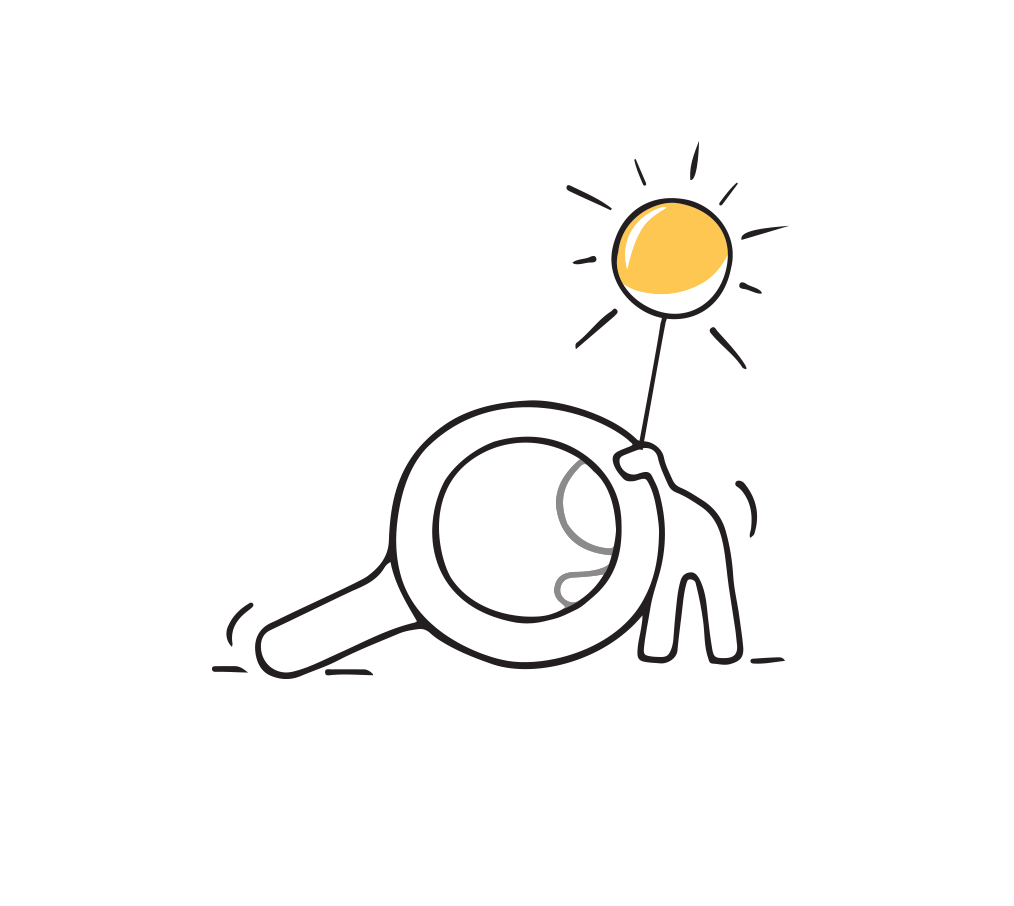 El papel del profesional de la salud y la asistencia en el aprendizaje de los adultos y la comunidad
Tema 2: Mejorar su capacidad para impartir el aprendizaje de adultos y de la comunidadMÓDULOS
4
1
2
3
Papel de los profesionales de la salud y la asistencia en el aprendizaje de los adultos y la comunidad.
7 habilidades de los educadores de adultos
Habilidades de comunicación avanzadas
Salud
Alfabetización
Tema 2 Módulo 1
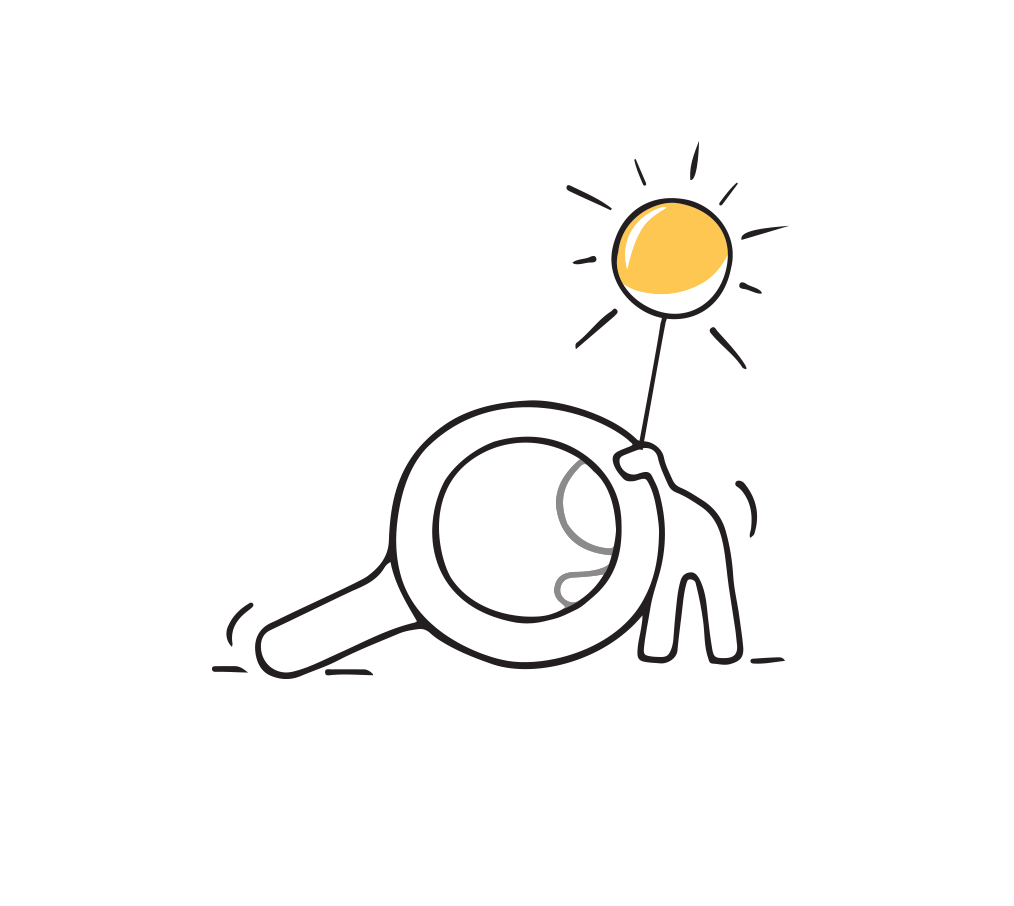 El papel del profesional de la salud y la asistencia en
Aprendizaje de adultos y de la comunidad
Módulo 1 : Mejorar la comprensión del papel multifuncional que desempeñan los profesionales de la salud y la asistencia
Estos recursos educativos abiertos están concebidos para capacitar a los profesionales en su función, que es multifuncional, ya que: 
1) Prescriptores sociales, que evalúan las necesidades de los usuarios individuales de los servicios (solos o en conjunto con otros) y prescriben una solución de compromiso social no médica. 
2) Educadores de adultos que guían a sus alumnos adultos a través de un proceso de aprendizaje comunitario informal que les anima a participar en actividades sociales, culturales y comunitarias positivas y de autocuidado para su salud y bienestar.
El Programa de Formación en Prescripción Social/Recursos Educativos Abiertos para Profesionales de la Salud y la Asistencia es INNOVADOR porque es el primer recurso paneuropeo que se crea sobre este tema. Lo más importante es que introduce el tema desde la perspectiva del estudiante adulto, lo que facilita su adopción y uso por parte de los profesionales. El curso avanza en la innovación ya que introduce un nuevo tema de formación en el aprendizaje profesional de, pero también se esfuerza por mejorar su capacidad como educadores informales de adultos que imparten conocimientos sobre salud y bienestar en entornos clínicos y sanitarios.
¿El papel de los conceptos de la educación de adultos en el trabajo del profesional de la salud y la asistencia?
Las Competencias del Profesor de Educación de Adultos identifican los conocimientos y habilidades fundamentales que se esperan de cualquier profesor/formador orientado hacia los adultos. Sin embargo, en este curso para profesionales, el proyecto ACTIVATE pretende dar un paso más y considerar las competencias a través de un prisma de salud y atención que debería permitir su incorporación en la práctica laboral y, en última instancia, mejorar los resultados para los usuarios de los servicios. 

Con este fin, quedará claro que las competencias apoyan las oportunidades y prácticas de enseñanza eficaces y mejoran los resultados de los alumnos para todos los estudiantes adultos. Además, las competencias también pueden ayudar a los responsables de la enseñanza, a los desarrolladores profesionales y a los centros de formación del profesorado a planificar el aprendizaje profesional de los educadores de adultos en toda una serie de disciplinas. 

Las competencias son una respuesta a los retos y necesidades identificados en recientes encuestas e informes sobre la educación de adultos. Las competencias no sólo identifican los conocimientos y habilidades que se esperan de cualquier profesor, sino que también ofrecen un enfoque estructurado para determinar estas habilidades que los educadores necesitan junto con las actividades de desarrollo profesional. 

Se reconoce que los educadores también necesitan conocimientos de contenidos específicos y habilidades relacionadas con la enseñanza/formación en su campo particular. Existen estándares de áreas de contenido, como los desarrollados por la Asociación Internacional TESOL, que abordan conocimientos de contenido específicos.
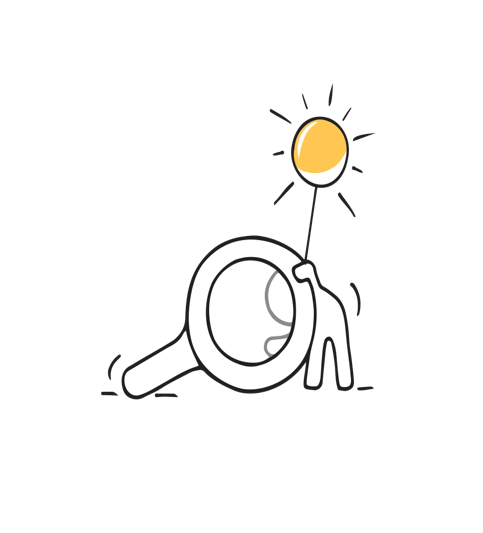 ¿Por qué es importante introducir los conceptos de la educación de adultos en los centros de salud?
Es importante recordar que los profesores dedicados a los adultos son un grupo diverso, que trabaja en una variedad de organizaciones (por ejemplo, distritos escolares, colegios comunitarios, organizaciones sin ánimo de lucro, centros penitenciarios e instituciones religiosas) que atienden a una población de alumnos igualmente diversa con muchas necesidades y objetivos de aprendizaje diferentes. Los programas de educación para adultos tienen diversas fuentes de financiación  (por ejemplo, estatales, federales), contextos geográficos (por ejemplo, urbanos, suburbanos, rurales) y recursos. El personal también puede ser muy diferente. Por ejemplo, algunos programas pueden tener orientadores, administradores de pruebas o personal de desarrollo profesional a tiempo completo; otros pueden tener sólo un administrador o profesor/formador a tiempo completo que se encarga de desempeñar todas esas funciones o de remitir a los alumnos adultos a quienes podrían ayudarles en estas tareas que normalmente realiza alguien con esas funciones.
Dependiendo de los requisitos institucionales, los profesores de educación de adultos pueden no tener un título o una formación académica relevante en la materia que enseñan. También pueden variar en cuanto a su situación laboral (tiempo parcial, tiempo completo), su función (profesor principal, mentor, tutor) y su experiencia (profesor principiante/experto). Teniendo en cuenta estos factores, al centrarse en la instrucción y el aprendizaje, las competencias están diseñadas para apoyar el papel esencial que desempeña un profesor de educación de adultos en cualquier contexto. Sources: https://lincs.ed.gov/publications/te/competencies.pdf
¿Cómo pueden los Conceptos de Educación de Adultos ayudar a las personas en su bienestar?
Influencia positiva de la educación hacia las personas mayores
Promover la alfabetización sanitaria

Para todos los ciudadanos
El aprendizaje aumenta la
autoConfianza
Niveles de alfabetización sanitaria
Impacto en la eficiencia del sistema sanitario
Sobre los comportamientos de las personas
Conciencia de las habilidades y destrezas
Beneficia a la sociedad en su conjunto al reducir los costes de la asistencia sanitaria y permitir que los centros trabajen de forma más eficiente.
La investigación sobre la alfabetización sanitaria y la educación de adultos permite las mejores prácticas en la educación sanitaria
Los niveles bajos pueden conducir a un aumento de las visitas al médico de cabecera, hospitalizaciones y tratamientos/prescripciones inadecuados.
Además, es menos probable que se tomen medidas preventivas
Conecta a las personas en cursos fuera de sus hogares, reforzando así las redes sociales.
Una forma de evitar/reducir la necesidad de medicación o asesoramiento
Debe ser considerado por los profesionales como una cura alternativa.
Fomenta la adquisición de conocimientos, promueve la autonomía y el bienestar emocional.
Para lograr una vida más plena y feliz.
(Boardman, G., & Friedli, L. (2012).  Recuperación, salud mental pública y bienestar).
Tema 2 Módulo 2
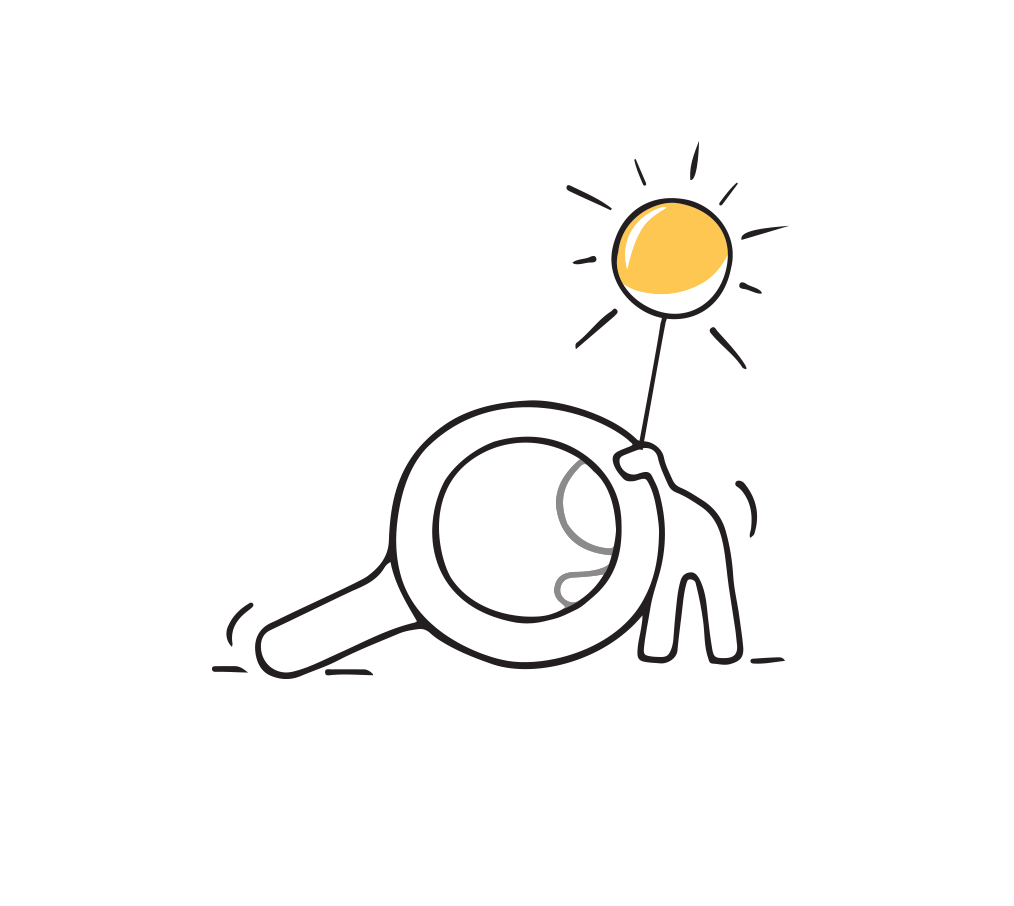 Las siete habilidades de los educadores con adultos
En las siguientes secciones se identificarán y explorarán para ofrecer ejemplos útiles de la vida cotidiana
Las 7 habilidades de los educadores de adultos
Habilidad
 04
Habilidad
 02
Habilidad
 06
Habilidad
 05
Habilidad
 03
Habilidad
07
Habilidad
 01
ESCUCHAR
Resolutivo/a
preparación
FLEXIBILIDAD
PACIENCIA
Creatividad
humor
	ESCUCHAR
TEORIA: La habilidad más básica en el proceso de comunicación y ayuda a la entrega, es nuestra capacidad de escuchar atentamente al otro (Ivey, Gluckstern & Ivey, 1996). La escucha atenta, según Dimopoulou (2011, 213), demostrada en el comportamiento verbal y no verbal cultural y socialmente apropiado del oyente, muestra al interlocutor que realmente estás con él y que te interesa escuchar lo que tiene que decir. Además de este valor terapéutico, también es una práctica basada en las habilidades que ayuda a aumentar la confianza en sí mismo y la autoestima del hablante. La escucha activa, según Ivey, Gluckstern e Ivey (1996), consta de cuatro dimensiones:
1. Contacto visual: el enfoque de la mirada en la persona que habla.
2. Lenguaje corporal: comunica al otro que estamos dispuestos a escucharle.
3. Aspectos vocales: el tono, el ritmo, el timbre y el volumen de nuestra voz indican si realmente escuchamos al interlocutor.
4. Secuencia verbal: la capacidad de ceñirse al tema, sin interrumpir ni preocuparse por las respuestas.
PRÁCTICA: El proceso de escucha consiste en comprender lo que el profesor/formador ha oído. La comprensión "se refiere a la capacidad de descodificar un mensaje, dándole el significado adecuado" (Verderber, 1998, 202). La escucha activa requiere una interacción verbal, normalmente oral, con el interlocutor, basada en un seguimiento cuidadoso de lo que la persona dice y expresa a través de la comunicación no verbal. La actividad de escucha activa permite al formador parafrasear la información para garantizar la claridad y la comprensión y aplaca las necesidades emocionales del interlocutor. El formador no disminuye los sentimientos ni emite juicios sobre lo que se dice, sino que hay una clara aceptación de la declaración/conversación.
IMPACTO: La medición del impacto puede llevarse a cabo con una hoja de trabajo-cuestionario al final de una unidad/actividad, con preguntas abiertas o cerradas, redactada por el educador y que cubra los temas que decida evaluar. Además, los educadores deben introducir un diario reflexivo que deben completar los alumnos del curso indicando su aprendizaje, sus dificultades, su autoevaluación y la comunicación continua a través de éste con el profesor. Por lo tanto, se necesitan materiales impresos y en línea para desarrollar un clima de comprensión entre todos los participantes, tanto los que tienen problemas de salud mental como los que no. 
Source: (http://www.moec.gov.cy/aethee/synedria/2014_teliko/2014_06_26_handbook_greek.pdf)
	Flexibilidad
TEORIA: La flexibilidad cognitiva es un concepto de promoción de la salud mental. La flexibilidad cognitiva se define como "la conciencia de que en cualquier situación hay opciones y alternativas disponibles, la voluntad de ser flexible y adaptarse a las situaciones, y la competencia para ser flexible (Kim & Omizo, 2006,), y se posiciona como asociada a la salud mental positiva. 
PRÁCTICA: El formador crea una historia que refleja la situación para su análisis. Las posiciones y el contenido de los roles conducen a contradicciones o conflictos. El educador presentará el contexto de la historia y dará información sobre cada papel. A continuación se narra la historia para responder a las preguntas aclaratorias pertinentes. Se pide a los participantes que elijan los papeles, cada papel puede ser "interpretado" por más de una persona, para dar la oportunidad de representar todos los "puntos de vista internos" y los dilemas, que suponemos tiene el jugador de rol. El formador pide a cada uno de los grupos de jugadores que se reúnan por separado para permitirles pensar, revisar y planificar sus acciones/comportamientos futuros. A continuación se narra la historia para responder a las preguntas aclaratorias pertinentes. Se pide a los participantes que elijan los papeles, cada papel puede ser "interpretado" por más de una persona, para dar la oportunidad de representar todos los "puntos de vista internos" y los dilemas, que suponemos tiene el jugador de rol. El formador de adultos pide a cada uno de los grupos de jugadores que se reúnan por separado para permitirles pensar, revisar y planificar sus acciones/comportamientos futuros.
IMPACTO:  A través de este proceso, la flexibilidad del educador, así como la de los alumnos, se hará evidente. Las únicas herramientas necesarias son la imaginación y la facilidad para adaptarse a nuevas situaciones.  En el siguiente enlace podrá ver un juego diseñado para entrenar la flexibilidad cognitiva, una sub-habilitación de las funciones ejecutivas. La flexibilidad cognitiva implica inhibir una perspectiva previa y considerar una nueva perspectiva (Diamond, 2013).
https://create.nyu.edu/projects/smartsuite/allyoucanet/ Sources:(https://blogs.sch.gr/politism/files/2017/10/%CE%95%CE%BD%CE%B5%CF%81%CE%B3%CE%B7%CF%84%CE%B9%CE%BA%CE%AD%CF%82-%CE%95%CE%BA%CF%80%CE%B1%CE%B9%CE%B4%CE%B5%CF%85%CF%84%CE%B9%CE%BA%CE%AD%CF%82-%CE%A4%CE%B5%CF%87%CE%BD%CE%B9%CE%BA%CE%AD%CF%82-%CE%91.-%CE%9A%CF%8C%CE%BA%CE%BA%CE%BF%CF%82.pdf)
	Resolutivo/a
TEORIA: Podemos ayudar a las personas vulnerables a comprender y priorizar sus necesidades -y a ser capaces de gestionar su salud con éxito- utilizando los principios del aprendizaje de adultos para sustentar nuestros esfuerzos de desarrollo de habilidades. La teoría del aprendizaje dirigida a adultos, también conocida como andragogía, se compone de varios principios. Tres de ellos están claramente relacionados con la asistencia a los pacientes en el desarrollo de habilidades de gestión de la salud.
PRÁCTICA:  •Disposición para la enseñanza: Los adultos están dispuestos a aprender cuando necesitan información que les ayude a enfrentarse a retos reales.. Los adultos no tienen un "juicio" que refleje una calificación específica, sin embargo hay resultados de la vida real que pueden resultar de esta educación. Esto significa que los adultos se inspiran institucionalmente, como el deseo de mantener o mejorar su salud o su calidad de vida.
Aprendizaje centrado en la tarea: En lugar de aprender todo sobre un tema, los adultos prefieren descubrir cómo adquirir una experiencia o resolver un problema concreto. El educador de adultos y los individuos tienen probablemente un tiempo limitado, en el que pueden reunirse y hacer el intercambio de experiencias, información y conocimientos. Pero los educadores tienen que desarrollar su sentido práctico, al tiempo que fomentan la confianza de las personas y hacen evolucionar sus propias habilidades. 
•En primer lugar, el formador debe ponerse en la posición de todos y comprender en la medida de lo posible sus sentimientos y pensamientos. Aunque esto pueda parecer una discusión que requiere mucho tiempo y que podría restarle tiempo a la "educación", puede ser un elemento crítico para el éxito.  El formador debe identificar y compartir las preocupaciones y esperanzas de los participantes para que juntos puedan trabajar en la búsqueda de soluciones, disipar las preocupaciones, abordar las interpretaciones erróneas y apoyar a los alumnos emocionalmente.
•El siguiente paso es la comprensión de los formadores hacia las necesidades relacionadas con los alumnos. El vínculo entre el aprendizaje principal y la motivación intrínseca es otro nivel de preparación para el aprendizaje activo.
•Por último, el uso de instrucciones sencillas y claras y el suministro de herramientas educativas son necesarios para ayudar a los procesos de aprendizaje. Como parte de este proceso, el formador pedirá a cada uno que demuestre individualmente la comprensión necesaria de cada una de las habilidades para integrar el aprendizaje. Por último, pero no por ello menos importante, se demostrará la existencia de consejos para tener más confianza en sí mismos a través de un debate práctico. Esencialmente, este ejercicio promueve la practicidad de los formadores hacia los individuos sociales vulnerables, sin el uso de materiales tangibles sólo a través de la discusión y la necesidad de autoayuda.
	PaCIENCE
TEORIA:  No existe una única teoría "correcta" sobre cómo aprenden los adultos. Se define por el alumno, su motivación para aprender y la complejidad de la información. Hay lecciones que podemos tomar del aprendizaje de los adultos a la hora de diseñar lecciones/aprendizaje para aquellos con problemas de salud mental con el fin de ayudarles a entender, retener y luego actuar sobre su educación. Los formadores especializados en adultos deben ofrecerles el mayor control posible sobre su educación. Esto implica darles información que les permita buscar una nueva educación o acceder a ella cuando estén preparados. Estos educadores utilizarán métodos y recursos educativos que puedan ayudarles a crear una herramienta constructiva y beneficiosa, relevante para su vida diaria. También pueden proporcionar una experiencia de colaboración y apoyo que permita a los alumnos adultos comprobar su progreso. Ya sea a través de preguntas de comprensión o de momentos de "teach-back". Es importante señalar que la educación de adultos puede ser una tarea difícil porque hay muchas cosas que están fuera de su control; sin embargo, se ha comprobado que si un alumno adulto establece sus propios objetivos de aprendizaje, es probable que el proceso de aprendizaje produzca un cambio sustancial
PRÁCTICA:  Fundamentalmente, es importante tener en cuenta que no todos los adultos aprenden de la misma manera, cada uno aporta su propio bagaje y conocimientos al aula. Una educación eficaz del paciente debe ser capaz de llegar a todo tipo de adultos y proporcionarles las herramientas que necesitan para sentar las bases de una mejor salud. Fuentes: (https://www.thewellnessnetwork.net/health-news-and-insights/blog/applying-adult-learning-theories/)
Algunos juegos y herramientas que se pueden utilizar para aumentar la paciencia son juegos mentales cotidianos. Como jugar al ajedrez, que requiere concentración. También ayuda a desarrollar estrategias una característica de una mente lógica. y fortalece la capacidad de anticipación. Otro juego es el cubo de Rubik, que ayuda a desarrollar la memoria y a resolver problemas. Además, los rompecabezas desarrollan la paciencia, y los crucigramas pueden mejorar el desarrollo del lenguaje y el vocabulario. 
IMPACTO: Es muy fácil de encontrar, comprar y utilizar en una sala con un cierto número de alumnos. A través de estos juegos, se producirá el correspondiente desarrollo de la comunicación y la cooperación entre los alumnos.
   HumOR
TEORIA:  Muchos educadores integran el humor en su enseñanza con diversos grados de éxito. El humor y, por extensión, la risa son partes fundamentales de la interacción humana. Desde el punto de vista de la salud mental, el humor puede funcionar de muchas maneras. Los chistes, los juegos de palabras y otras formas de humor existen en muchos ámbitos de aplicación y práctica. Los investigadores afirman que filósofos y teólogos tan lejanos como Platón, Aristóteles y los autores de la Biblia hebrea fueron los primeros en abordar el humor como una parte importante de la vida humana (Morreall, 2008b), sin embargo, Raskin (2008) afirma que para que la investigación del humor sea tratada con seriedad no puede confundirse con una actividad divertida. Aplicar el humor dentro de un entorno educativo puede ser una habilidad intrincada. Este amplio conjunto de conocimientos que abarca diferentes contextos ha vinculado el humor con el afrontamiento y el estrés (Abel, 2002; Avtgis, & Taber, 2006). 
PRÁCTICA: Muchos educadores comienzan las clases con una historia o anécdota personal, lo que permite que el material didáctico cobre vida. Suelen narrar momentos y escenas divertidas de su infancia, su vida actual, sus nietos/mascotas, etc. La mayoría de las veces no tienen miedo de hacer el ridículo. Los formadores no se toman demasiado en serio y se ríen con la clase. Sobre todo, no son punzantes, ofensivos o excesivos en el uso del humor. Utilizan el humor con criterio, haciendo pequeños y a menudo sutiles intentos de:
 Dificultades difusas que pueden experimentar los estudiantes
Empujar a los estudiantes a pensar de forma más crítica
 Captar y mantener la atención de los alumnos. 
IMPACTO:  La implicación es que, junto a las habilidades de enseñanza sustantivas, una herramienta de aprendizaje muy eficaz es el humor. Hay que ser un buen contador de chistes y un buen intérprete. Esta incorporación del humor en la práctica docente no debería requerir materiales adicionales, sino simplemente el buen humor del formador para mejorar la experiencia de aprendizaje, De este modo, el humor puede cultivar una atmósfera abierta en el aula. El uso sensible del humor puede mejorar el ambiente en el aula.
 (https://www.iup.edu/pse/files/programs/graduate_programs_r/instructional_design_and_technology_ma/paace_journal_of_lifelong_learning/volume_27,_2018/vivona.pdf)
	CreativIDAD
TEORÍA:   La creatividad se ha convertido en un tema de creciente interés en los entornos educativos. Los principales resultados llegan a dos conclusiones sobre la creatividad. En primer lugar, todo el mundo posee creatividad y la creatividad puede mejorar la enseñanza y el desarrollo espiritual (Baer y Garrett, 2010; Davis, 2004). Una de las razones principales por las que la creatividad es un tema importante en la educación de adultos es por que se identifica con la creencia de que la edad será el uso de la creatividad (Warner & Myers, 2009). En consecuencia, una de las principales responsabilidades de los formadores es sembrar la semilla creativa en los grupos destinatarios (Baldwin, 2010; Nickerson, 2010). Según Sternberg (2003), "la creatividad no es sólo una cuestión de pensar de una determinada manera, sino que es una actitud ante la vida". Uno de los principales objetivos de la educación es ayudar a los estudiantes a desarrollar sus capacidades y, a su vez, maximizar su potencial de uso práctico en la vida cotidiana.
PRÁCTICA: Intervención lúdica: se pidió a los participantes que realizaran la tarea "Jugar con arcilla". A los participantes se les dio arcilla seca al aire y tuvieron 10 minutos para hacer una obra de arte. Johnson, Christie y Yawkey (1999) señalaron que la arcilla es un ejemplo de juego creativo dentro de la categoría de juego educativo. Afirmaron que "la arcilla es un material natural ideal para el juego. Es una sustancia que se puede trabajar y que se puede hacer rodar, rasgar, mallar, machacar o utilizar con muchos otros elementos" (p. 294). Para el propósito del estudio, a los participantes adultos se les proporcionó únicamente arcilla como estímulo para el humor lúdico. La instrucción es la siguiente: Para esta actividad, se le proporcionará arcilla seca al aire. En diez minutos se le pedirá que elabore su arcilla y la inspiración es "Aprendizaje de adultos". Usa tu imaginación y creatividad para tus creaciones de arcilla y para pensar en cosas que a nadie más se le ocurran.
IMPACTO:  El propósito de esta actividad es proporcionar una estructura dentro de la cual los profesores/formadores puedan probar ideas creativas y fomentar la diversión. En cuanto a las estrategias de ideación, la idea principal de esta tarea podría servir de estímulo y ayudar a los alumnos a provocar vías de ideación nuevas y espontáneas (Runco, 1990).
Fuente: (http://www.flrjournal.org/index.php/hess/article/viewFile/j.hess.1927024020130403.3153/4157).
	Preparación
TEORÍA: Los mejores formadores animan a los alumnos a hacer preguntas, a participar en las actividades y a ser activos en su aprendizaje en lugar de consumir pasivamente el material. Las lecciones y los materiales bien organizados ayudan a los participantes a mantener la atención.
PRÁCTICA: El trabajo del formador es motivar a los adultos para que aprendan. Por un lado, los adultos pueden aprender eficazmente para invertir en una nueva habilidad, para adquirir nueva información, para desarrollar deseos internos y para mejorar la competencia profesional. También aprenden cuando tienen interés en la sesión impartida y eso permite a los participantes aprender nueva información. Por otra parte, los formadores deben comprender los puntos clave que motivarán a los adultos a participar. Implicar a los participantes en la formación crea un entorno en el que pueden apoyarse mutuamente y recibir comentarios de sus compañeros.
IMPACTO: La herramienta más útil en este caso es el uso práctico de actividades para ayudar a los participantes a adquirir conocimientos y comprensión. Los estudios demuestran que algunas personas prefieren llevar su aprendizaje, a través de estímulos visuales como DVDs, videocassettes, presentaciones de PowerPoint y folletos. Otros, por supuesto, prefieren las presentaciones de audio, como las conferencias. Utilizando una combinación de estos métodos, los educadores de adultos pueden llegar a un mayor número de participantes y llevar a cabo una formación más eficaz, al tiempo que los alumnos alcanzan su objetivo personal.
TEMA 2 Módulo 3
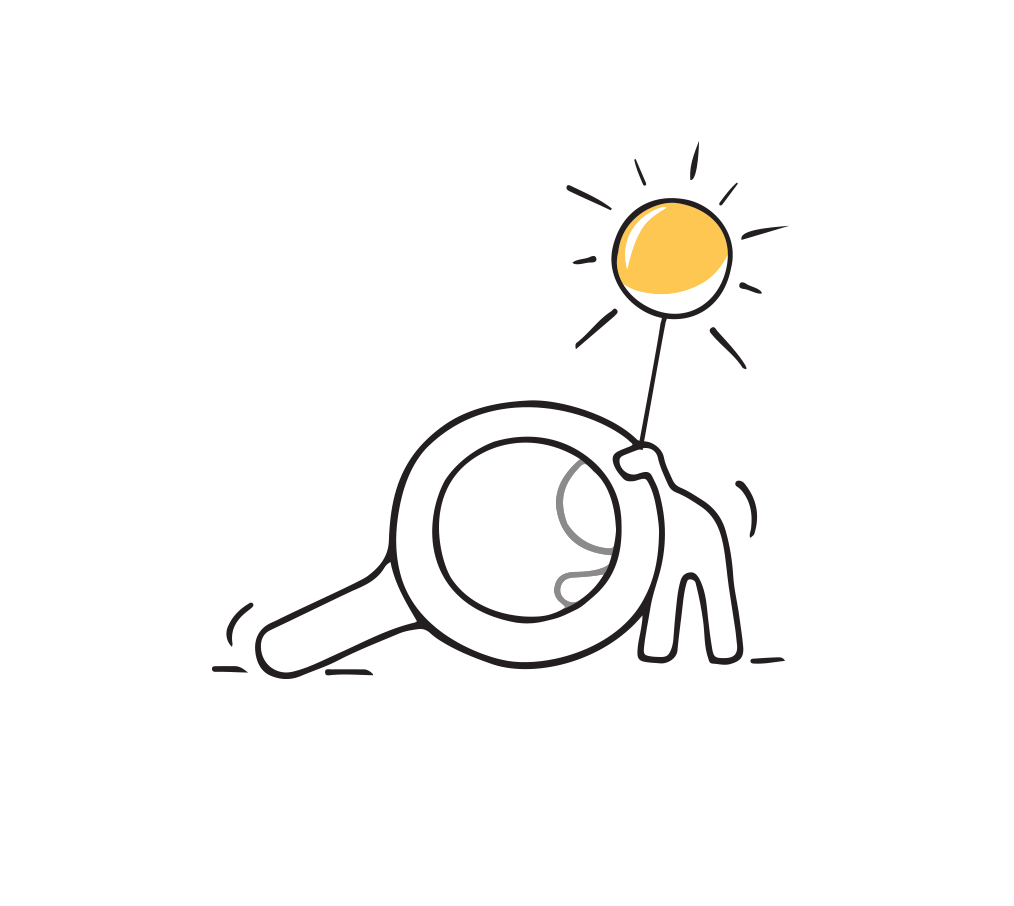 Habilidades de comunicación avanzadas (centradas en la empatía y la compasión)
01
¿Qué papel desempeña
la empatía y la compasión en las habilidades de comunicación?
02
¿Cuáles son
las 6 habilidades de comunicación empática?
03
¿Cuál es el rol y significado
de la empatía en las profesiones de sector social y de los cuidados como una via terapéutica?
04
¿Cómo podemos evaluar
los niveles de empatía en los profesionales?
Definiciones de empatía y compasión
La empatía es la capacidad de comprender psicológicamente lo que sienten otras personas, de ver las cosas desde una perspectiva diferente y de ponerse en su lugar.  En pocas palabras, es la capacidad de comprender y compartir los sentimientos de otra persona, es decir, es el momento cuando ves a alguien sufrir, y puedes imaginarte inmediatamente en su lugar y sentir compasión por lo que está pasando. (https://www.verywellmind.com/what-is-empathy-2795562).
La compasión significa directamente "luchar juntos". La investigación define la compasión como el sentimiento que surge cuando te enfrentas al sufrimiento de otro  y te sientes inspirado para aliviar ese sufrimiento.
Aunque los conceptos están relacionados, la compasión no es lo mismo que empatía o altruismo.  La empatía se refiere a nuestra capacidad de adoptar la perspectiva de otra persona y sentir sus emociones de otra persona y sentir sus emociones, la compasión es el deseo de ayudar. 
(https://greatergood.berkeley.edu/topic/compassion/definition).
1.	 ¿Qué papel desempeñan la empatía y la compasión en las habilidades de   comunicación?
La empatía puede crear una profunda conexión entre las personas, lo que permite una mayor comprensión. (McLaren, 2013). Cuando alguien tiene empatía, significa que puede entender lo que otra persona está sintiendo en un momento dado y comprender por qué las acciones de otras personas tienen sentido para ellos. La empatía también nos ayuda a comunicar nuestras ideas de forma que tengan sentido para los demás, y nos ayuda a entender a los demás cuando se comunican con nosotros. Muchas personas confunden la empatía con la simpatía, aunque son conceptos completamente diferentes. Ambos conceptos permiten y aseguran una comunicación eficaz. "Cuando regalas a los demás tu atención y empatía, les hace sentirse comprendidos y están más abiertos a escuchar lo que piensas", dice el Dr. Michael Nichols.
La comunicación compasiva permite a las personas mantener la empatía incluso cuando están enfadadas o frustradas. Enseña a comunicarse con los demás sin culparlos y a escuchar las críticas personales sin enfadarse. Este enfoque puede aplicarse a casi cualquier situación, desde el trato con compañeros difíciles en el trabajo hasta la resolución de conflictos con la pareja y los hijos en casa. La comunicación compasiva y eficaz es una de las habilidades más importantes que podemos cultivar como educadores humanos y agentes de cambio.(https://experiencelife.lifetime.life/article/compassionate-communication/).
Reflexionar diariamente
Comunicar sin juzgar
Cultivando
acciones
Habla con educación y amabilidad
Esté atento a las cuestiones subyacentes/
cuestiones tácitas
Para ser más eficaces, debemos comenzar las conversaciones con las personas en el nivel en el que están, en lugar de donde queremos que estén.
Identificar las áreas de acuerdo.
2.	 ¿Cuáles son las 6 habilidades efectivas de comunicación empática?
La comunicación empática implica aceptar y permitir las diferentes perspectivas y emociones de los demás. Esta capacidad de compartir perspectivas y emociones ayudará a dar ánimos y apoyo. La comunicación empática incluye el proceso de escucha activa para comprender las respuestas emocionales de la persona con la que se ha conversado.
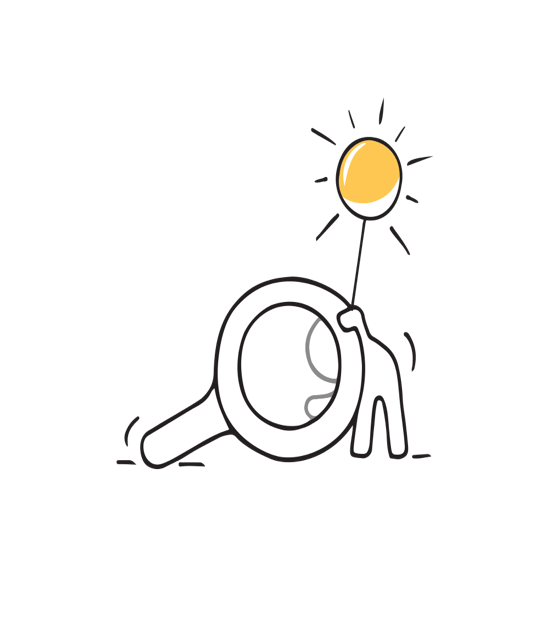 Se dice que hay 6 pasos necesarios para avanzar en sus habilidades de comunicación:
Determine el valor de su relación.
Alineación.
Objetivo.
Comprender sus emociones.
Empatizar con los demás.
Controla tus emociones.
Para SUBSANAR los 6 pasos para avanzar en la comunicación efectiva 
hay 6 pilares de la comunicación efectiva
1
2
3
Asertividad
Autenticidad
Apertura de miras
4
5
6
Empatía
claridad
Escucha activa
El desarrollo de estas habilidades se llevará a cabo a través de los siguientes pasos:
Recuerde que se requiere tiempo y paciencia en cada paso
Posiblemente el paso más importante de todos
Step 02
Step 04
Step 06
Step 03
Step 07
Step 01
Step 05
El formador se mantiene alejado de la situación, aumentando así la atención y el enfoque disponibles
Apertura a las palabras, pensamientos, sentimientos y emociones de los demás
No se apresure a realizar evaluaciones rápidas de la situación, deje tiempo para comprenderla
La participación activa y la escucha son esenciales para el éxito
Importancia de las habilidades de comunicación no verbal: expresiones, contacto visual, tono, tacto y gestos
Ponerse "en la piel del interlocutor", parafrasear para asegurar la claridad
Capacidad de procesar y analizar datos conversacionales para evitar suposiciones
3. ¿Cuál es el papel y el significado de la empatía en las profesiones sanitarias y sociales para el recorrido terapéutico del usuario de la sanidad?
La habilidad más importante para un profesional de la salud se ha descrito como la capacidad de comunicación. Una comunicación eficaz depende de que el terapeuta esté seguro de haber escuchado y registrado realmente las necesidades del usuario para poder ofrecer una atención personalizada. Es fundamental comprender los sentimientos, las opiniones y las experiencias de las personas para evaluar sus verdaderas necesidades y ofrecer servicios adaptados. Alcanzar ese objetivo requiere el desarrollo de habilidades de empatía. Los estudios realizados en varios grupos de pacientes con diversos problemas de salud arrojaron resultados positivos en cuanto a la evolución de su salud (Lim et al- 'Being-in-role': Una innovación pedagógica para mejorar las habilidades de comunicación empática en los estudiantes de medicina'). 
La empatía es especialmente importante en el campo de la atención social, la capacidad del trabajador social para empatizar y comprender las experiencias de los usuarios es fundamental porque la empatía es una de las cualidades más esenciales que estos expertos pueden utilizar para desarrollar una alianza terapéutica. Los usuarios de la atención sanitaria que experimentan empatía tienen mejores resultados y una mayor probabilidad de mejora. Además, los trabajadores sociales con mayores niveles de empatía trabajan de forma más productiva y eficiente en el cumplimiento de su función de transformación social. La empatía permite que el trabajador social confíe y respete la compasión de sus usuarios de atención sanitaria, permitiéndoles sentirse seguros al expresar sus opiniones y problemas.
Uso de la empatía en las relaciones profesionales
La empatía entre muchos usuarios de la sanidad y los especialistas tiene un impacto significativo en la reacción de ambos grupos, así como en su terapia y bienestar general. El desarrollo de habilidades empáticas es una prioridad crítica en el aprendizaje de los diferentes estudiantes de la sanidad y debe ser motivado. Deben favorecerse los programas educativos prácticos que refuerzan las habilidades personales y sociales de los educadores y les permiten articularse claramente con sus pacientes (Kahrima et al- "The effect of empathy training on the empathic skills of nurses. Iran Red Crescent Med. J. 2016).
Además, el personal sanitario debe recibir ayuda a través de programas de educación continua y personal para un desarrollo sostenible, así como sesiones de supervisión que les permitan desarrollar habilidades de compasión. Se requiere voluntad política para la financiación e inspiración de medidas adicionales.
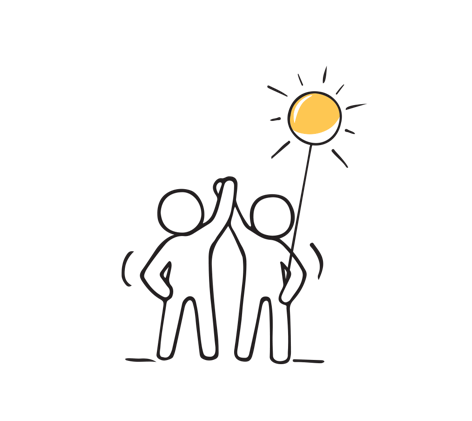 4. ¿Cómo podemos evaluar los niveles de empatía en los profesionales?
Según una encuesta, los usuarios y los profesionales sanitarios se enfrentan a una brecha en la visión de sus habilidades comunicativas y, aunque la empatía es un elemento clave para su trabajo, ésta se reduce constantemente. La opinión más común sobre el tema es que los usuarios creen que los profesionales no comprenden del todo la situación en la que se encuentran. Las investigaciones sobre la empatía muestran que ésta se optimiza en los primeros años de formación y actividad laboral pero, la empatía se reduce cuanto más tiempo están los profesionales en activo dentro de los entornos sanitarios.
La empatía existe en diferentes niveles. En concreto, existen diferentes escalas de evaluación para los profesionales y los pacientes-usuarios. Para la medición cuantitativa de la empatía, la herramienta más utilizada es la Escala Jefferson de Empatía (Hojat et al- 'The Jefferson scale of physician empathy: development and preliminary psychometric data.' Edu. Psychol. Meas. 2001). El instrumento se utilizó por primera vez con estudiantes de medicina y luego se extendió a los profesionales de la salud y sus estudiantes. Ha demostrado ser válida y fiable cuando ha sido probada por médicos y otros profesionales de la salud.
La escala específica incluye entre 20 y 41 preguntas con puntuaciones correspondientes entre 20 y 140.  Cuanto más alta sea la puntuación, mayor será la empatía de los profesionales y sus acciones terapéuticas (Kliszcz et al- 'A. Empathy in health care providers-validation study of the Polish version of the Jefferson Scale of Empathy'. Adv. Med. Sci. 2006). La escala de autoevaluación se ha adaptado para su uso en otros ámbitos, como el del trabajo social, que utiliza la Escala de Empatía para Trabajadores Sociales.  La Escala de Jefferson adopta la forma de un cuestionario que mide indicadores cuantitativos y apoya la toma de decisiones para las necesidades educativas o profesionales. 
(http://www.jefferson.edu/jmc/crmehc/jse.html).
Tema 2 Módulo 4
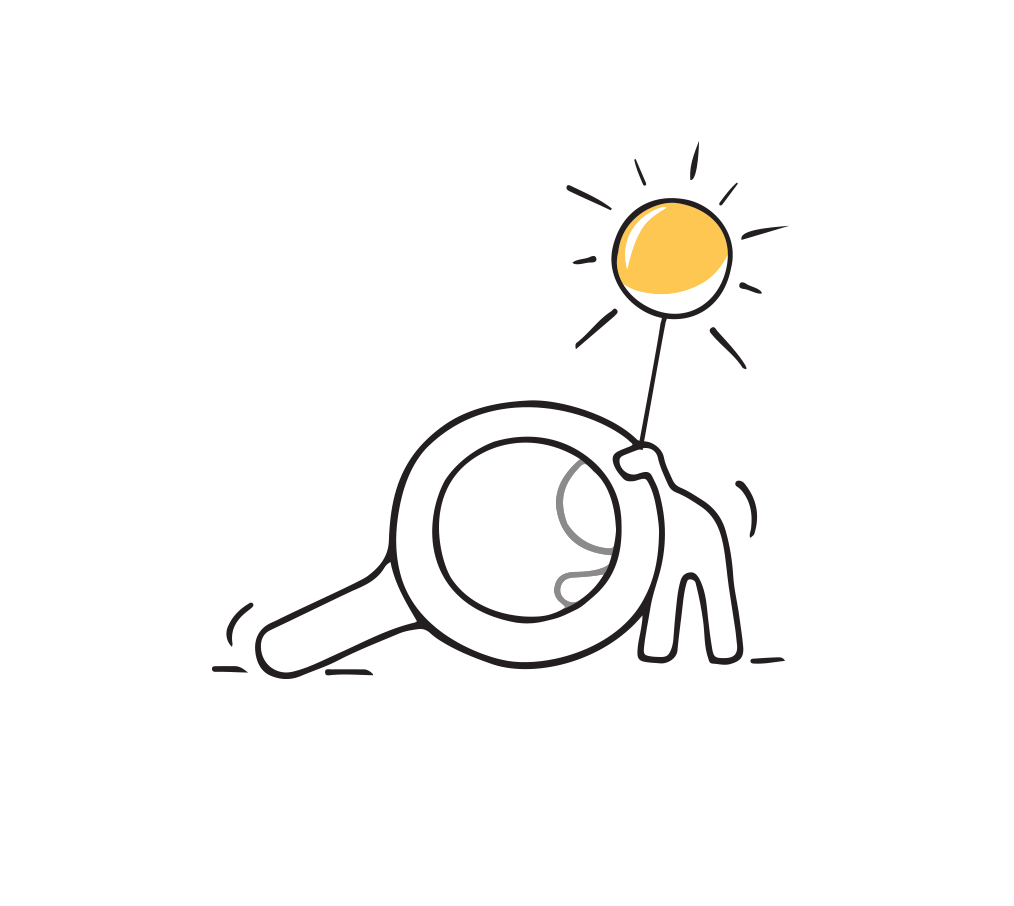 Alfabetización sanitaria y bienestar
“La alfabetización sanitaria se define como la capacidad de una persona para comprender y utilizar la información relativa a la atención sanitaria necesaria para poder tomar decisiones adecuadas".
HECHOS
Un estudio de 2.600 pacientes realizado en 1995 por dos hospitales estadounidenses descubrió que entre

un 26% y el 60% de los pacientes no podían entender las instrucciones de 

la medicación, un formulario de consentimiento informado estándar o los materiales sobre la programación de una cita.
(M. V. Williams; et al. (1995). "Inadequate functional health literacy among patients at two public hospitals". JAMA. 274 (21): 677 82. Retrieved 2006-06-30.)
La alfabetización sanitaria personal se refiere a la capacidad de una persona para localizar, comprender y aplicar la información y los servicios para tomar decisiones y elecciones relacionadas con su salud y la de su entorno.

Comprender las instrucciones de las recetas, las indicaciones del médico y los formularios de consentimiento, así como la capacidad de navegar por el complejo sistema sanitario, son ejemplos de alfabetización sanitaria personal.
En lugar de limitarse a comprender la información sanitaria, hay que hacer hincapié en la capacidad de las personas para utilizarla.

Concéntrese en la capacidad de tomar decisiones "notificadas" en lugar de "adecuadas". 


Reconocer que es responsabilidad de las organizaciones identificar los conocimientos sanitarios.
1.Acceso
4.comprensión
Acceso
Capacidad de acceder a la información sobre la salud
Capacidad para extraer el significado de la información
Evaluar
communicar
2.Evaluar
5.relaciones
comprensión
Capacidad para interpretar y evaluar la información sanitaria
Respeto, valores y preferencias
relaciones
Asociarse
3.comunicar
6.asociarse
Capacidad para tomar decisiones informadas sobre la atención sanitaria
Apoyo entre iguales en la educación
7.Comprender- navegación fácil, diálogo claro y tecnología
(http://www.institute.nhs.uk/quality_and_service_improvement_ tools/quality_and_service_improvement_tools/plan_do_study_act. html#sthash.l4V6VaYd.dpuf)
Factores que contribuyen a la alfabetización sanitaria
("Health Literacy". National Institutes of Health (NIH). 2015-05-08. Retrieved 2020-04-30.)
("Health Literacy". Official web site of the U.S. Health Resources & Services Administration. 2017-03-31. Retrieved 2020-04-30.)
Factor b
Factor d
Factor f
Factor c
Factor G
Factor A
Factor e
Adecuación cultural
Nivel de educación sanitaria
Lenguaje sencillo y lógico
Uso de ilustraciones
La ansiedad puede inhibir la comprensión
Legibilidad del texto
Estado de salud actual de la persona
Algunas pruebas sobre lo que es la alfabetización sanitaria
La alfabetización sanitaria significa localizar, comprender y aplicar la información y los servicios para fundamentar las decisiones y elecciones relacionadas con la salud de uno mismo y de los que le rodean.  A. VERDADERO  B. FALSO
La legibilidad del texto puede contribuir a reducir los niveles de alfabetización sanitaria.  A. VERDADERO  B. FALSO
Estar ansioso nunca afecta a la capacidad de una persona para absorber, recordar y utilizar la información sanitaria de forma eficaz
A. VERDADEROB. FALSO   

Cuando decimos "comunicar" en la alfabetización sanitaria, nos referimos a la capacidad de interpretar y evaluar la información sanitaria. 
A. VERDADEROB. FALSO
PREGUNTAS ABIERTAS: 
¿Qué es la alfabetización sanitaria? 
¿Por qué son importantes los conocimientos sanitarios?
¿Le cuesta entender la información escrita sobre su problema médico?
¿Tiene suficiente información para gestionar su salud?
¿Tiene suficiente información para gestionar su salud?
https://www.oecd.org/skills/piaac/samplequestionsandquestionnaire.htm
https://www.ahrq.gov/health-literacy/improve/precautions/tool3d.html
https://www.slideshare.net/HealthEdUS/low-health-literacy-take-our-quiz
https://www.surveymonkey.co.uk/r/HHLShealthliteracyquiz
Conclusiones
Los módulos de este curso han tratado de interconectar los conceptos de educación de adultos dentro del papel del profesional de la salud y la atención a través de la prescripción social. Principalmente para mejorar la comprensión del impacto de la alfabetización sanitaria en la vida de las personas con mala salud mental y proporcionar soluciones alternativas para mejorar los resultados de salud.
En primer lugar, era crucial examinar y comprender el papel de un profesional de la salud, con el fin de identificar y separar más fácilmente su función adicional y su base de habilidades dentro de los conceptos de la educación de adultos que pueden apuntalar y mejorar su práctica en los entornos sanitarios. En segundo lugar, dado que la comunicación efectiva es una habilidad clave en un educador de adultos, los módulos han explorado esto en relación con la alfabetización sanitaria centrándose en la capacidad de comprender y utilizar la información sobre la atención sanitaria necesaria para la toma de decisiones adecuada. 
Es crucial la necesidad de hacer más para que más personas tengan acceso a cursos de educación sanitaria y puedan cuidar su salud. La educación sanitaria debe ser accesible y asequible para todos y de alta calidad. Es necesario apoyar la educación de adultos para que más personas puedan acceder a ella, ya que se ha demostrado que el aprendizaje crea una sensación de bienestar y felicidad personal para el alumno. Es una forma estupenda de mantenerse sano y feliz, pero también de luchar contra las enfermedades mentales de forma natural.
Conclusiones
Las necesidades de bienestar de las comunidades y los países cambian constantemente y la NECESIDAD de un aprendizaje continuo de los adultos como parte de la carrera de un profesional sanitario y asistencial nunca fue más evidente que en 2022, tras la epidemia mundial de COVID 19. Los profesionales de la salud y la asistencia tienen un enorme papel que desempeñar en el proceso de recuperación y el proyecto ACTIVATE está diseñado para garantizar que los enfoques no médicos deben formar parte de esa respuesta.  Este curso de formación para profesionales ha esbozado, a lo largo del Tema 1, los conceptos clave en los que se basa la prescripción social como modelo de atención alternativa, además de examinar la aplicación práctica de estos conceptos.  En el Tema 2 se ha centrado en la multifuncionalidad del papel de los profesionales de la salud y la asistencia, fomentando la utilización de los conceptos de la educación de adultos para promover y fomentar la adopción de las prescripciones sociales entre las poblaciones vulnerables.
El proyecto ACTIVATE entiende que esto requerirá tiempo y esfuerzo por parte de los profesionales de la salud, pero espera que el impacto y el potencial de la prescripción social entre las personas con mala salud mental superen cualquier duda que puedan tener de que será un tiempo y un esfuerzo bien empleado. Este curso de formación proporciona información útil, acceso a recursos útiles y oportunidades de aprendizaje que permitirán no sólo la actualización de los profesionales de la salud y la atención, sino también la utilización de los conceptos de educación de adultos que mejorarán los resultados de la salud en general, no sólo para los más necesitados de la alfabetización sanitaria, sino en toda la sociedad.
Muchas gracias
Esperamos que este curso te haya resultado útil